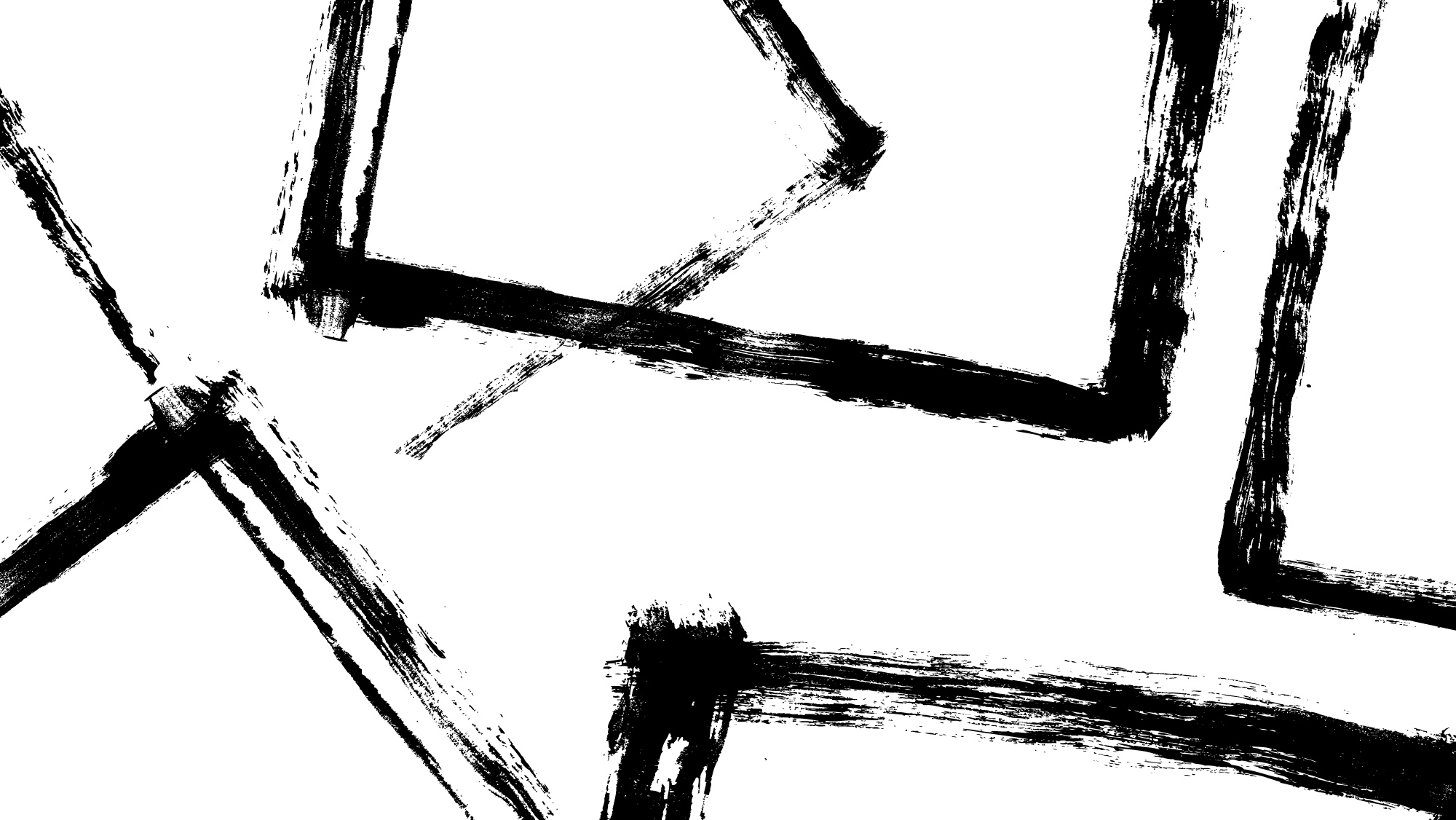 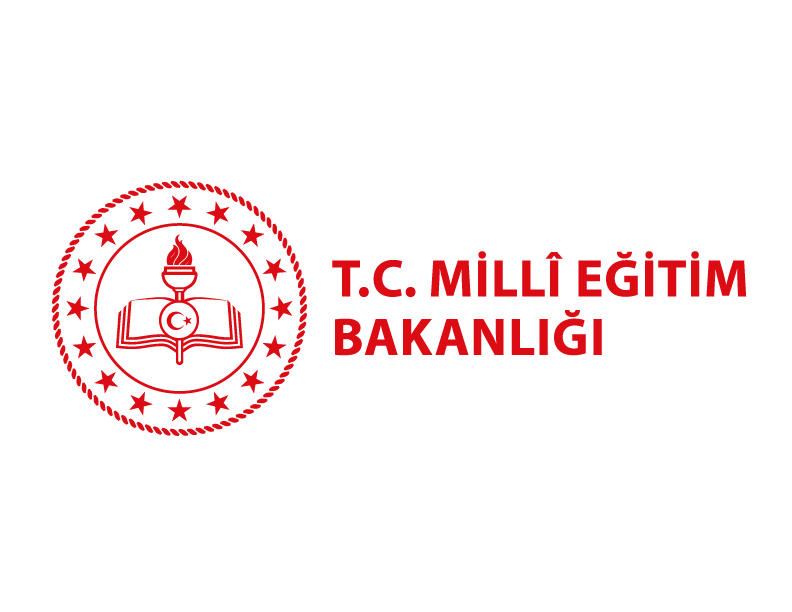 Travmatik Yaşam Olayları Psikolojik Destek Hizmetleri Süreci
GÜMÜŞHANE REHBERLİK VE ARAŞTIRMA MERKEZİ
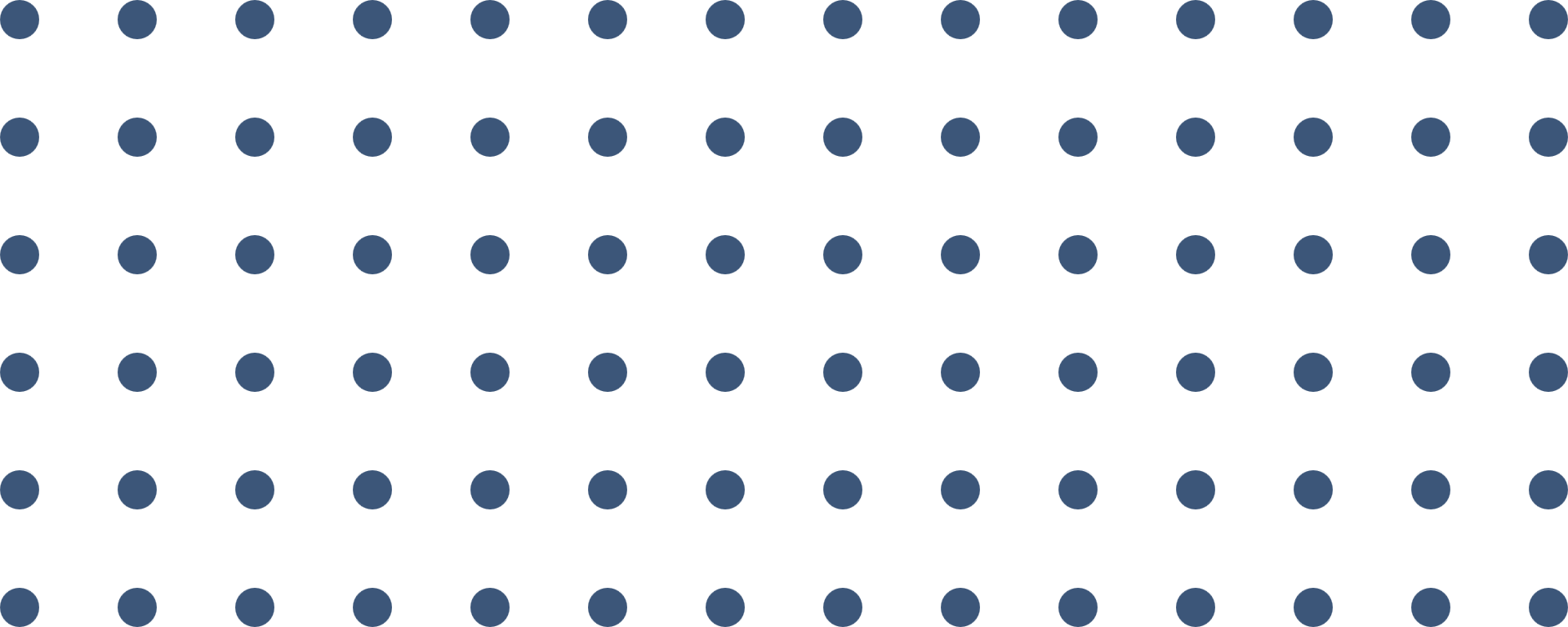 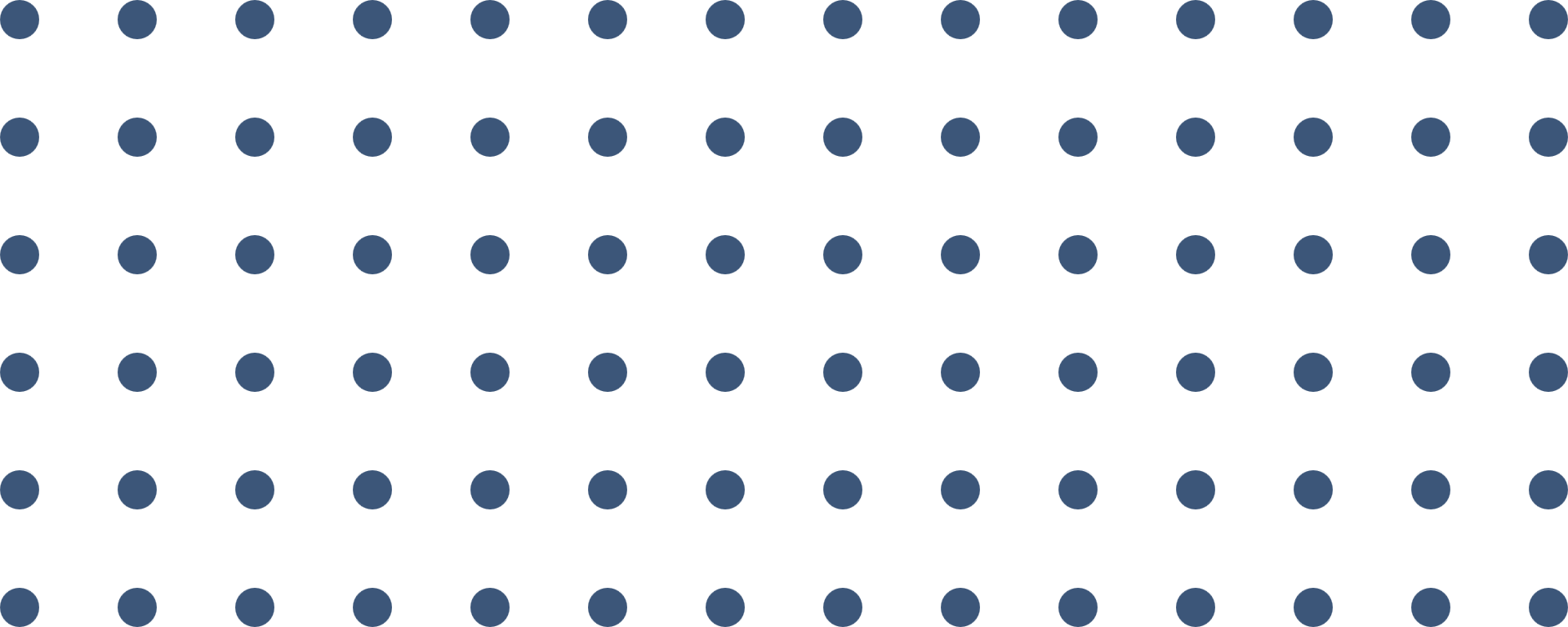 PSİKOSOSYAL DESTEK HİZMETLERİ SÜRECİ
GELİŞİMSEL- ÖNLEYİCİ HİZMETLER
İYİLEŞTİRİCİ HİZMETLER
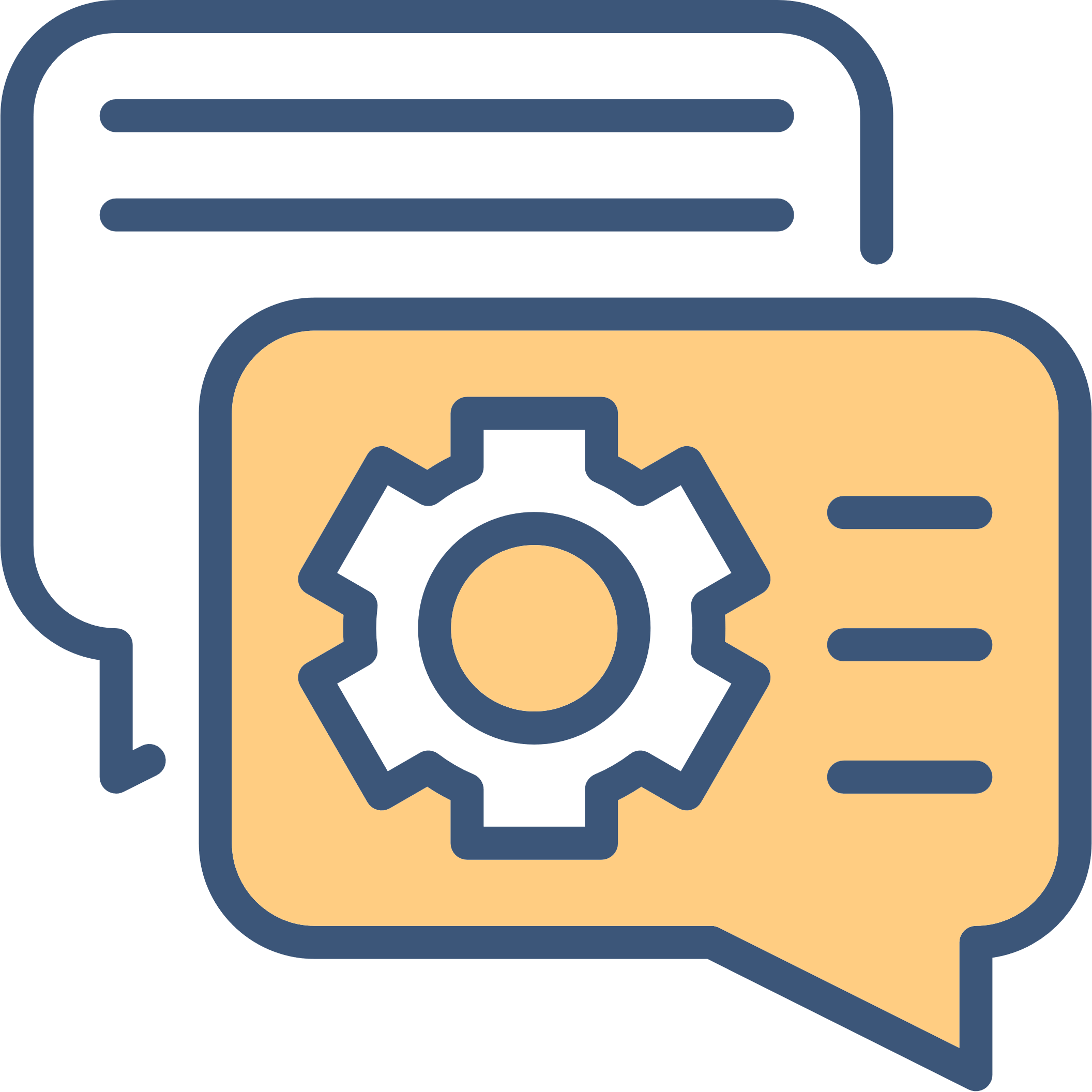 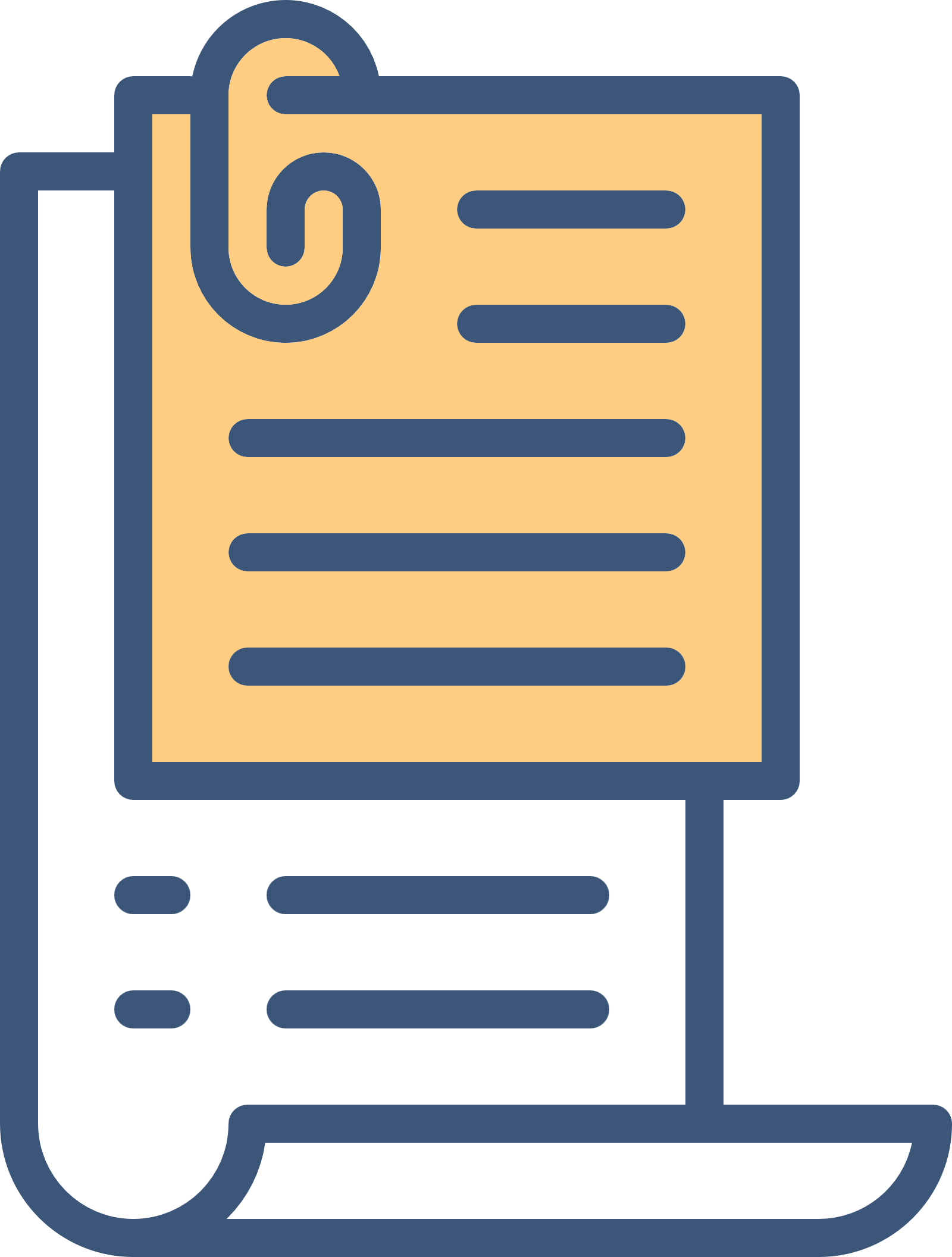 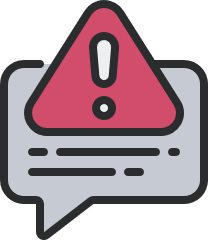 GELİŞİMSEL-ÖNLEYİCİ DÖNEM
TOPARLANMA
 DÖNEMİ
AKUT DÖNEM
Psikososyal Destek Genelgesi

Psikososyal Koruma, Önleme ve Krize Müdahale Hizmetleri Yönergesi

Ulusal/Yerel Psikososyal Destek Hizmetleri Ekibi Üyelerinin Belirlenmesi

Önleyici Psikososyal Destek Programı Kitabı

Psikolojik Sağlamlık İle İlgili Afiş, Broşür, Sunu İçeriği, Kuramsal Kitap ve Psikoeğitim Programları

Türkçe, İngilizce ve Arapça Psikolojik Sağlamlık Hikaye Kitapları
Zorlayıcı Yaşam Olayları ile İlgili Broşür, Sunu İçeriği ve Psikoeğitim Programları (Deprem, Sel, Yangın, Çığ, Salgın Hastalık, Göç, Terör, İntihar, Cinsel İstismar, Yas)

Zorlayıcı Yaşam Olayları Sonrası Öğretmen Psikoeğitim Programı

Travma Sonrası Grup Temelli Müdahale (TS-GTM) Programı

Travma Sonrası Bireysel Müdahale Çalışmaları (BDT, EMDR, Oyun Terapisi vb.)

Çalışana Destek Programı
Okul Temelli Psikolojik İlk Yardım Uygulama Kitapları

Psikososyal Destek Kiti (Oyun kitabı, resim defteri, boya kalemleri vb.)

Güçlendirici Psikososyal Destek Kitapları

Travmatik Yaşam Olayları Sonrası Ailede Psikolojik Sağlamlık Kitapçığı ve Animasyonu

Travmatik Yaşam Olayları Sonrası Okulda Psikolojik Sağlamlık Kitapçığı

Türkçe, İngilizce ve Arapça İyileştirici Hikayeler ve Animasyonları (Salgın hastalık, kayıp, boşanma, yangın, deprem ve sel)

Elif ile Alp Hikaye Serisi
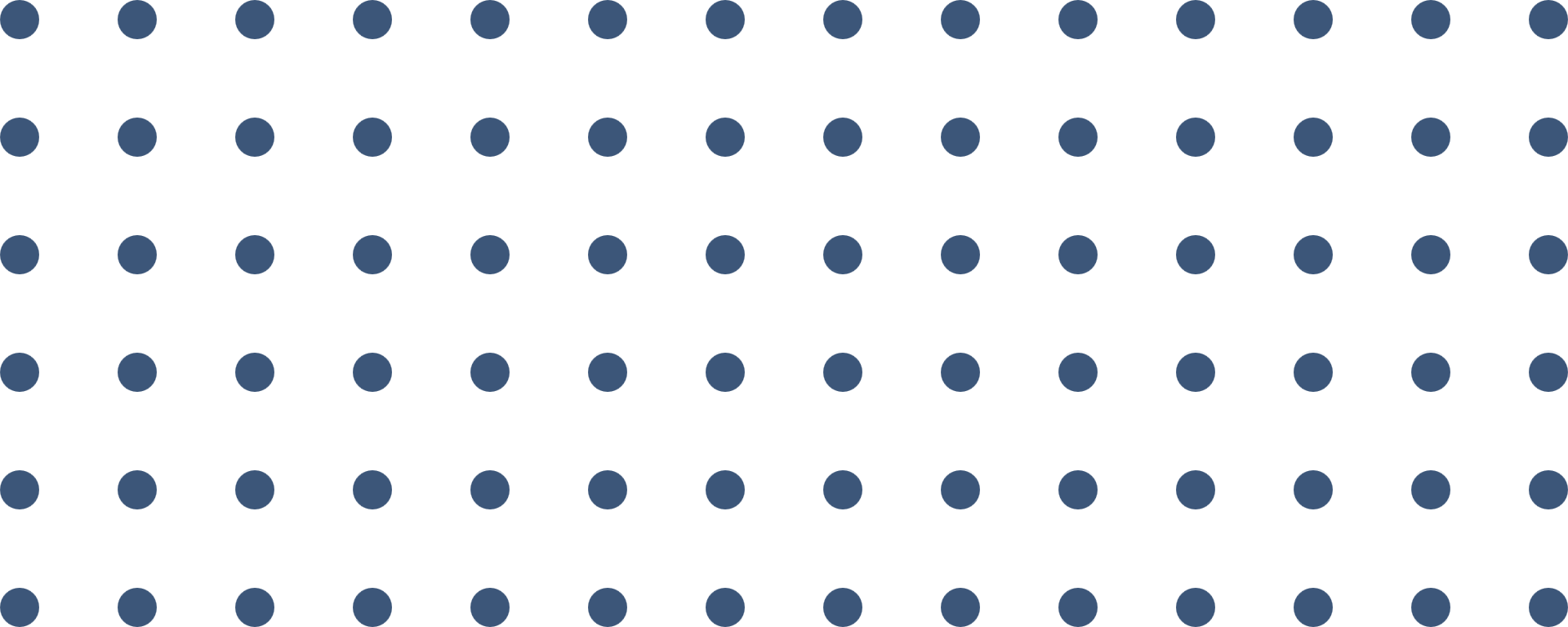 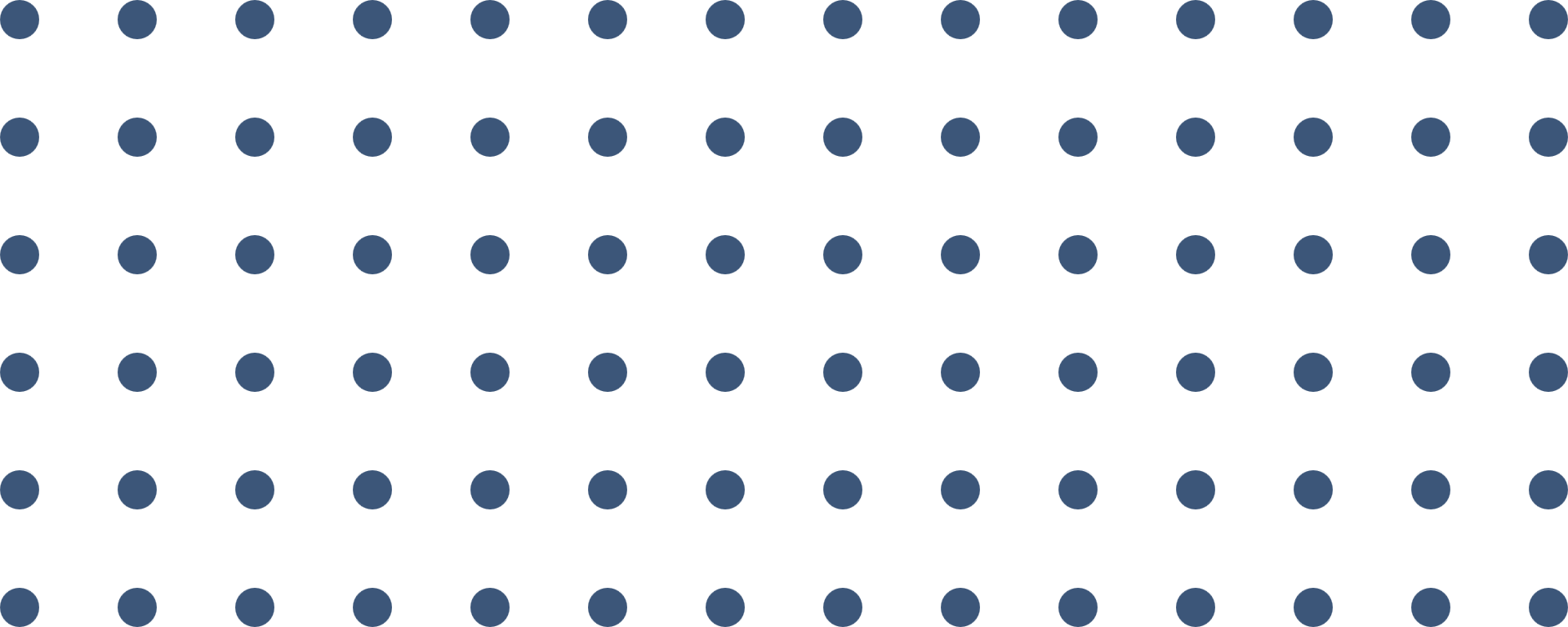 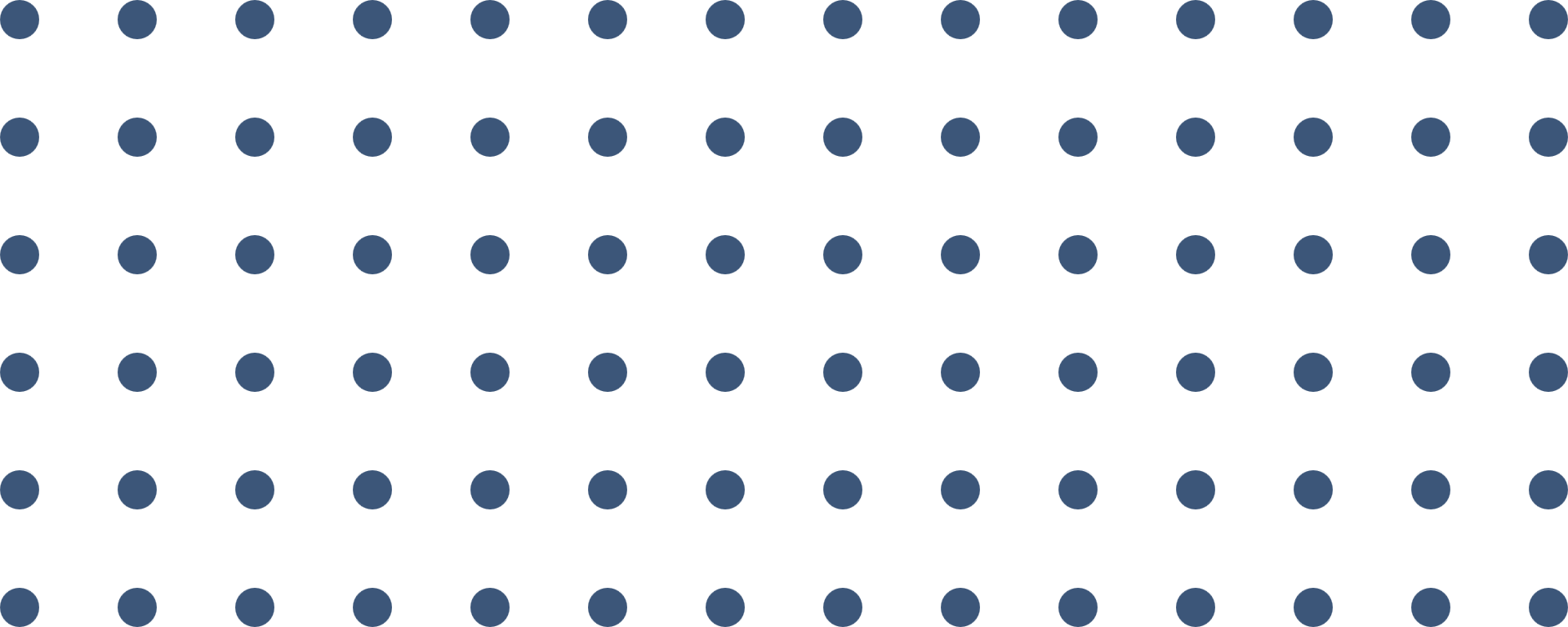 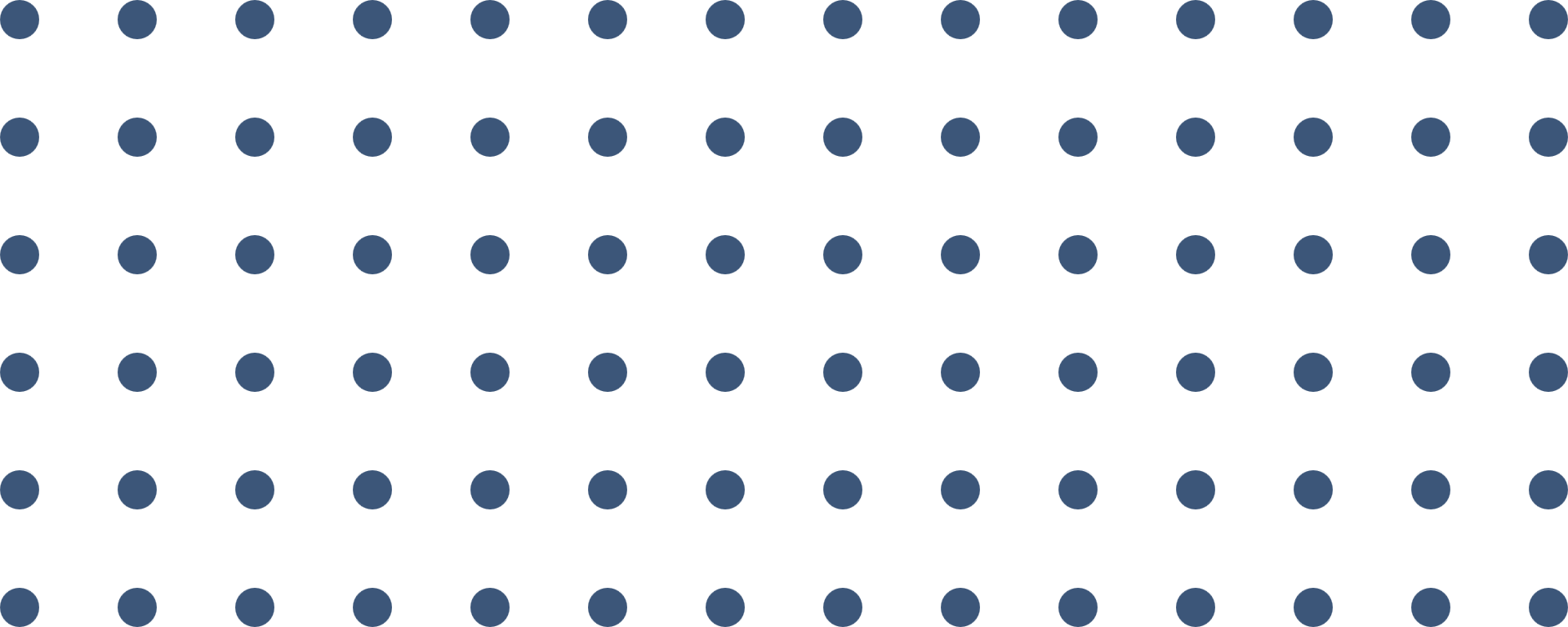 Travmatik Yaşam Olayları ve Psikolojik Travma
Krize Müdahale
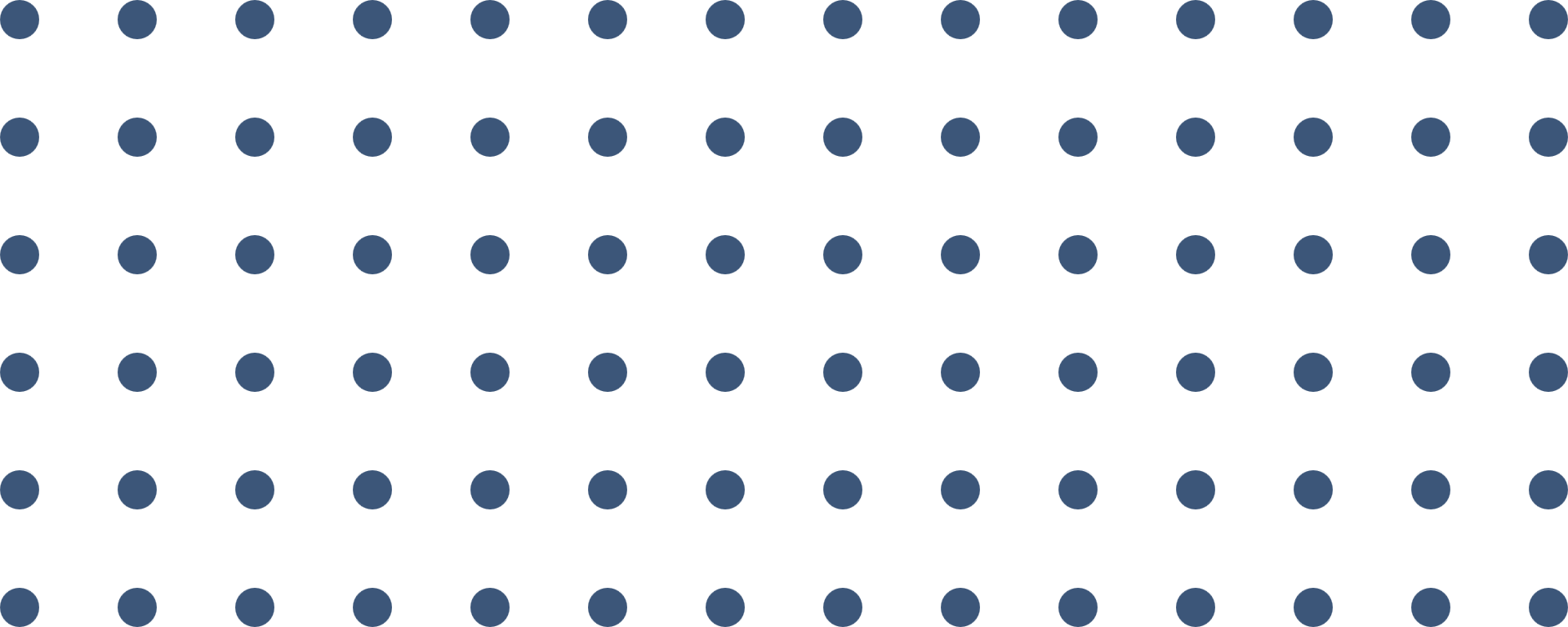 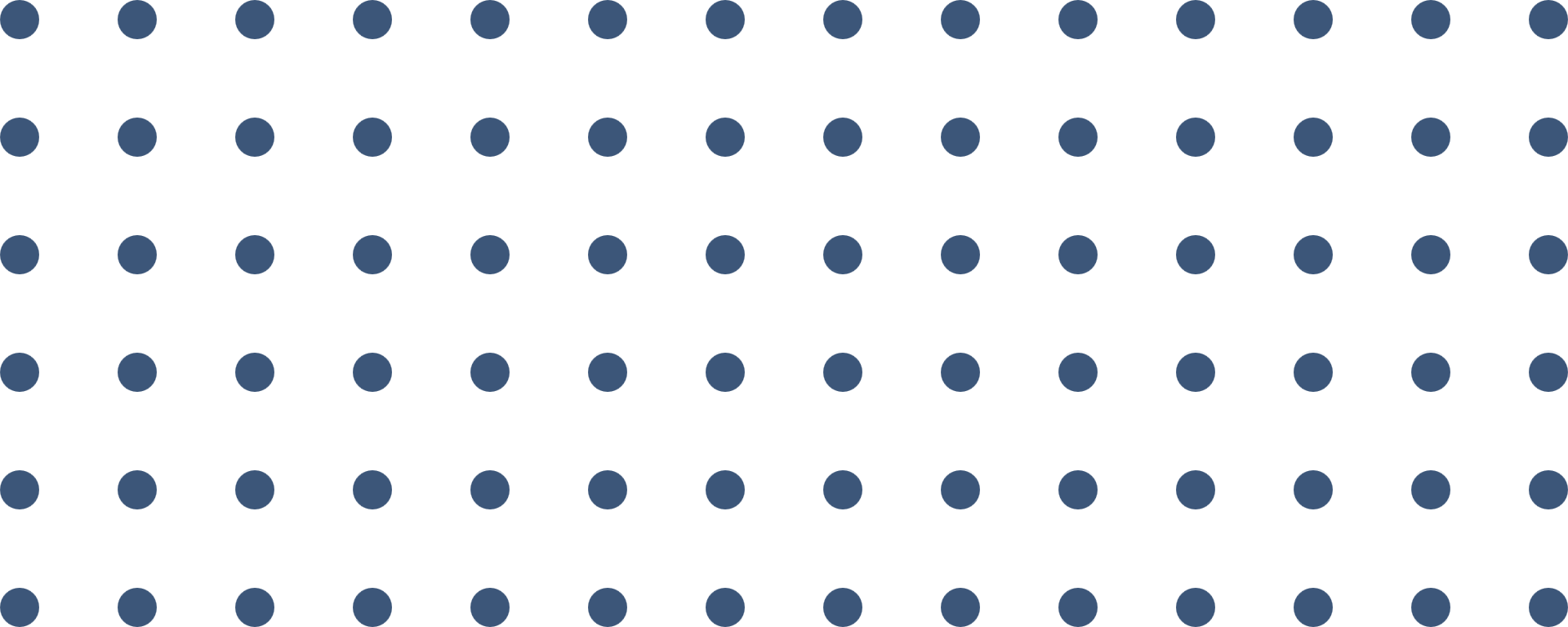 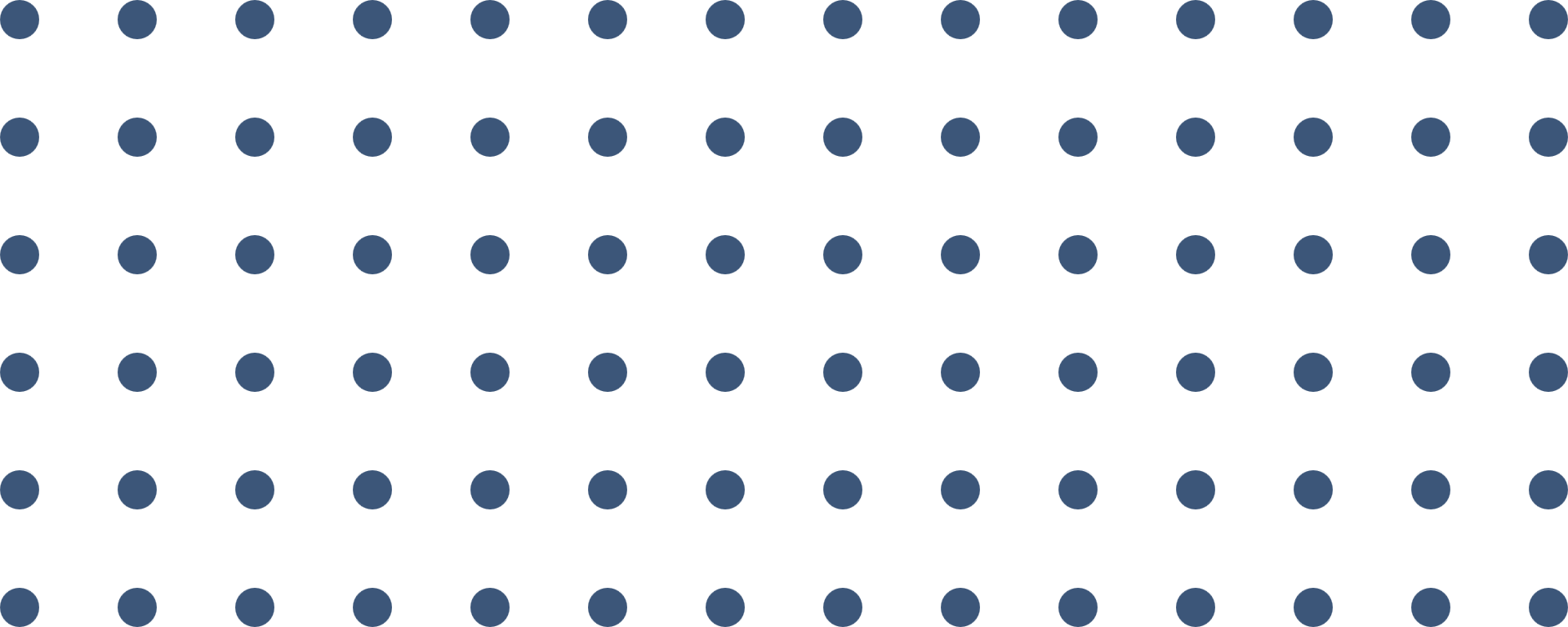 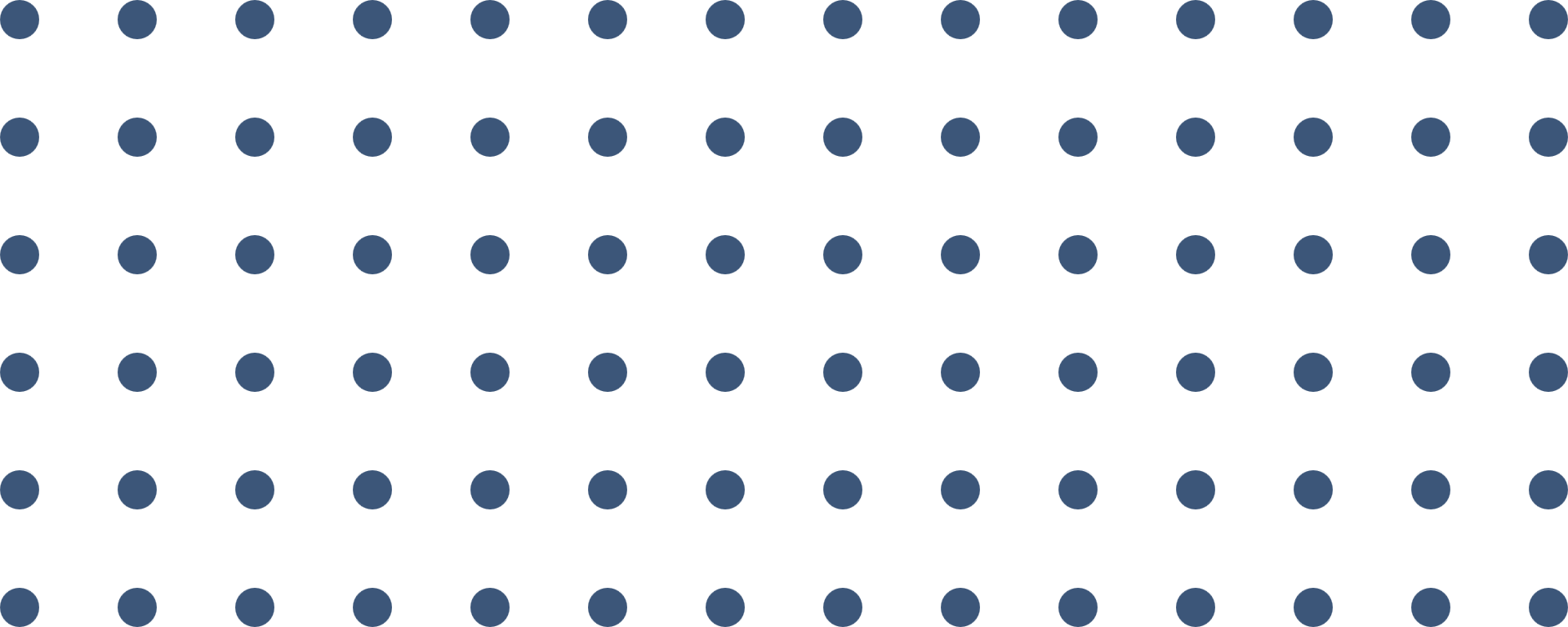 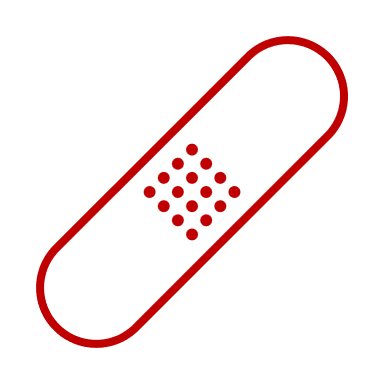 Psikolojik İlk Yardım (PİY) Nedir?
Psikolojik İlk Yardım (PİY)
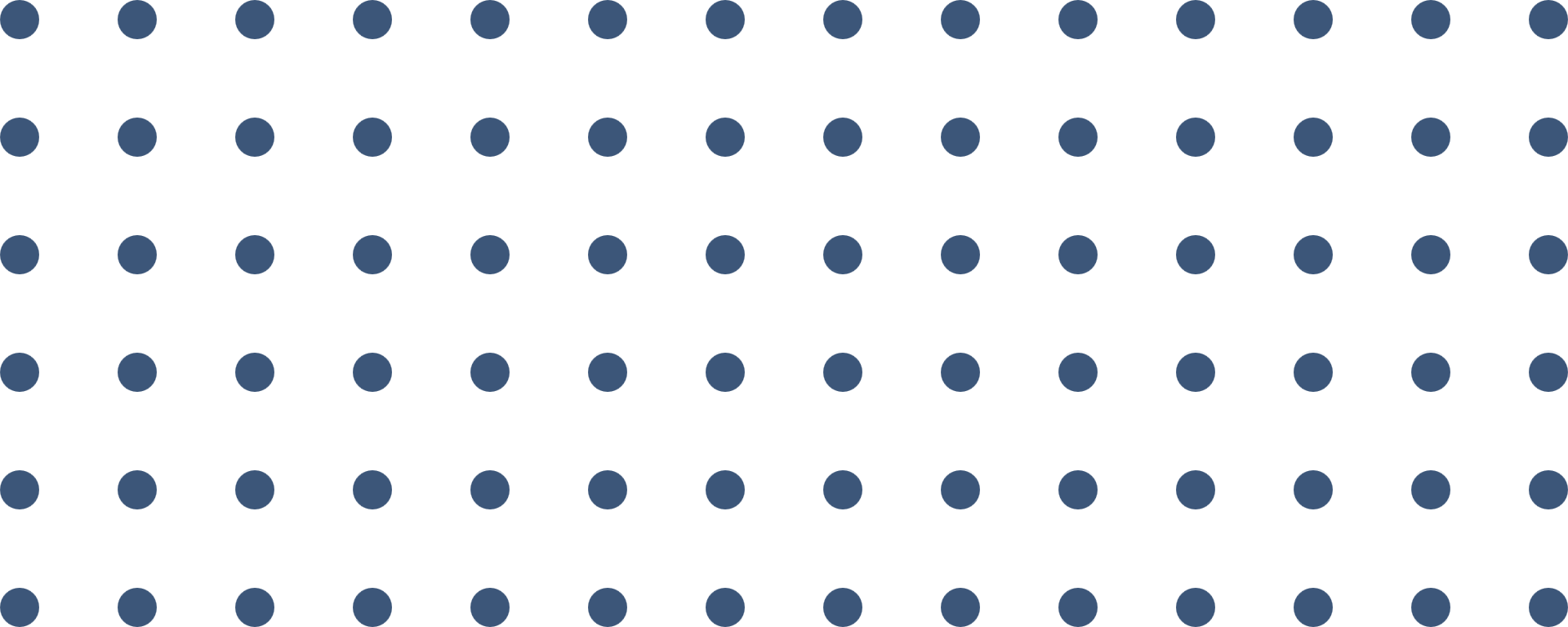 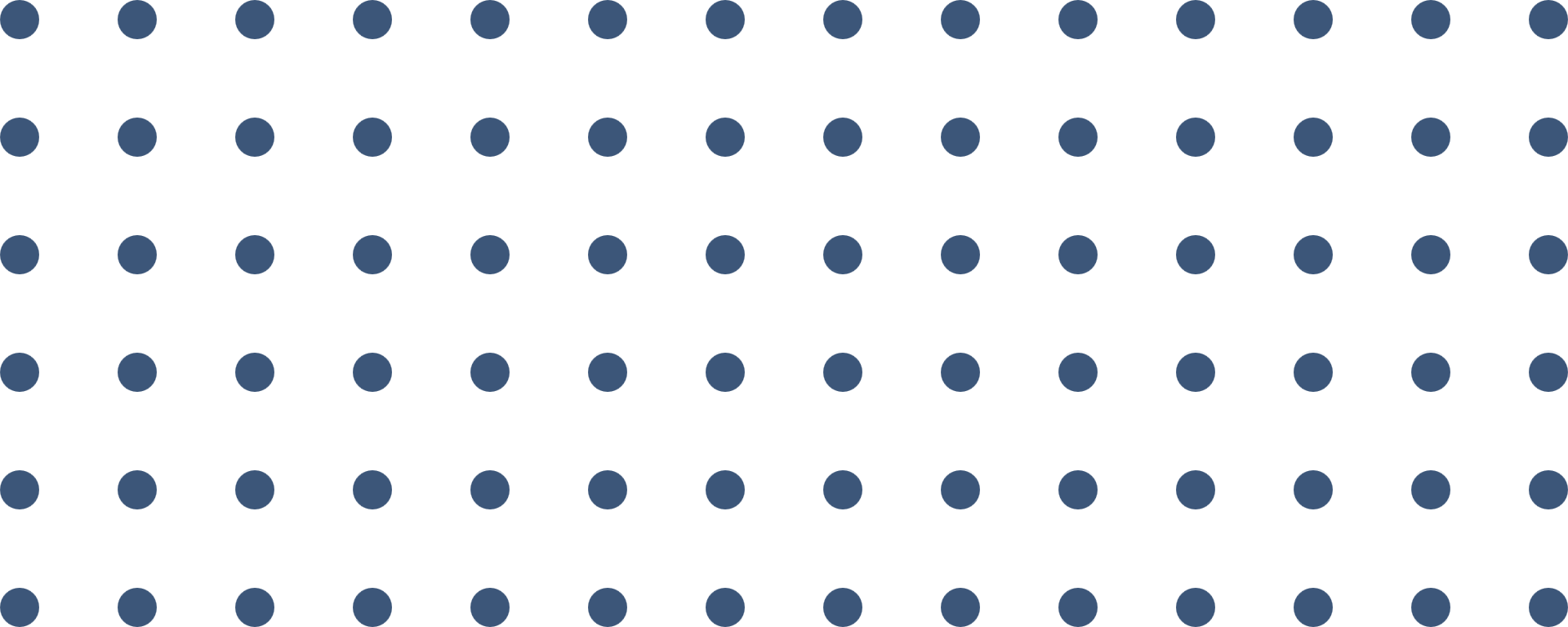 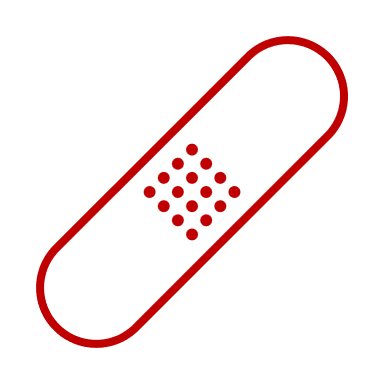 Psikolojik İlk Yardım (PİY)
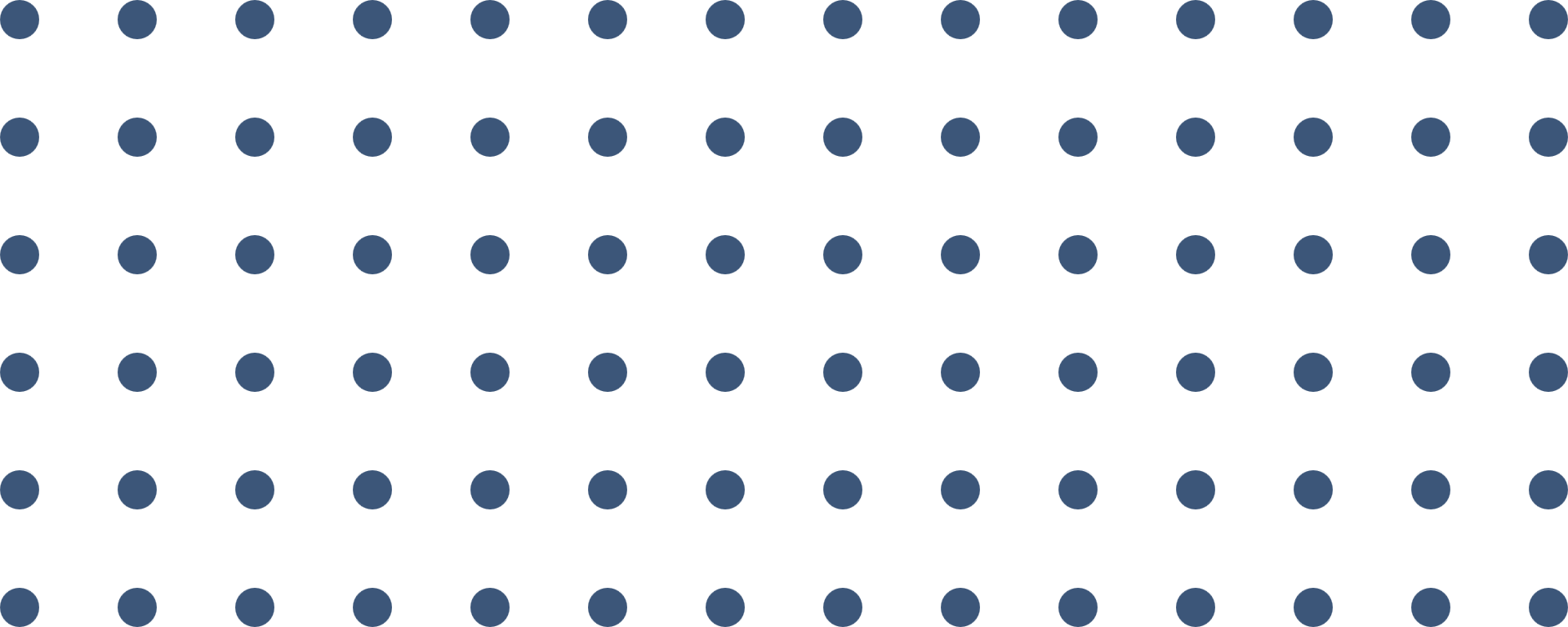 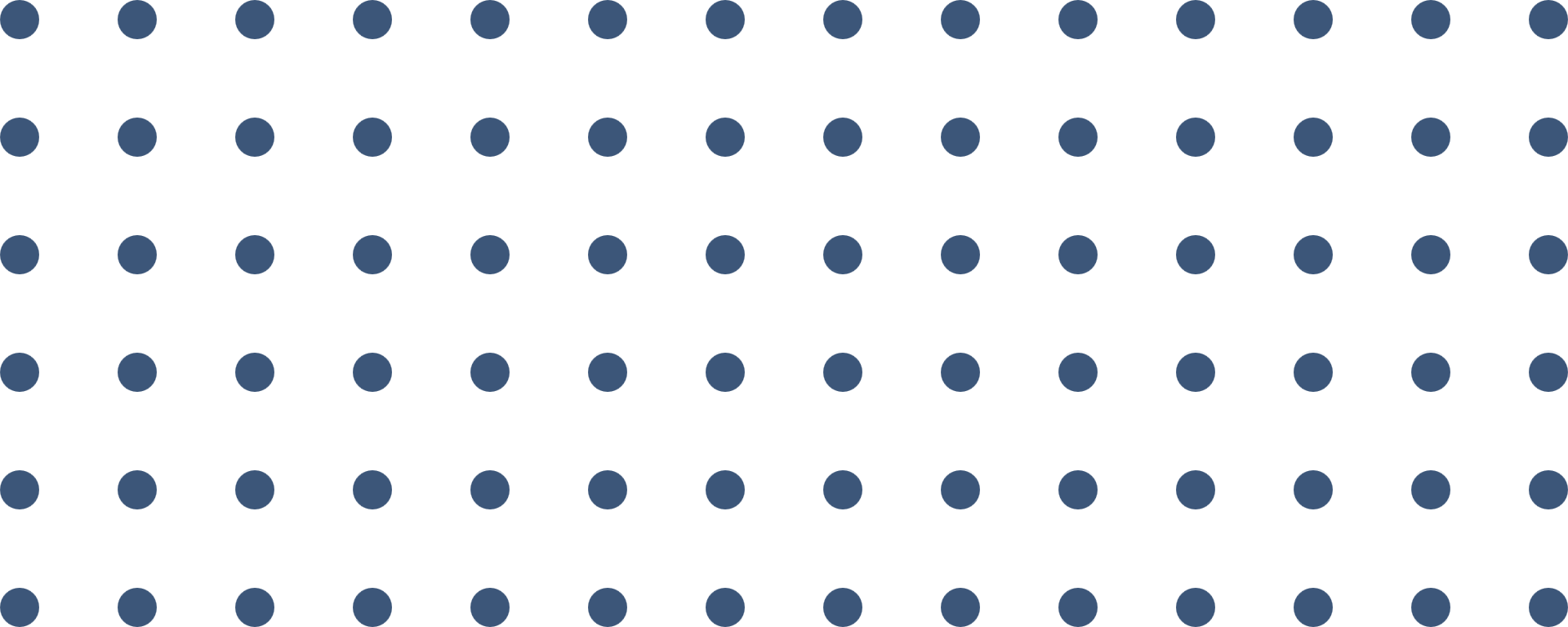 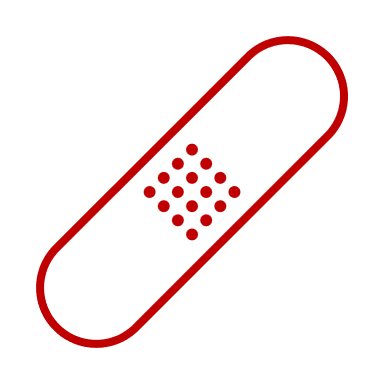 Psikolojik İlk Yardım (PİY)
3 Eylem İlkesi «İzle, Dinle ve Bağ Kur»
Üç eylem ilkesi, sıkıntıdaki birine yaklaşmanın, hangi yardıma ihtiyacı olduğunu değerlendirmenin ve bu yardımı almasına yardımcı olmanın bir yolu olarak kullanılmaktadır.
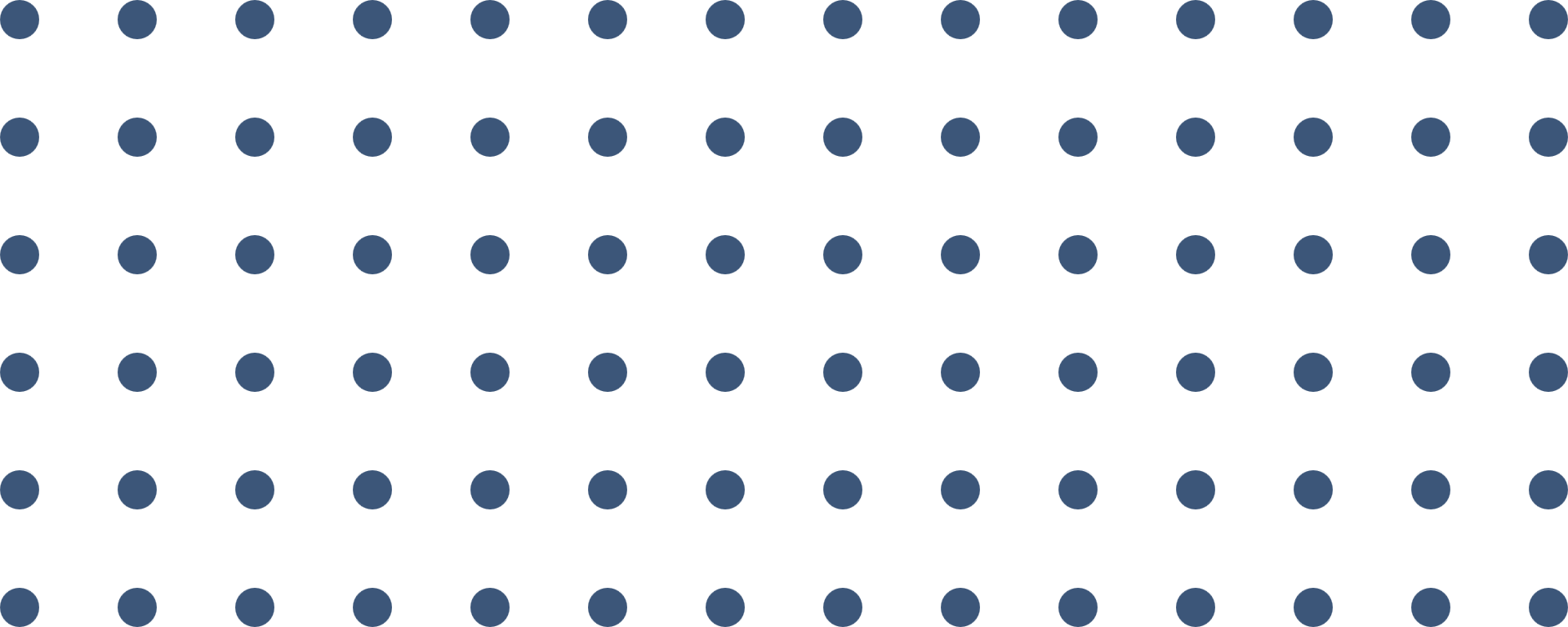 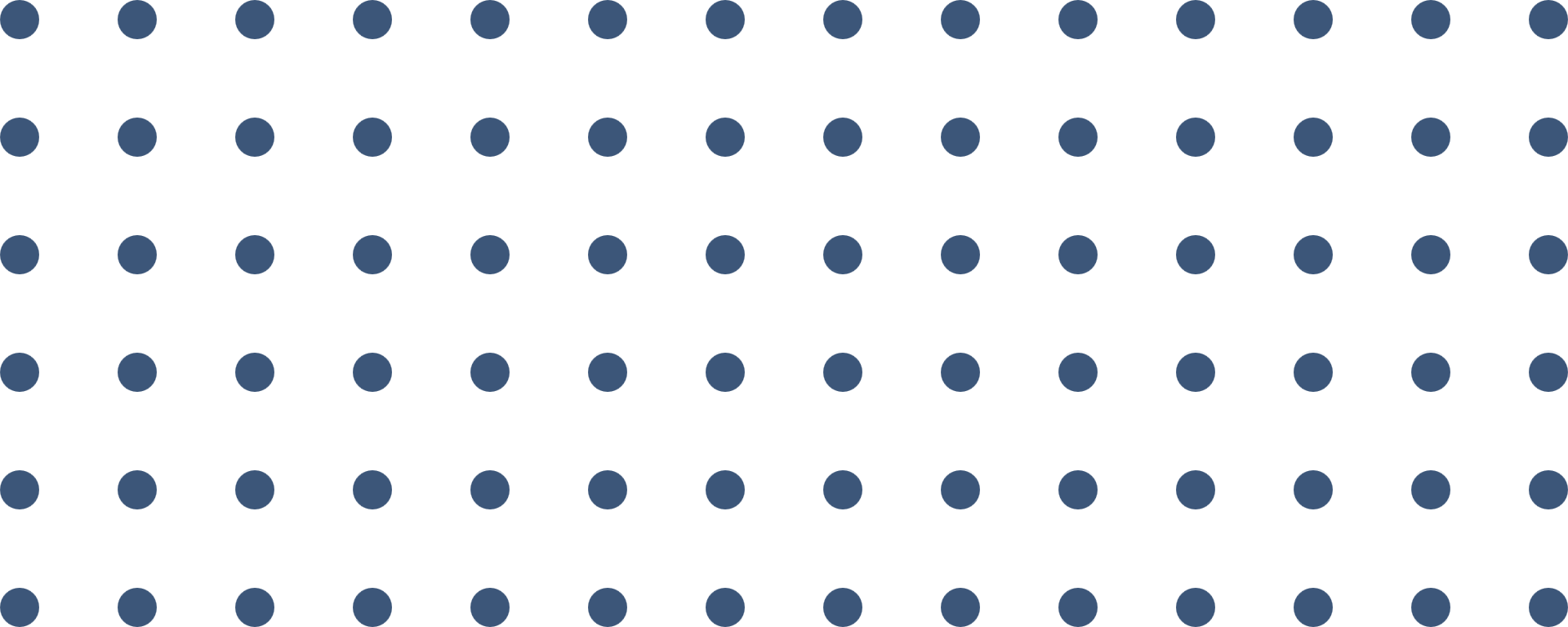 Okul Temelli Psikolojik İlk Yardım Uygulamaları
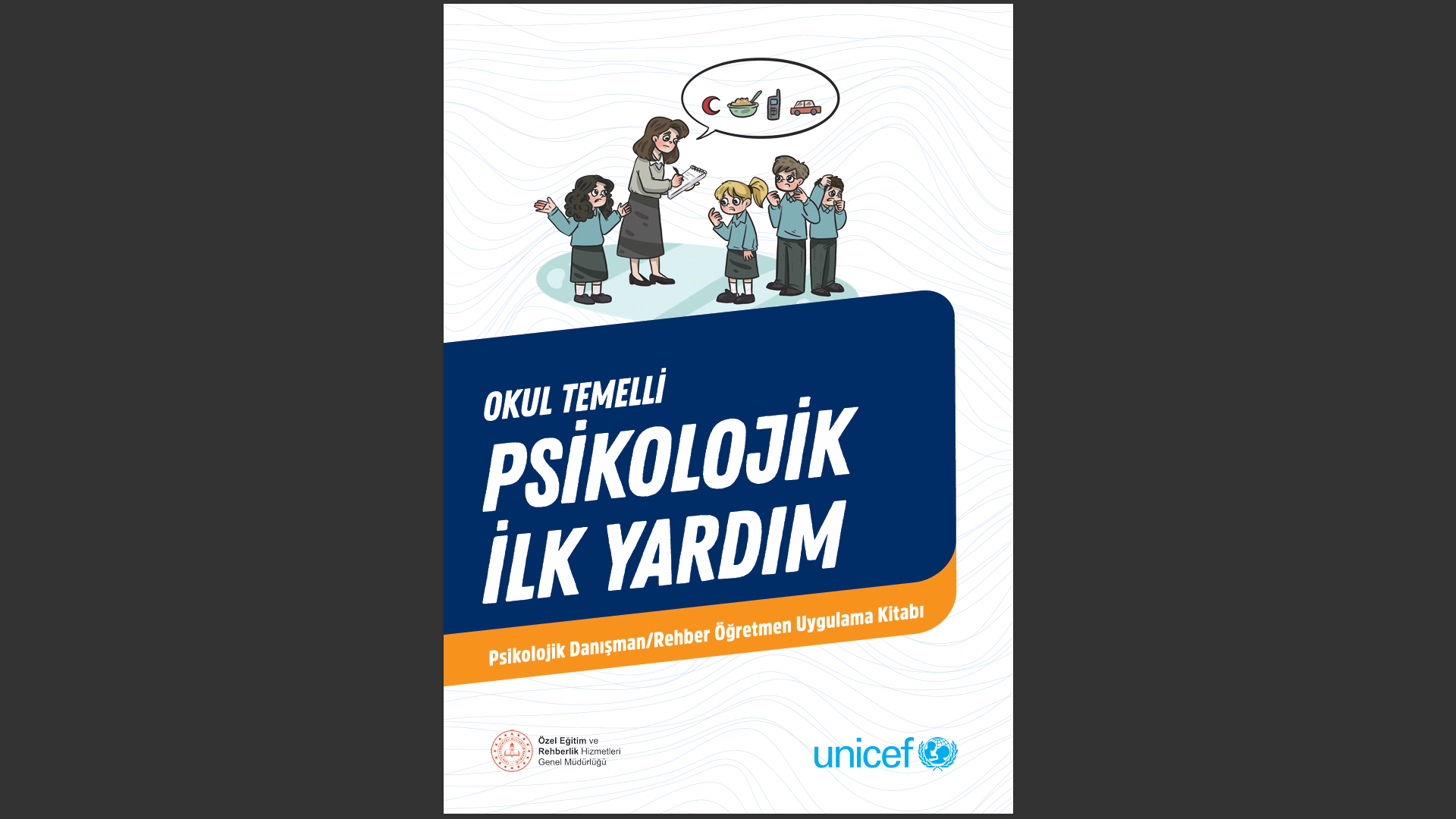 1. BÖLÜM: PSİKOLOJİK İLK YARDIM

2.BÖLÜM: OKUL TEMELLİ PSİKOLOJİK İLK YARDIM

3. BÖLÜM: KAYIP VE YASTA OKUL TEMELLİ PSİKOLOJİK İLK YARDIM

4. BÖLÜM: KAYIP VE YASTA OKUL TEMELLİ PSİKOLOJİK İLK YARDIM UYGULAMA SÜRECİ
Travmatik Yaşam Olayları (ölüm, terör olayları, doğal afet, boşanma, istismar vb.)
Kriz Durumunda
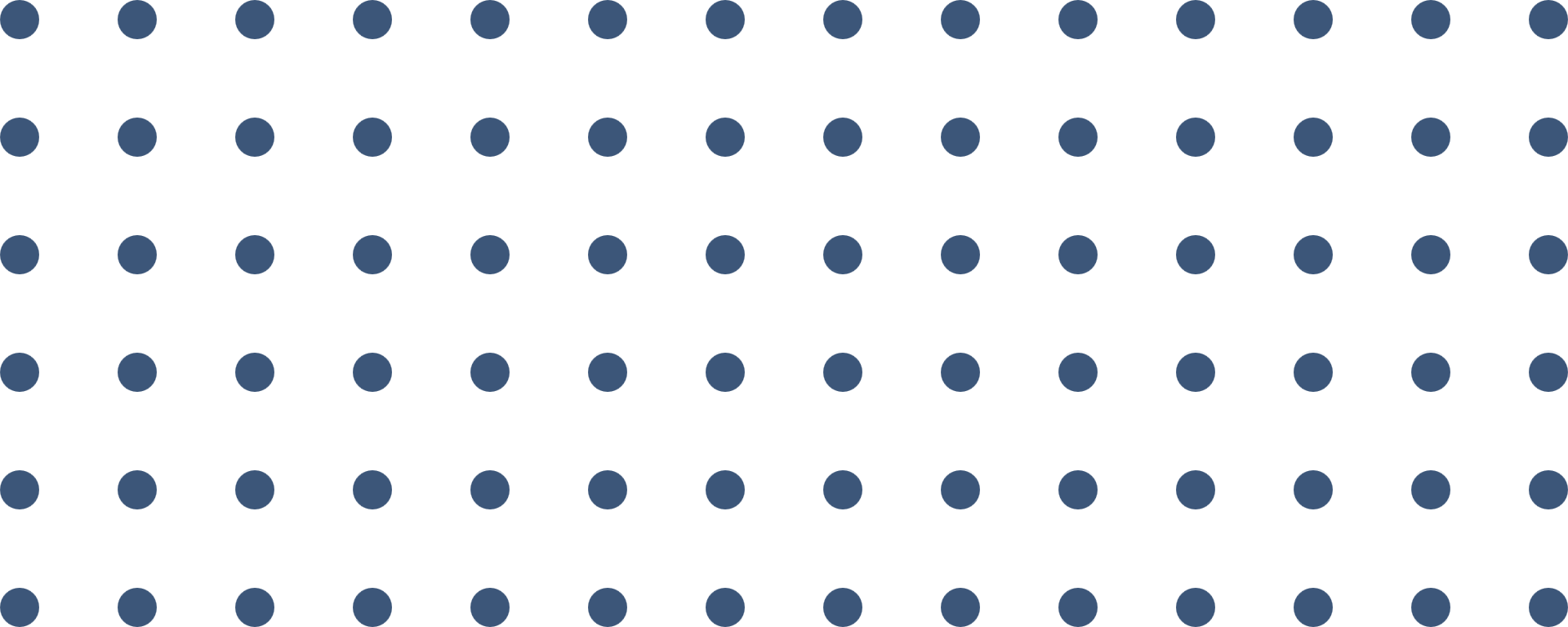 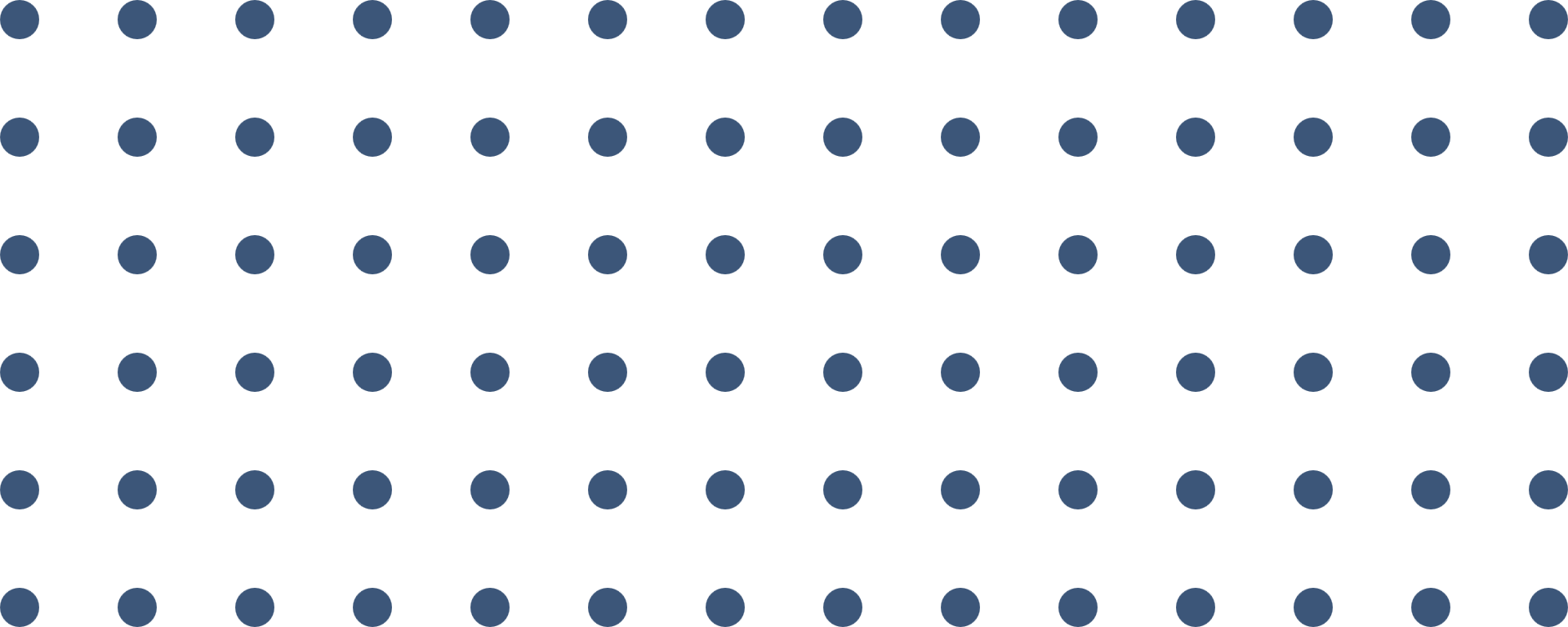 Travmatik Yaşam Olayları ve Psikolojik Travma
Travma Sonrası Adaptasyon (Uyum) Düzeyleri
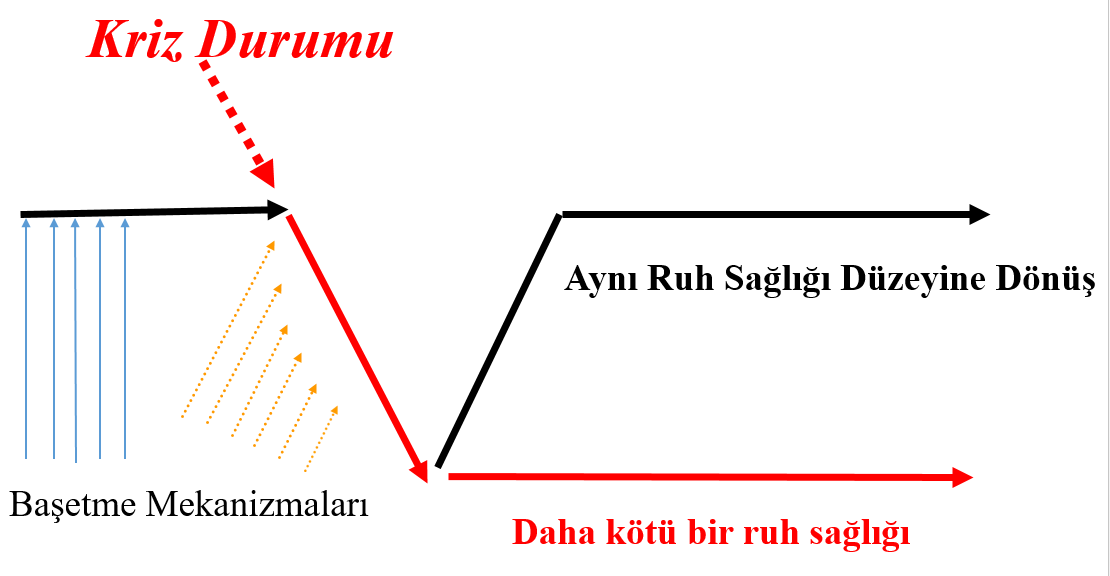 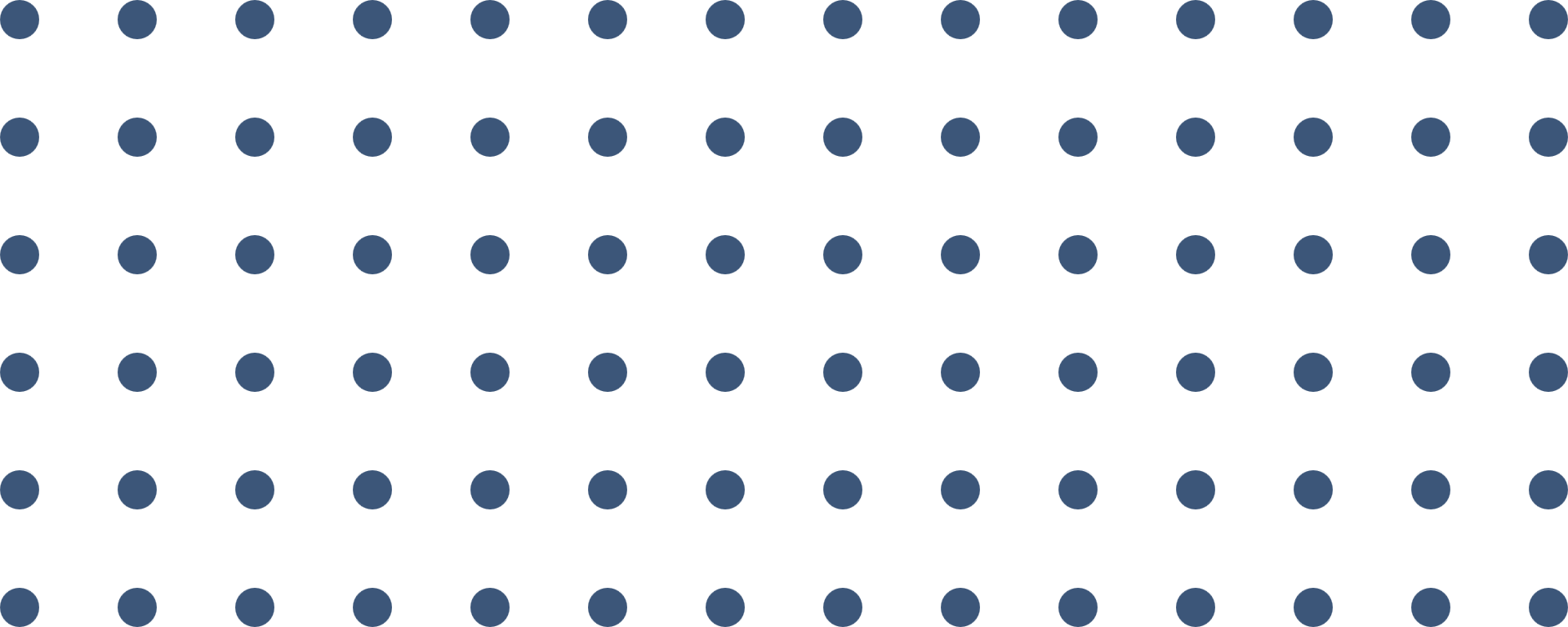 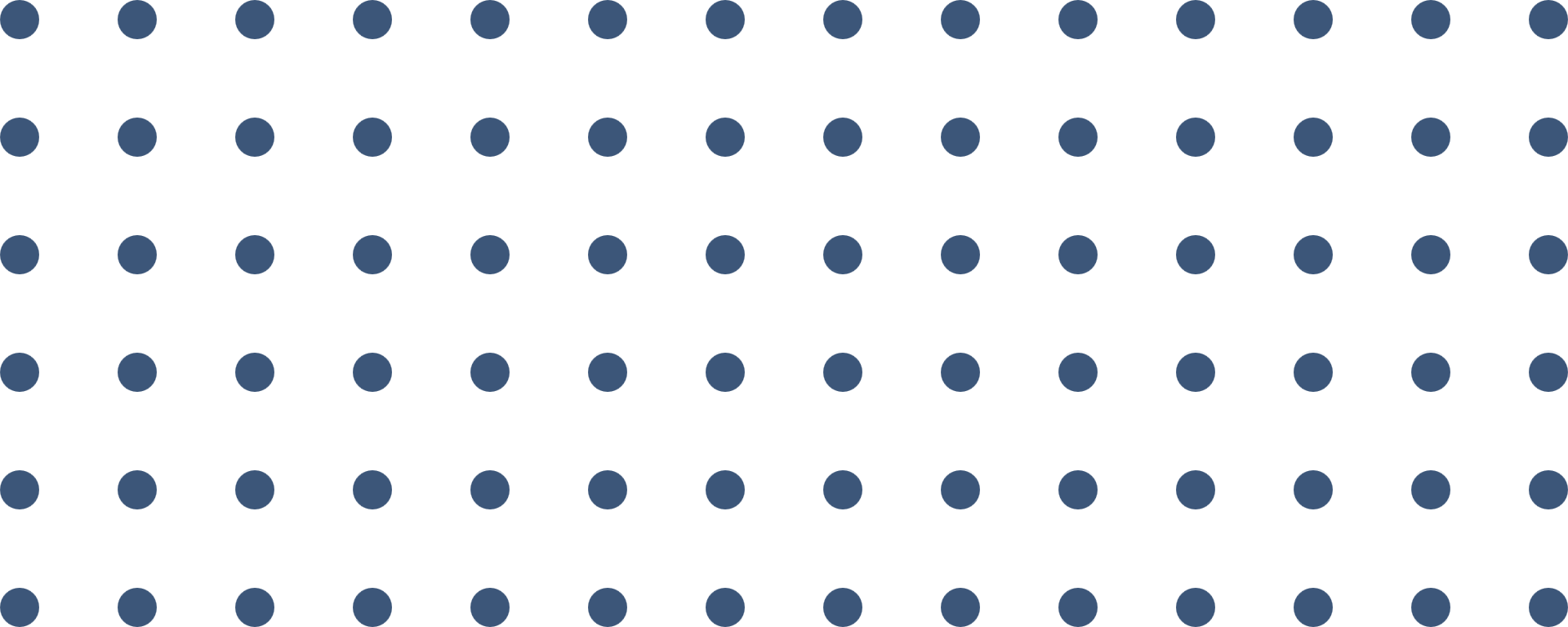 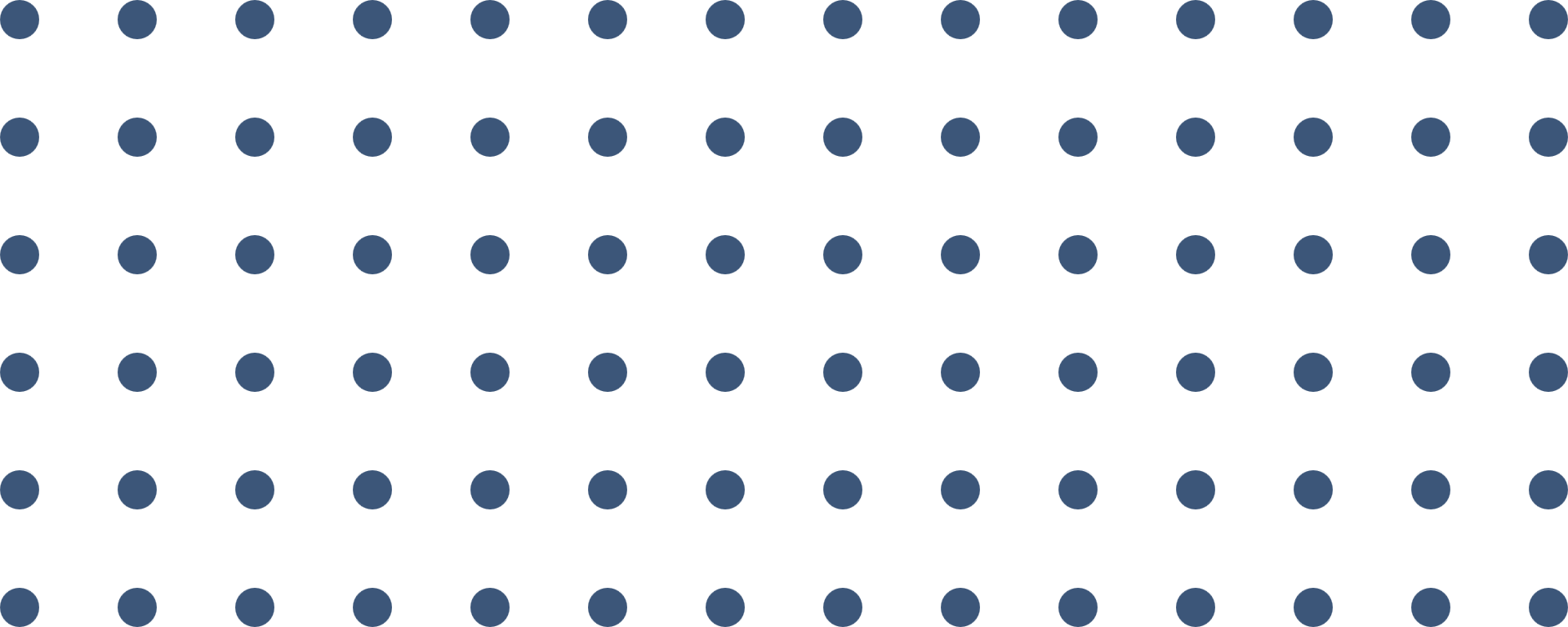 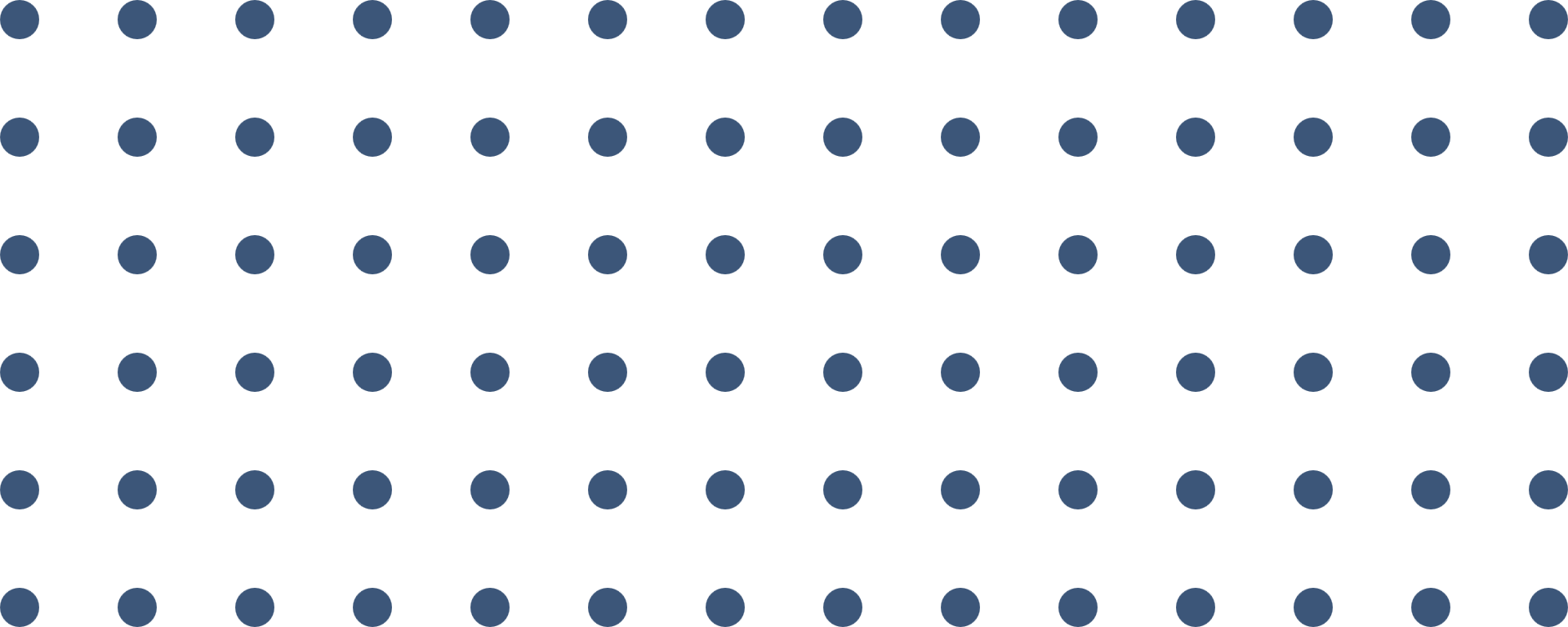 Travmatik Yaşam Olayları ve Psikolojik Travma
Travmatik Yaşam Olayları Sonrasında Öğrencilerin Başetme Becerilerini Güçlendirmede Yapılabilecek Çalışmalar
ÖĞRENCİLERİN;
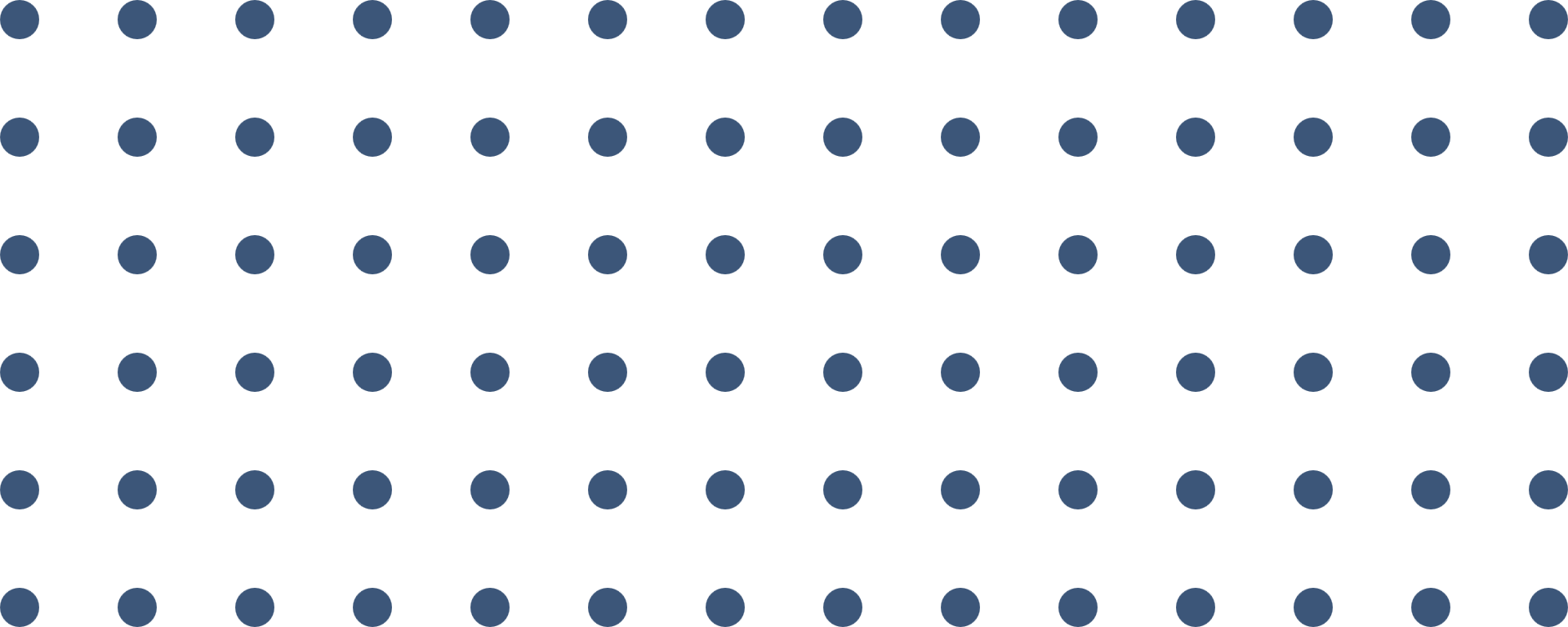 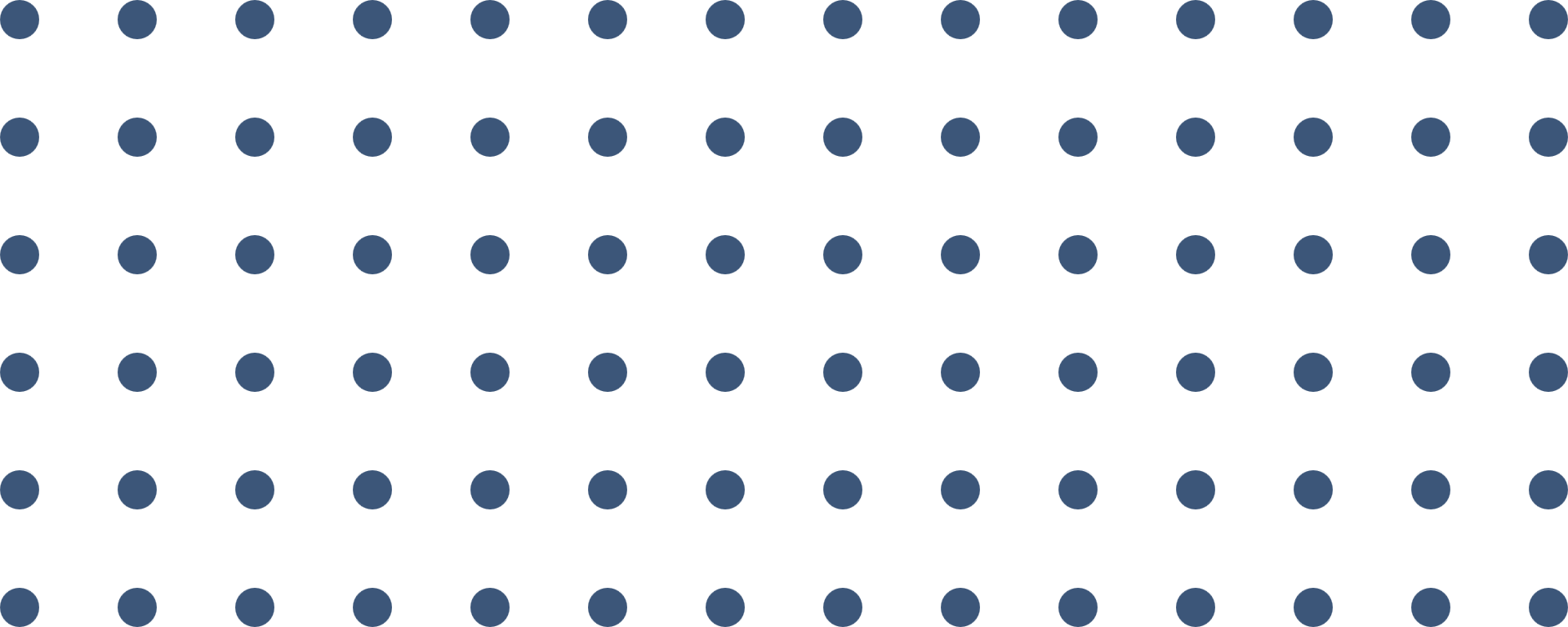 Travmatik Yaşam Olayları ve Psikolojik Travma
Okul İdaresinin Rolü ve Görevi
KAYIP VE YAS SÜRECİNDE
Okul risk durumlarına göre psikososyal koruma, önleme ve krize müdahale hizmetlerinin yürütülmesini sağlar. (toplantı, komisyon oluşturma, görev dağılımı).
Bu hizmetlere yönelik çalışmalarda kolaylaştırıcı önlemler alır, yerel imkanlardan faydalanılmasını sağlar.
Kayıp ve yas durumlarından etkilenen bireylere ilişkin kayıtların başta gizlilik ilkesi olmak üzere etik kurallara uygun şekilde muhafaza edilmesini sağlar.
İhtiyaç durumunda okulda bulunan tüm öğretmenlere görev verir, işbirliği yapar ve koordinasyonu sağlar.
Travmatik Yaşam Olayları ve Psikolojik Travma
KAYIP VE YAS SÜRECİNDE
Öğretmenin Rolü ve Görevi
Yas tepkilerini gözlemleyin ve anlayışlı olun.
İyi bir dinleyici olun.
Tetikleyicilerin farkında olun.
Rutinleri sürdürün.
Profesyonel yardıma ihtiyaç duyan öğrencileri belirleyin.
Çocukların gizliliğine saygı duyun.
Travmatik Yaşam Olayları ve Psikolojik Travma
KAYIP VE YAS SÜRECİNDE
Velinin Rolü ve Görevi
Çocuklarınıza ölümü anlatmadan önce kendinizi buna hazırlayın.
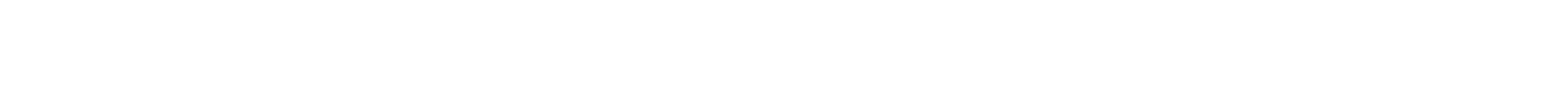 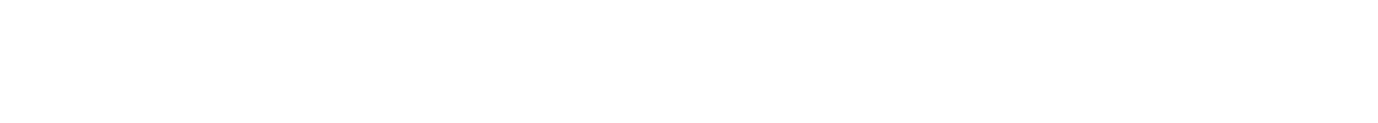 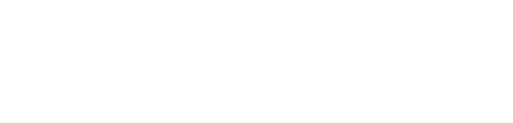 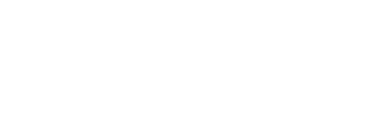 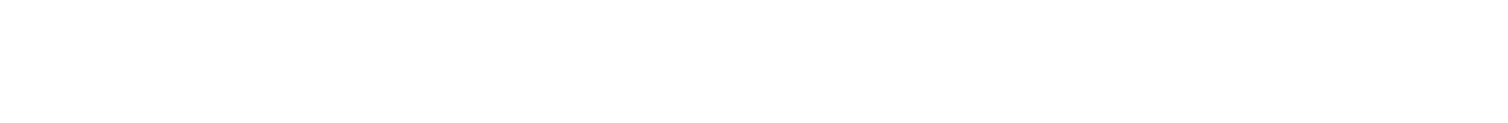 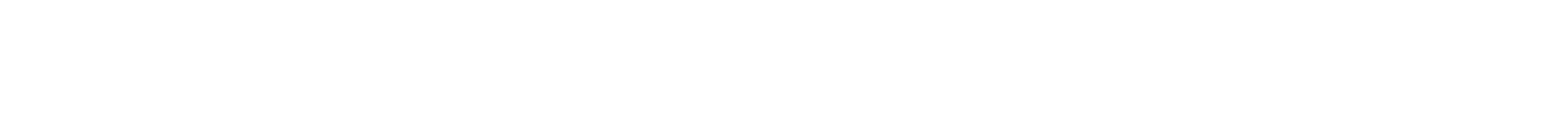 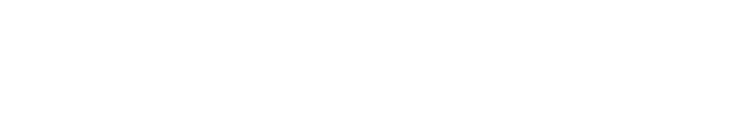 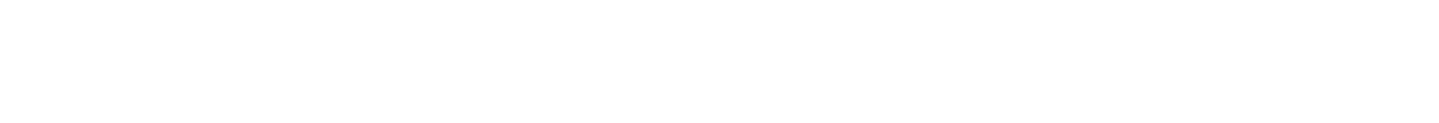 Travmatik Yaşam Olayları ve Psikolojik Travma
PDR Servisinin Rolü ve Görevi
KAYIP VE YAS SÜRECİNDE
Psikososyal Müdahale hizmet ve toplantı kararlarına göre; Okul rehberlik planına ilgili çalışmaları dahil eder, uygular, sonuçları komisyonla paylaşır.
Okul yönetimine, öğretmenlere, öğrencilere ve ailelere Psikososyal Koruma, Önleme ve Müdahale Hizmetlerine yönelik çalışmalar düzenler.
Kayıp ve yastan etkilenen bireylere yönelik çalışmalar yapar. Gerektiğinde ilgili kurumlara yönlendirme yapar ve izler.
Yapılan çalışmaları gizlilik ilkesi başta olmak üzere etik kurallara uygun şekilde kayıt tutar ve muhafaza eder.
Bakanlığın Psikososyal Müdahale Hizmetleri kapsamında hazırladığı içerikleri, yayınları takip eder, çalışmalarında bunları esas alır.
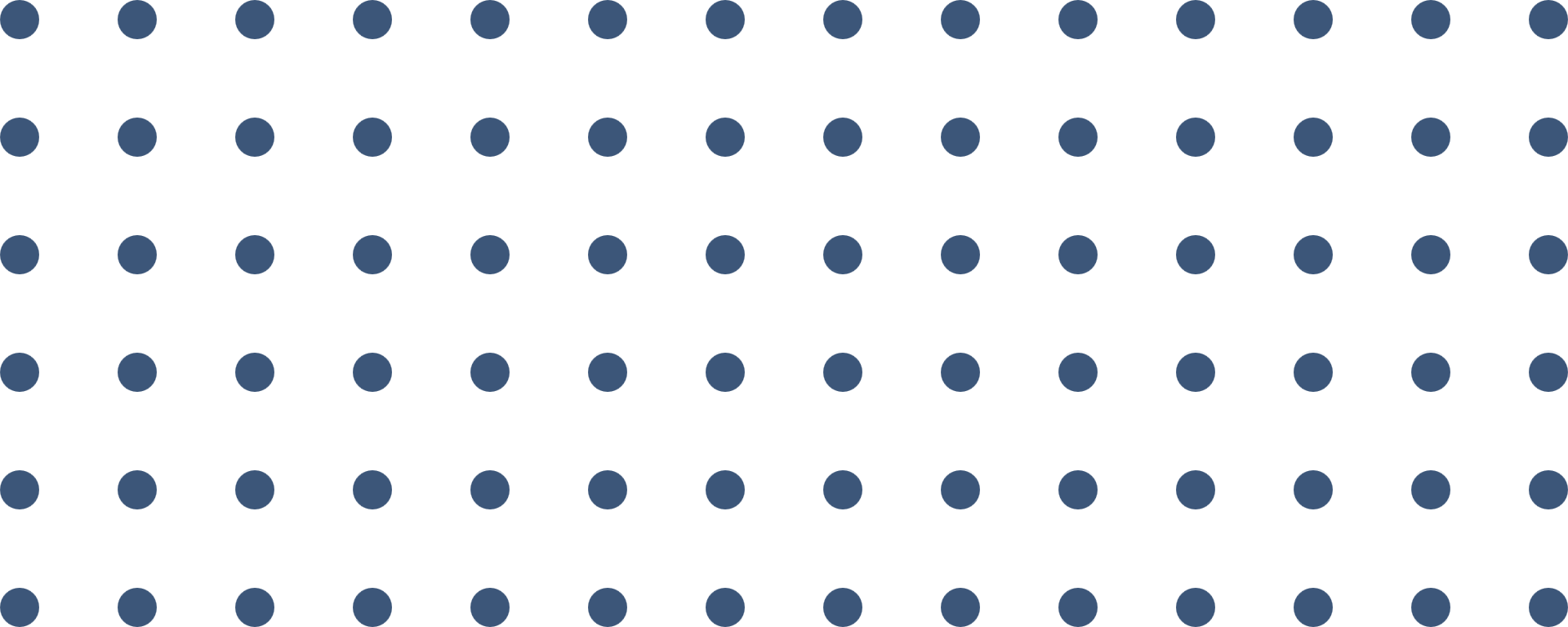 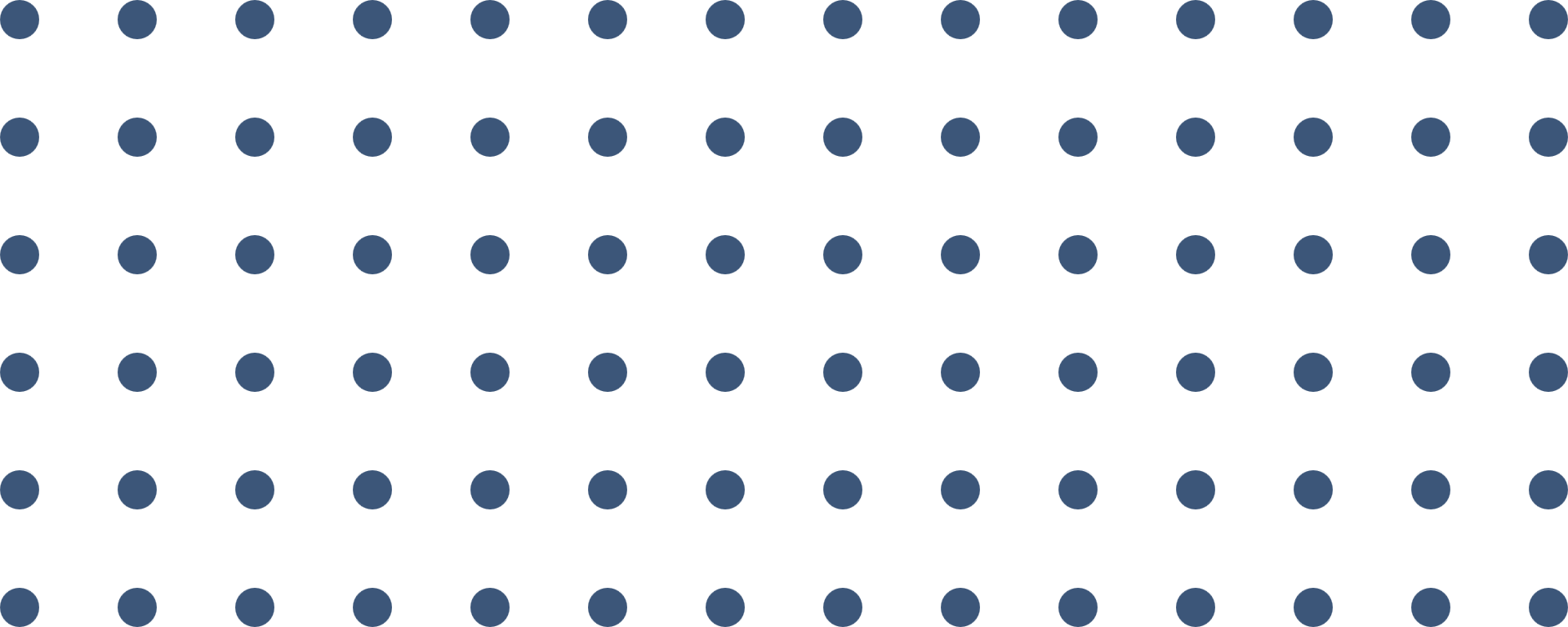 Kayıp ve Yas Sürecinde Öğrencilerle Yapılacak Çalışmalar
Yararlanılacak Kaynaklar
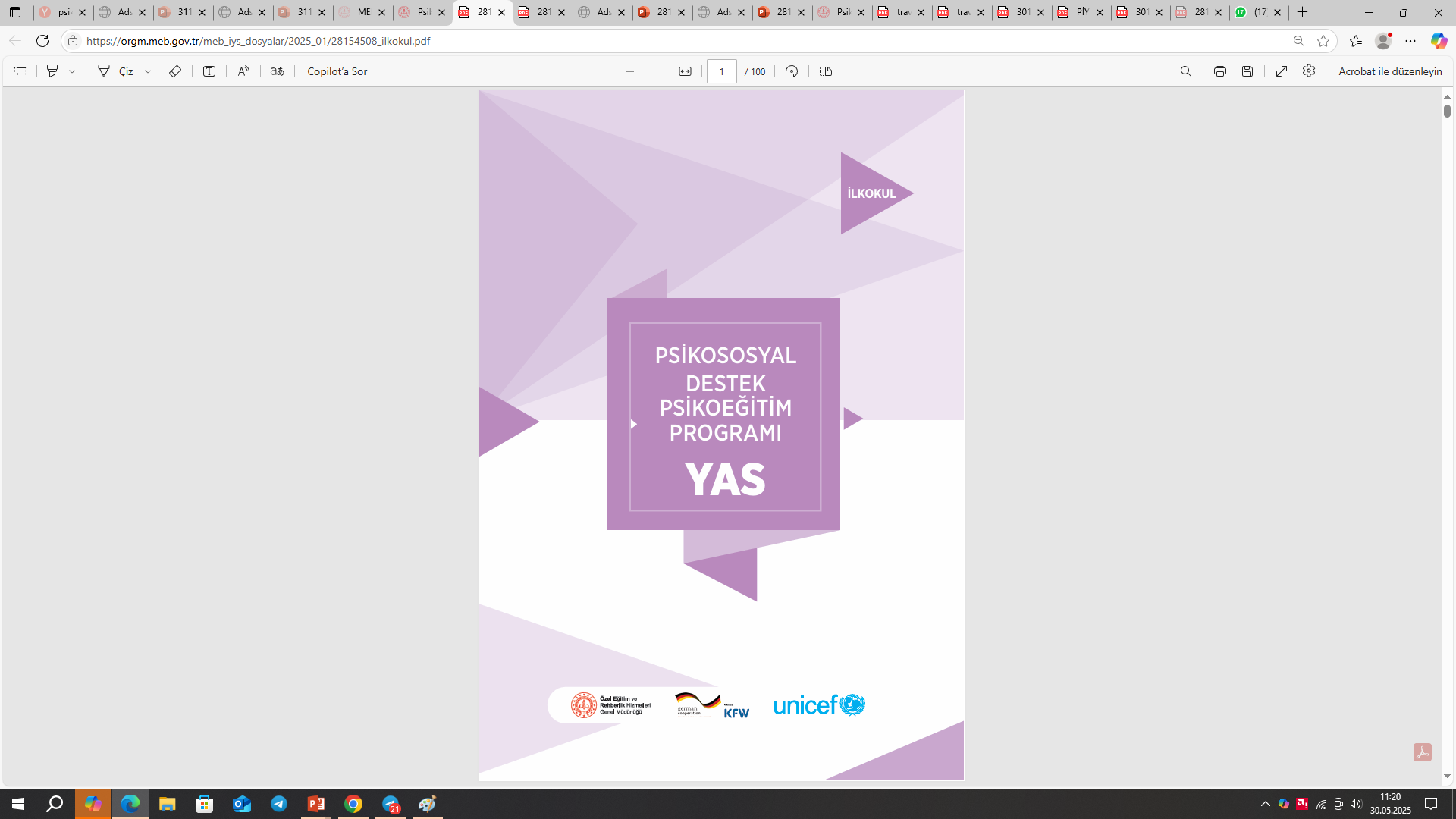 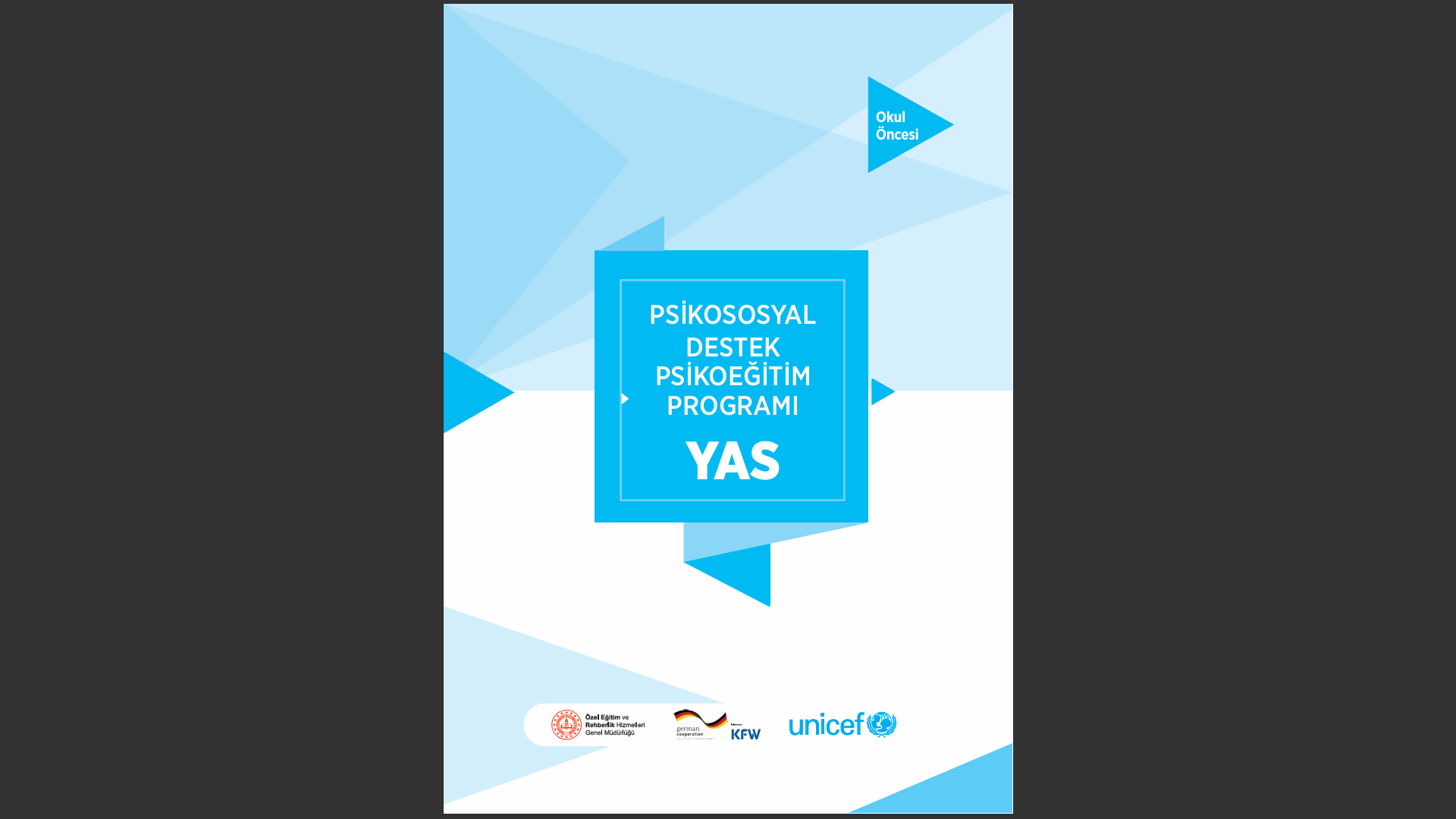 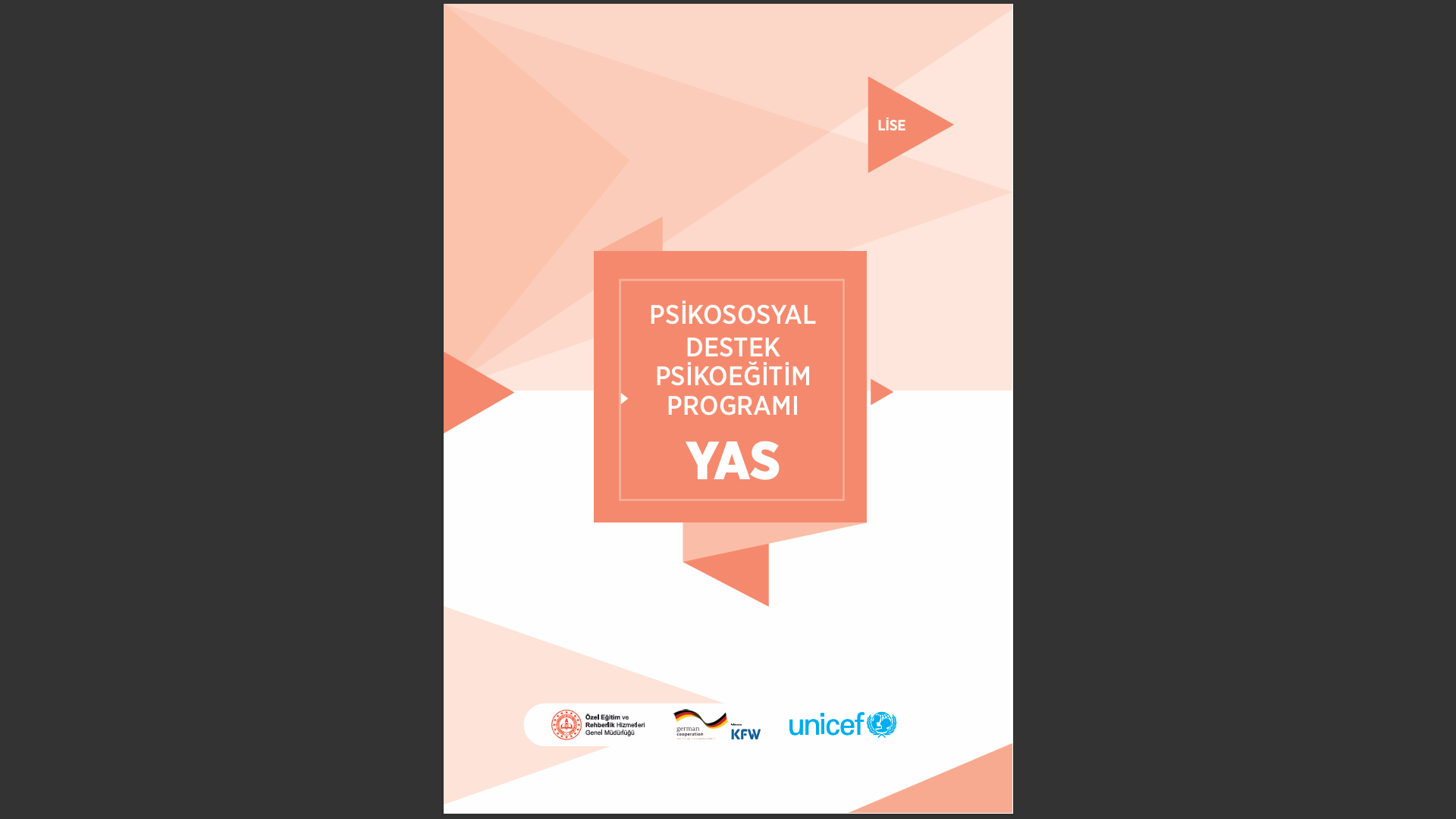 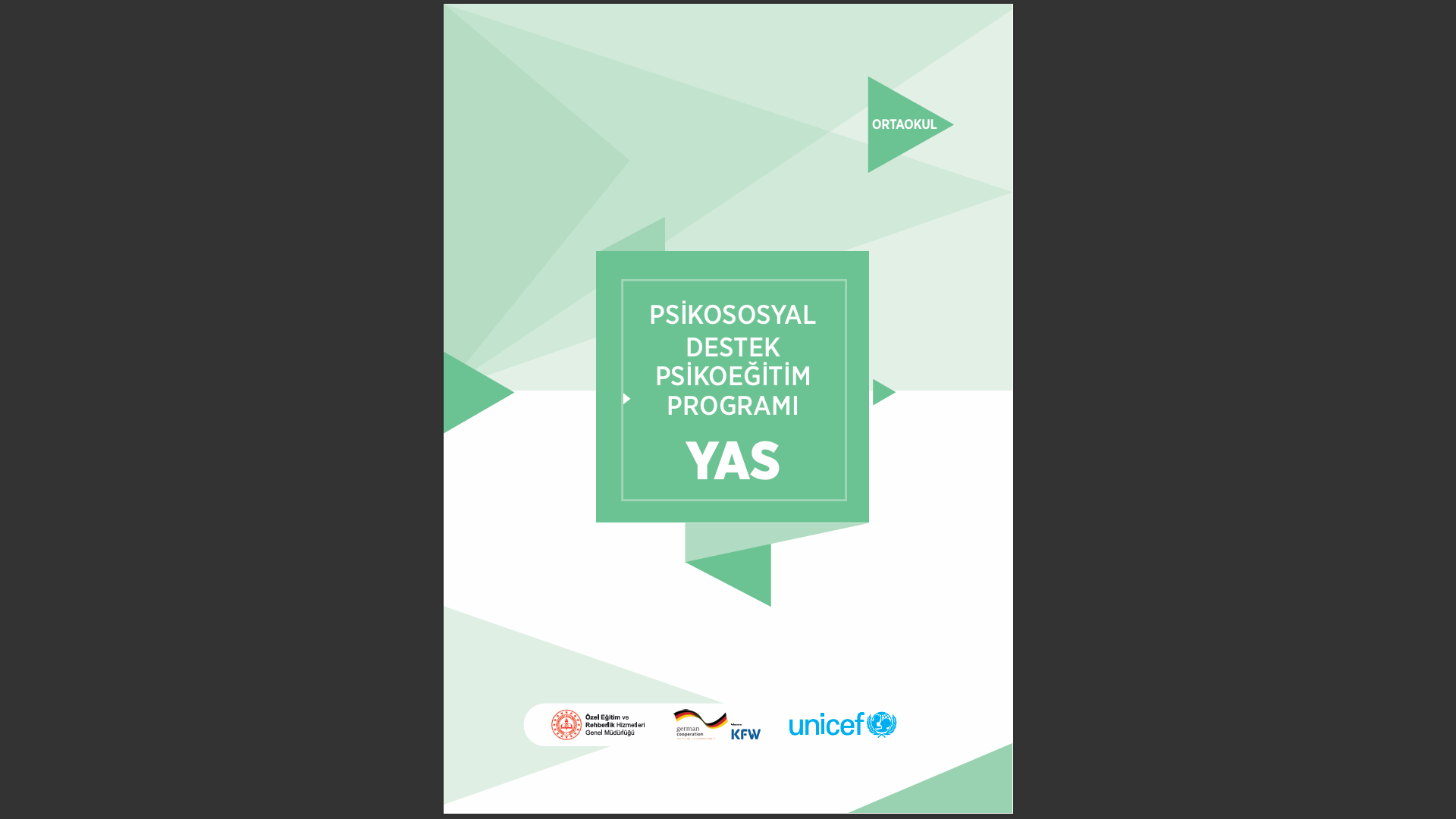 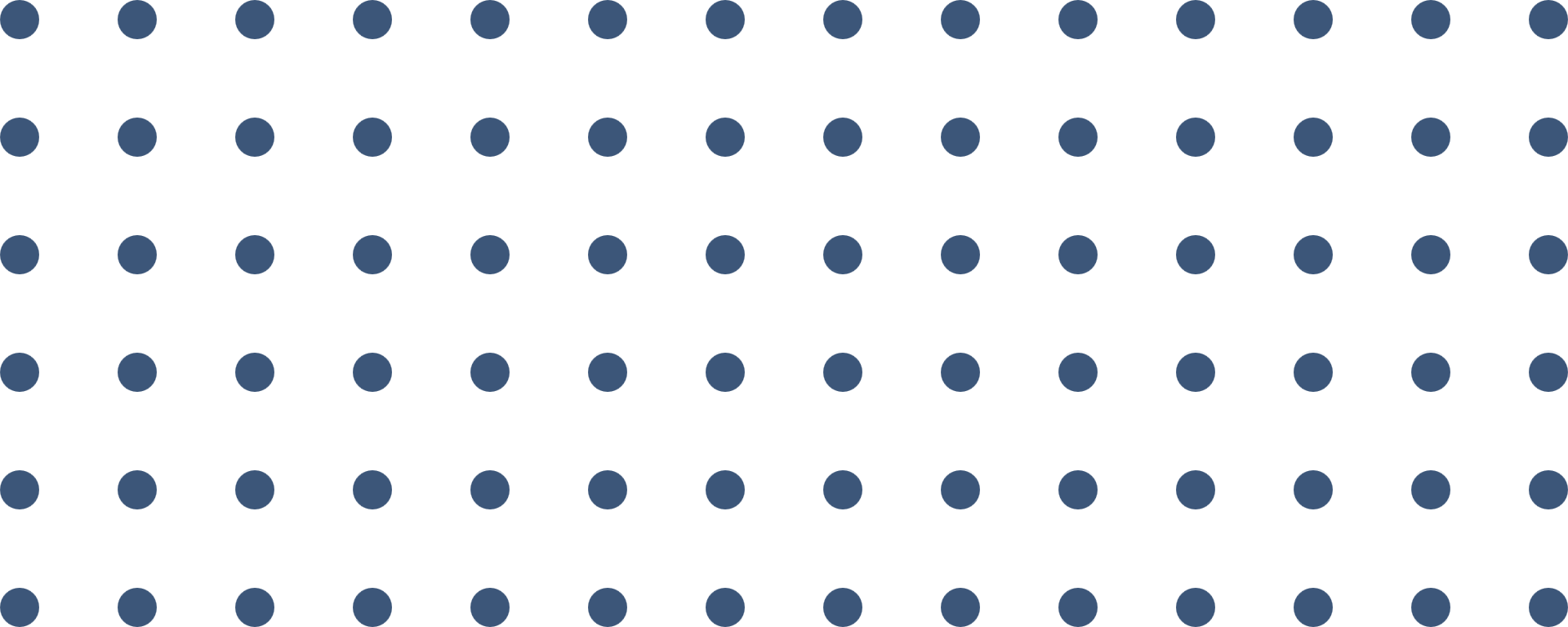 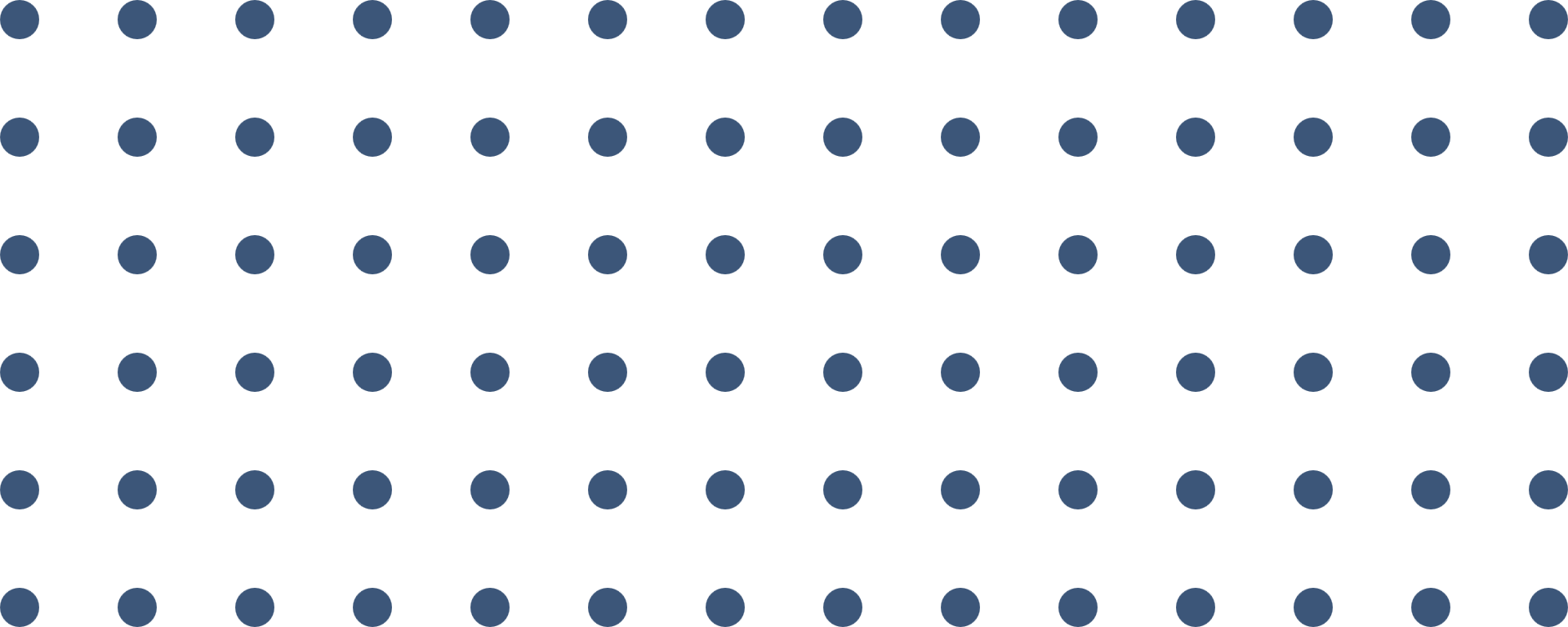 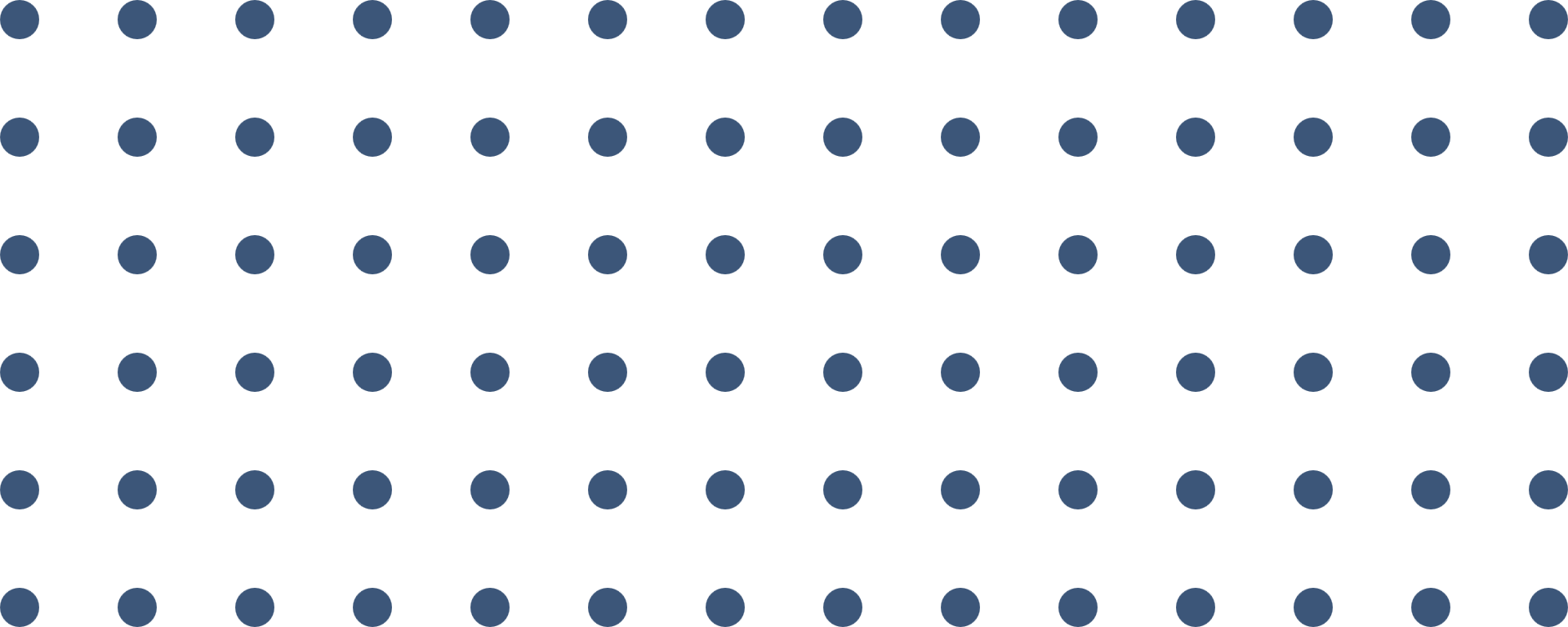 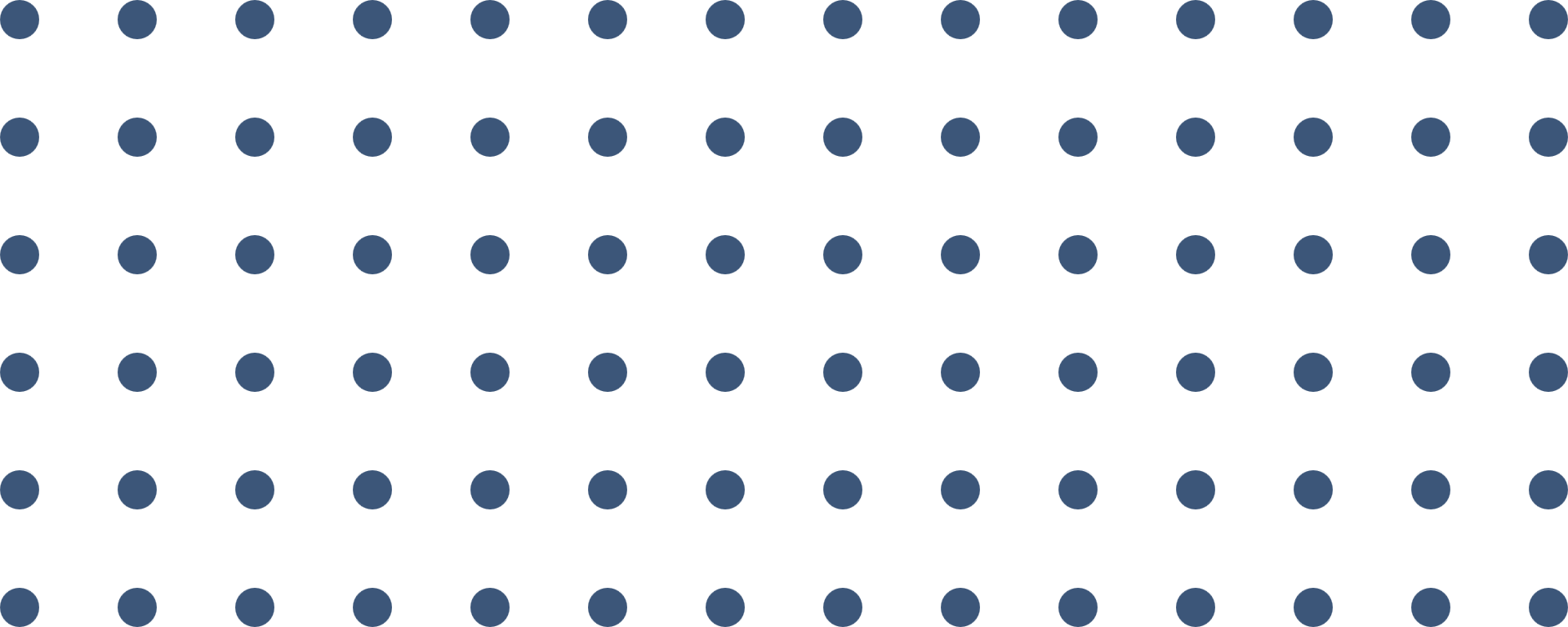 Travmatik Yaşam Olaylarından Etkilenen Öğrencilerle Yapılacak Çalışmalar
Psikoeğitim Programları
Zorlayıcı Yaşam Olayları Sonrası Sınıf Temelli 
Müdahale (STM) Programı
Travma Sonrası Grup Temelli 
Müdahale (TS-GTM) Programı
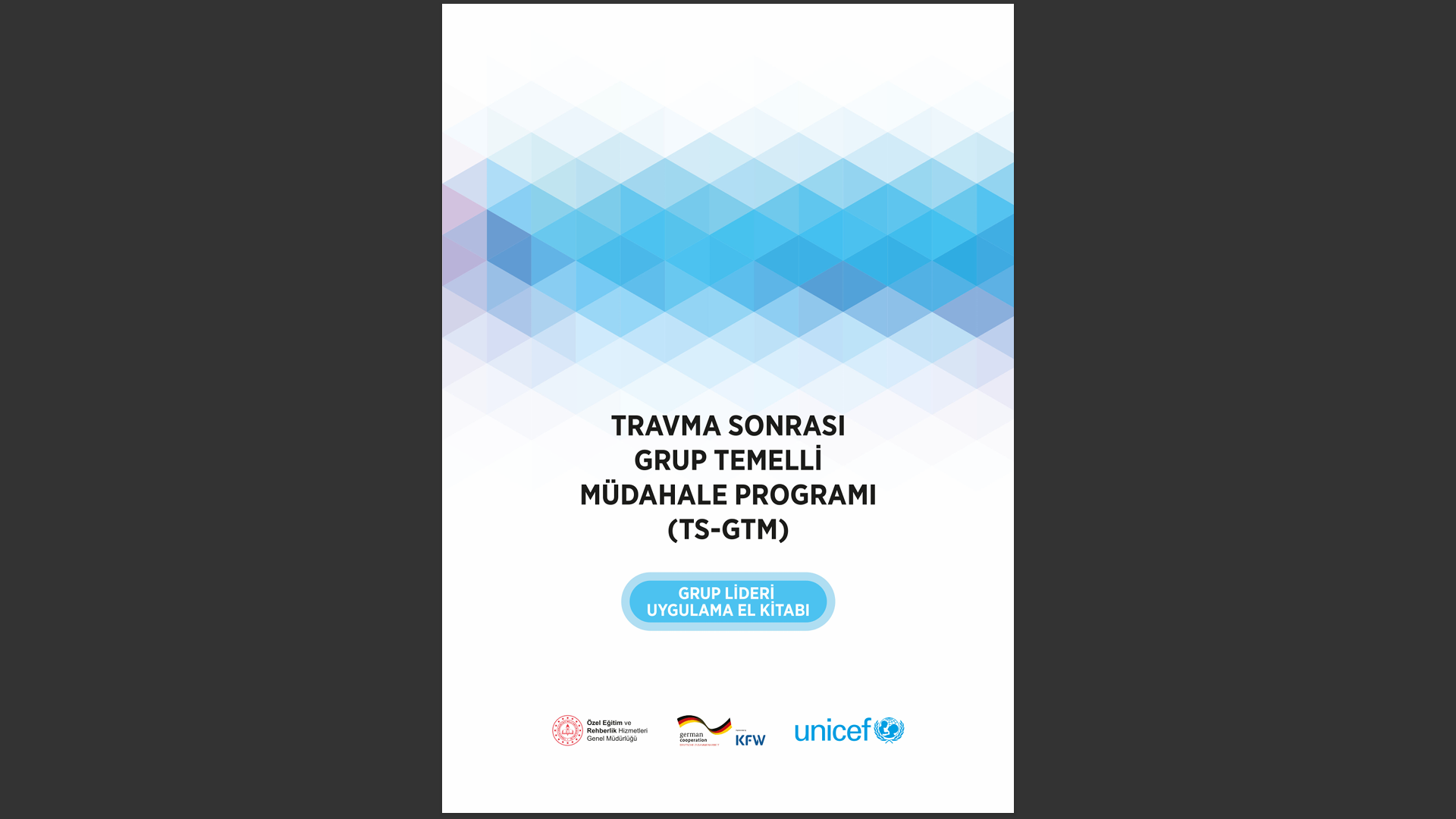 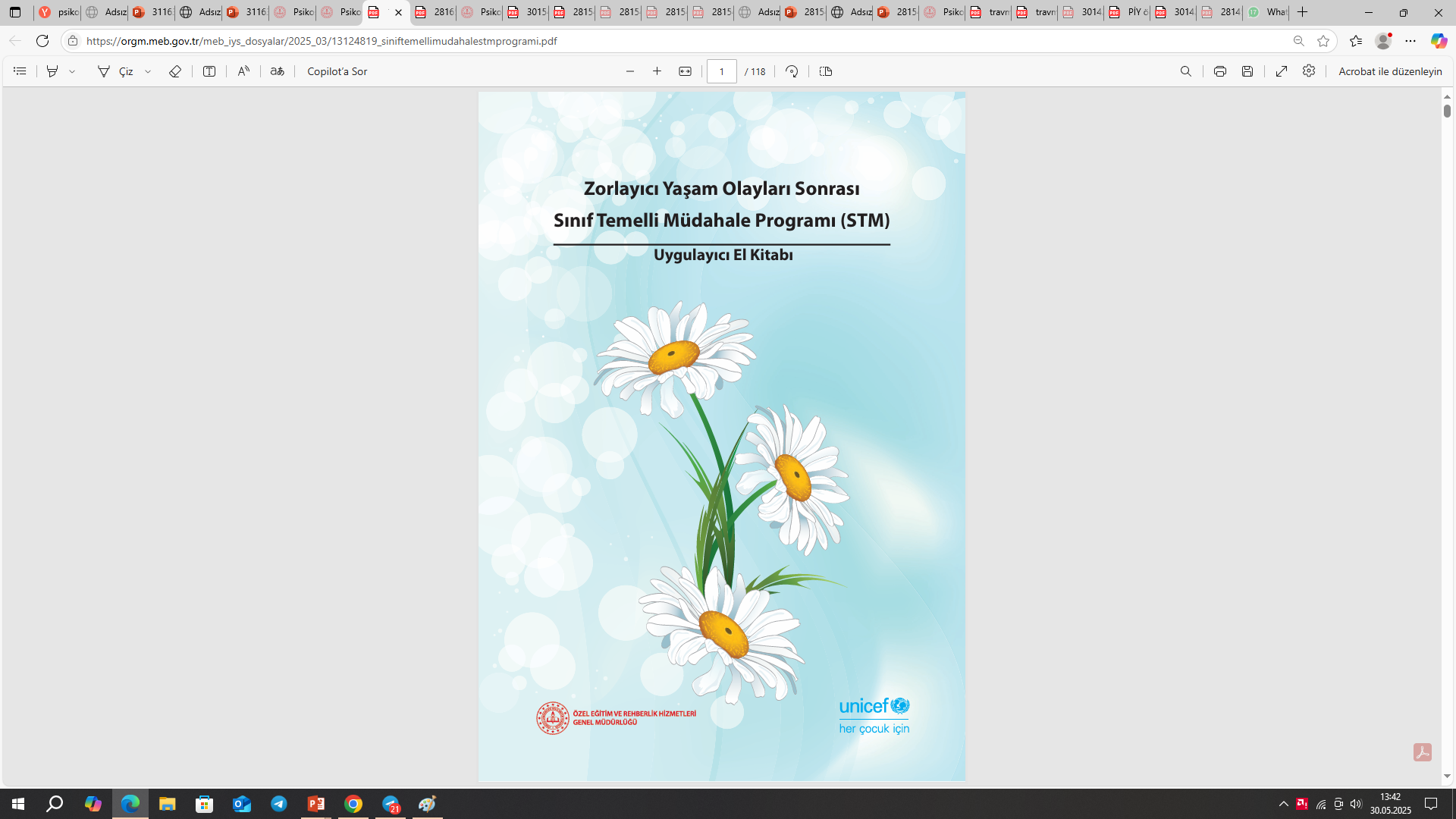 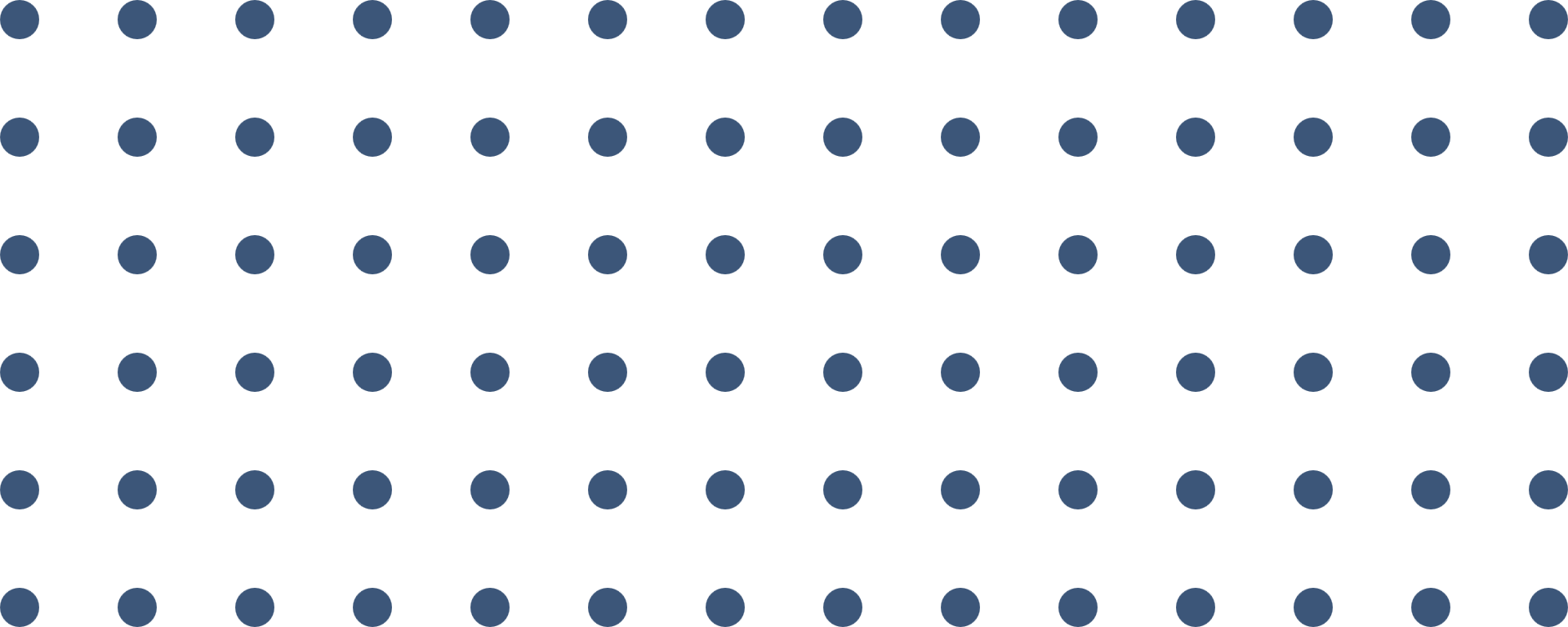 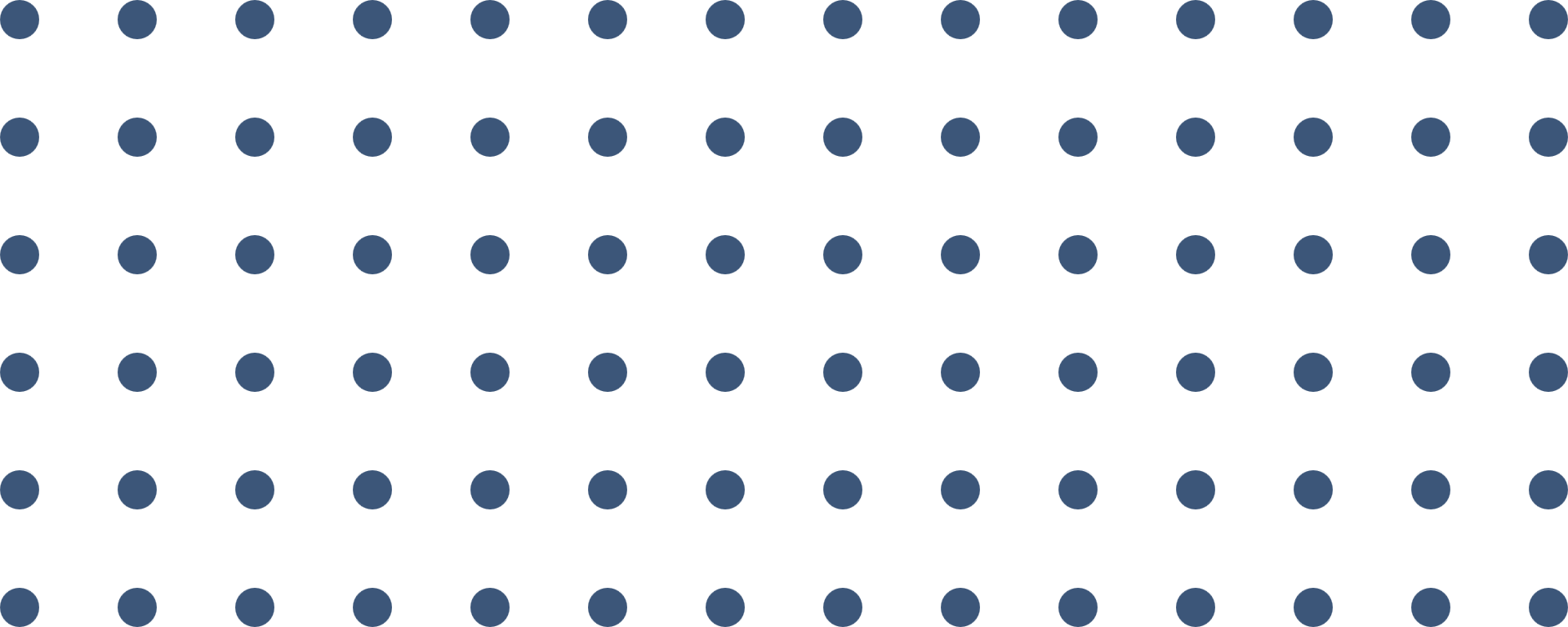 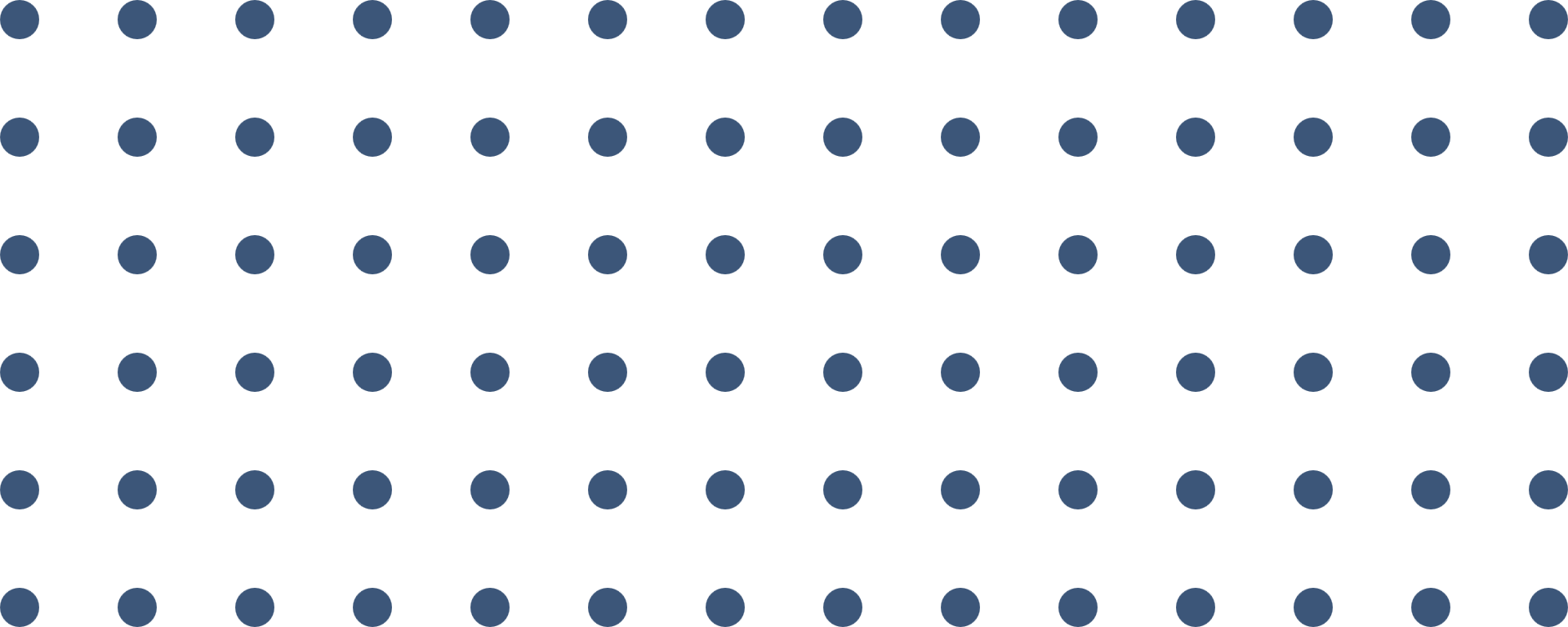 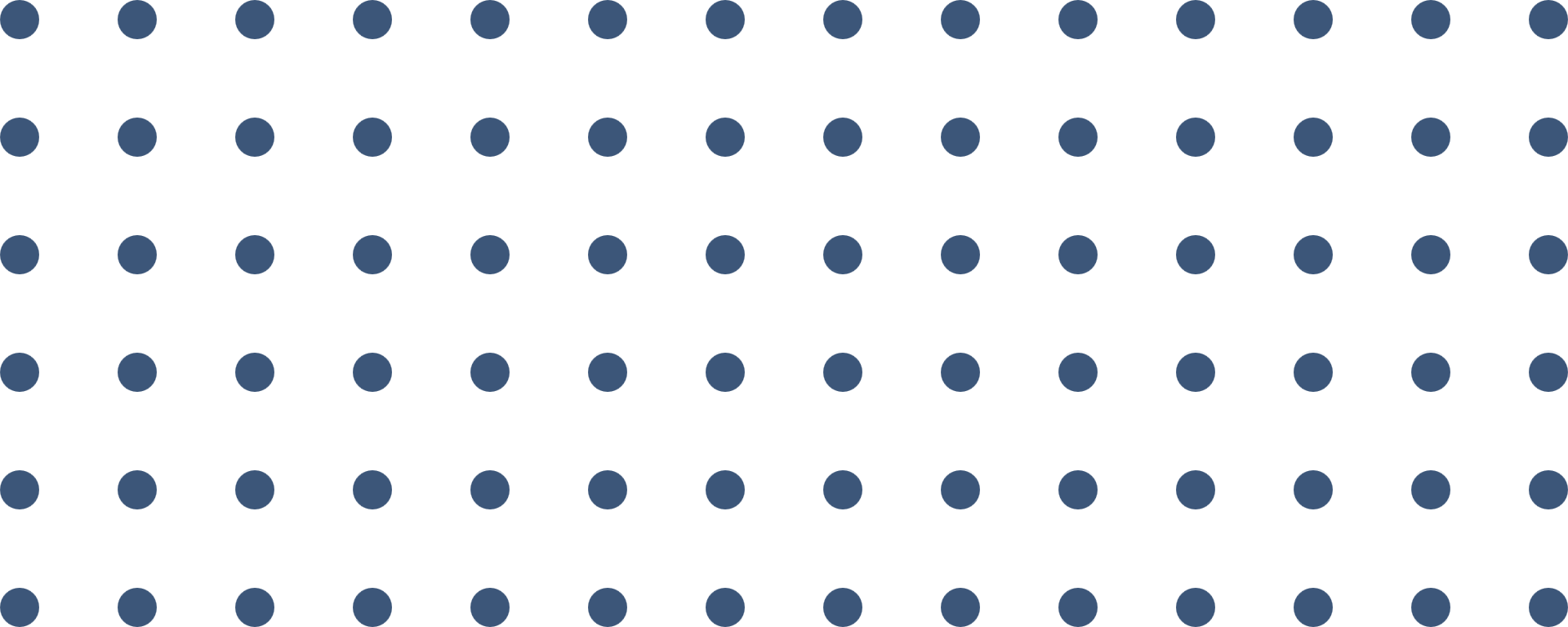 Travmatik Yaşam Olaylarından Etkilenen Öğrencilerle Yapılacak Çalışmalar
Zorlayıcı Yaşam Olayları Sonrası Sınıf Temelli Müdahale (STM) Programı
Öğrenciler yetişkinlere göre herhangi bir zorlayıcı yaşam olayından daha kolay etkilenebilirler ancak bununla birlikte fiziksel ve psikolojik bütünlüğü tehdit eden zorlayıcı yaşam olaylarından sonra daha kolay iyileşme potansiyeline de sahiptirler. Bu durum göz önünde bulundurularak zorlayıcı yaşam olayından etkilenen öğrencilere yönelik 14 oturumdan oluşan Zorlayıcı Yaşam Olayları sonrası Sınıf Temelli Müdahale Programı hazırlanmıştır.

Zorlayıcı yaşam olayları yaşayan öğrencilere dair gözlemler, okul personeli ve diğer paydaşlardan öğrenciyle ilgili bilgiler ve bireysel görüşmelerin sonuçları bir araya getirilerek bütüncül bir değerlendirme yapılmalıdır. Değerlendirme sonuçlarına göre travma sonrası stres tepkilerini yoğun ve sık olarak gösteren ve/veya acil müdahale ve tedavi ihtiyacı olan öğrencilerin vakit kaybetmeden acil olarak bir sağlık kuruluşuna sevk edilmeleri gerekmektedir. Bu noktada, özellikle öğrencilerin şiddet içeren davranışlar sergilemesi ve kendi kendilerine zarar verme eğiliminde olması durumunda gerekli sevk ve yönlendirme hizmetlerinin sunulması önemlidir.
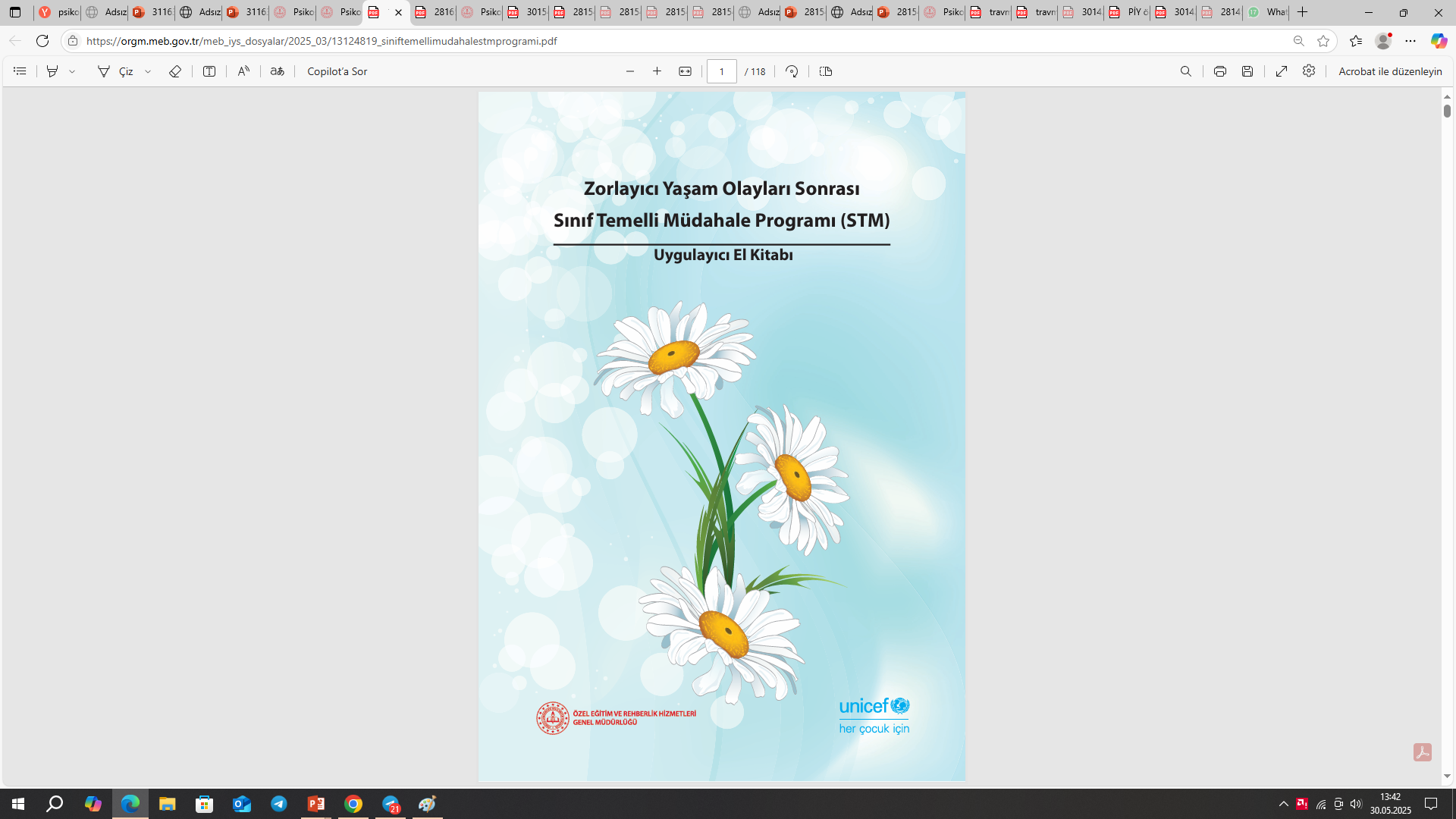 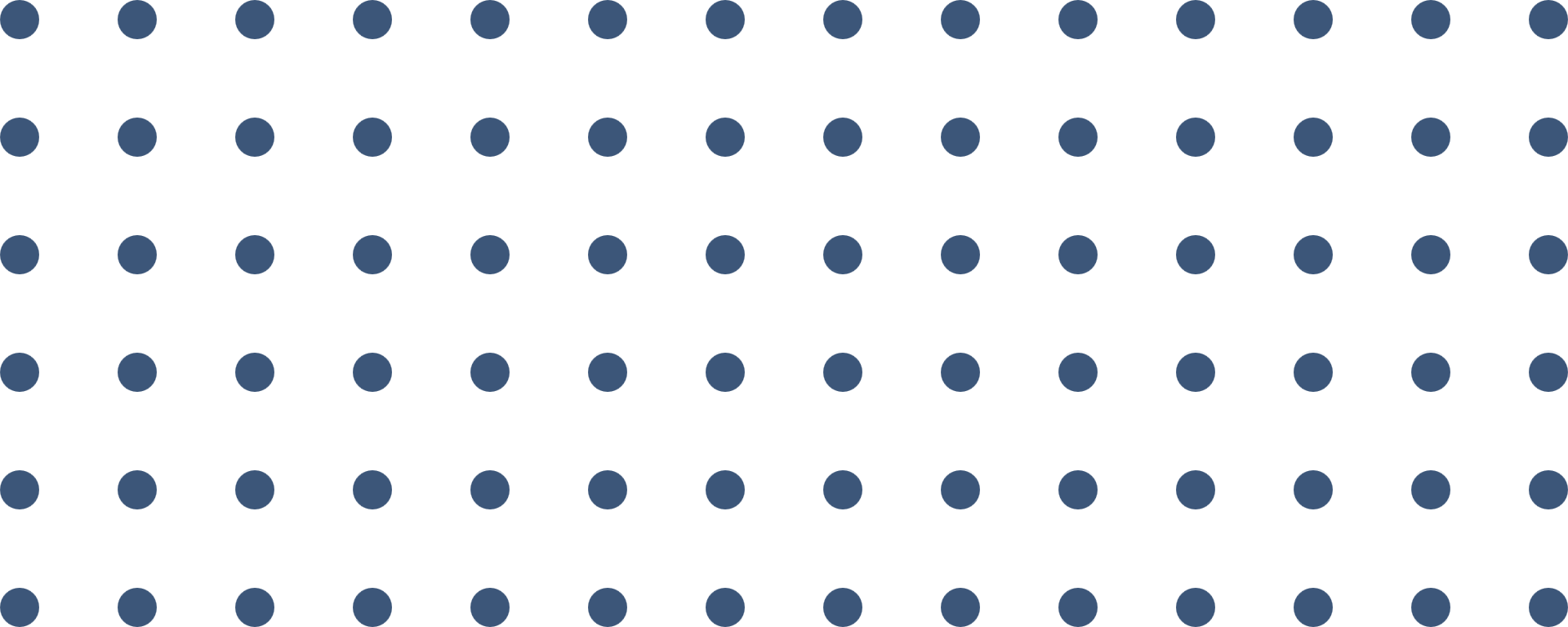 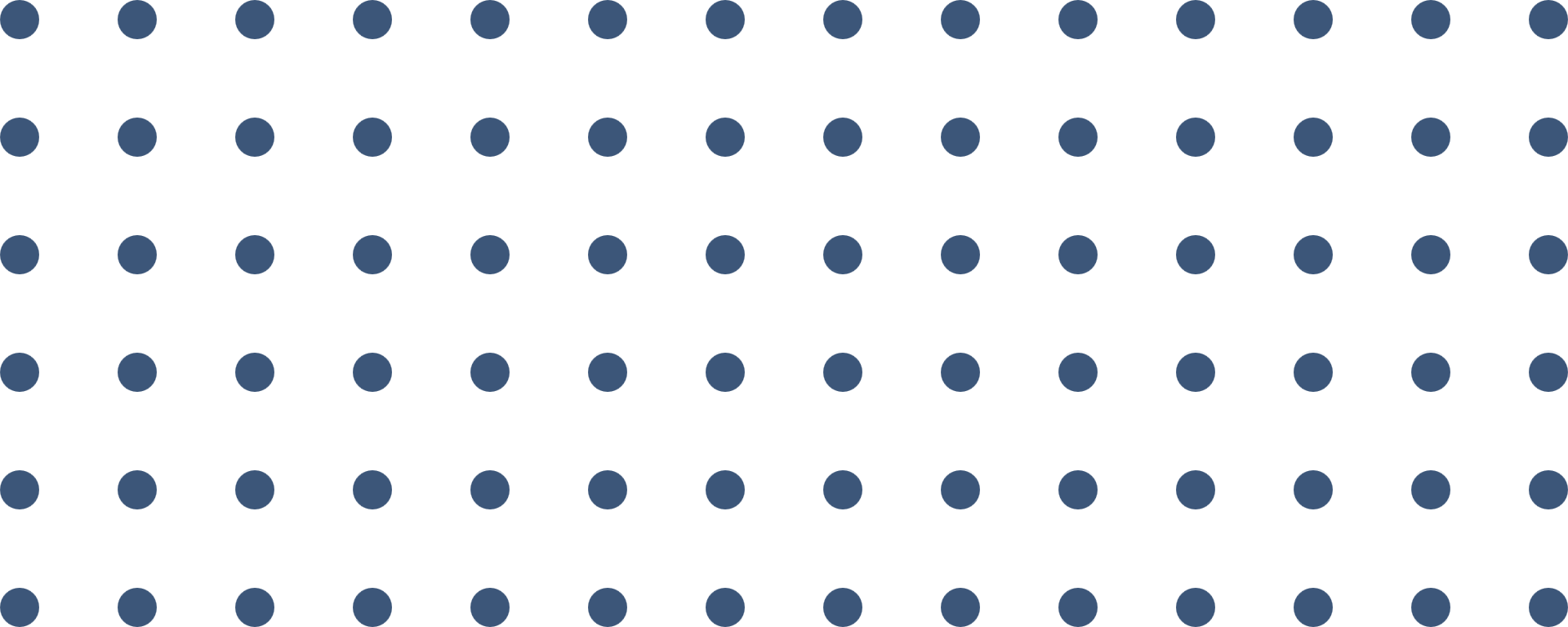 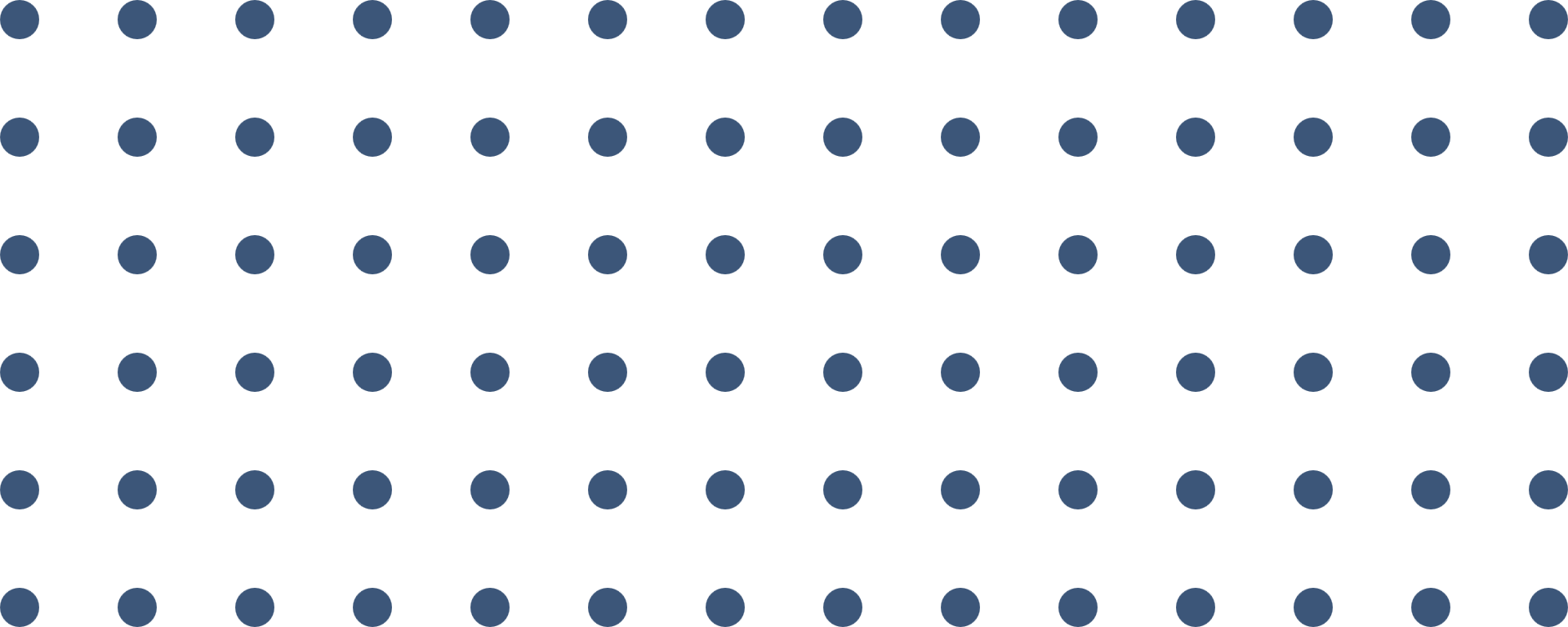 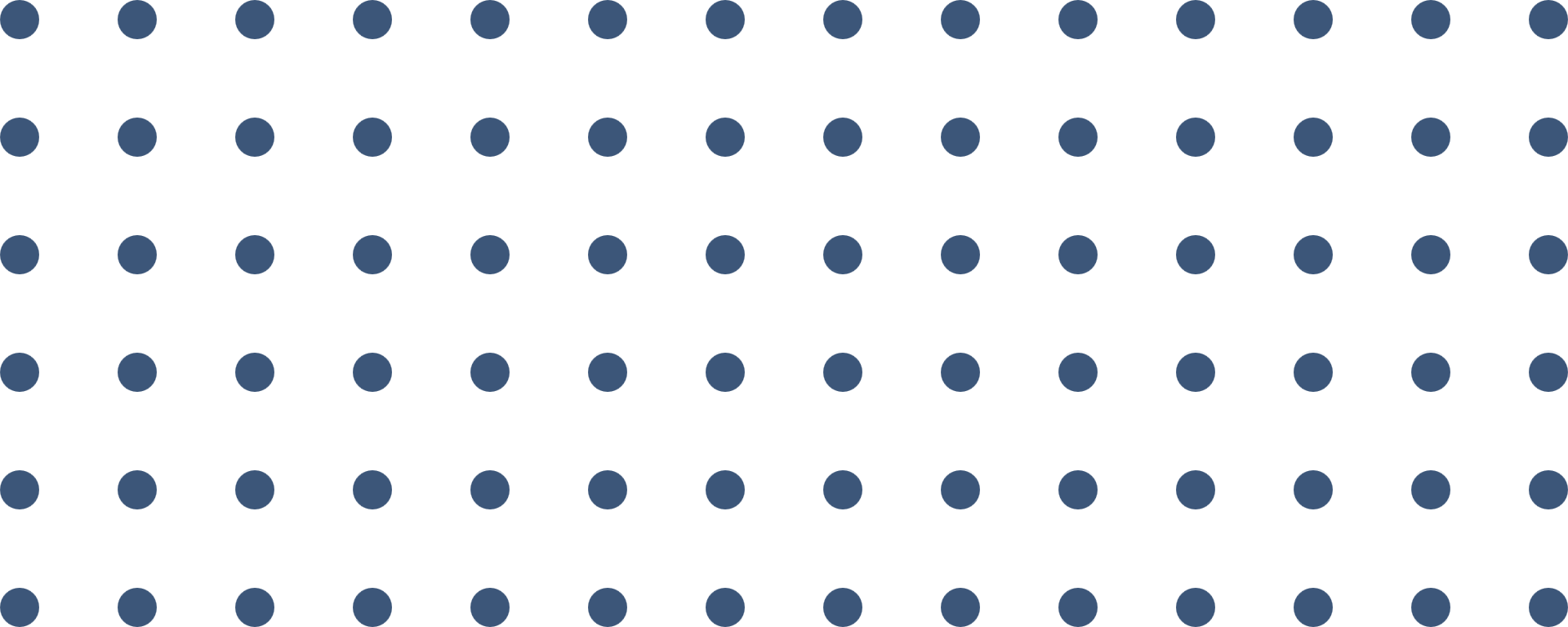 Travmatik Yaşam Olaylarından Etkilenen Öğrencilerle Yapılacak Çalışmalar
Travma Sonrası Grup Temelli Müdahale (TS-GTM) Programı
TS-GTM programı, travmatik bir olaya maruz kalmış ya da tanık olmuş, orta düzeyde travma belirtileri (özellikle çağrısız anılar, aşırı uyarılmışlık ve kaçınma belirtileri) gösteren 10-16 yaş grubundaki öğrenci gruplarında kullanılmak üzere tasarlanmıştır. 

Aşağıda belirtilen nitelikleri taşıyan öğrencilerin TS-GTM grup programına alınmamasına özen gösterilmelidir. Bu öğrencilerin içinde bulundukları koşullar dikkate alınarak, gerekirse, TS-GTM bireysel programına katılmaları ya da sevkleri değerlendirilmelidir. 

• Travmatik bir olaydan ciddi biçimde etkilenmiş ve yoğun travmatik stres belirtileri gösteren öğrenciler (bu öğrenciler için ileri düzey tedavi ya da sevk seçenekleri gözden geçirilmelidir). 
• Grup süreçlerine katılamayacak düzeyde öznel sorunlarına/tepkilerine odaklanmış öğrenciler. 
• Grup kurallarına uygun hareket edemeyecek düzeyde davranış problemleri olan öğrenciler. 
• Grup çalışmaları için gereken fiziksel ve bilişsel olgunluk düzeyine henüz ulaşamamış ya da bilişsel sınırlılıklar çerçevesinde öğrenme güçlüğü bulunan öğrenciler. 
• İhmal ve istismara maruz kalmış öğrenciler.
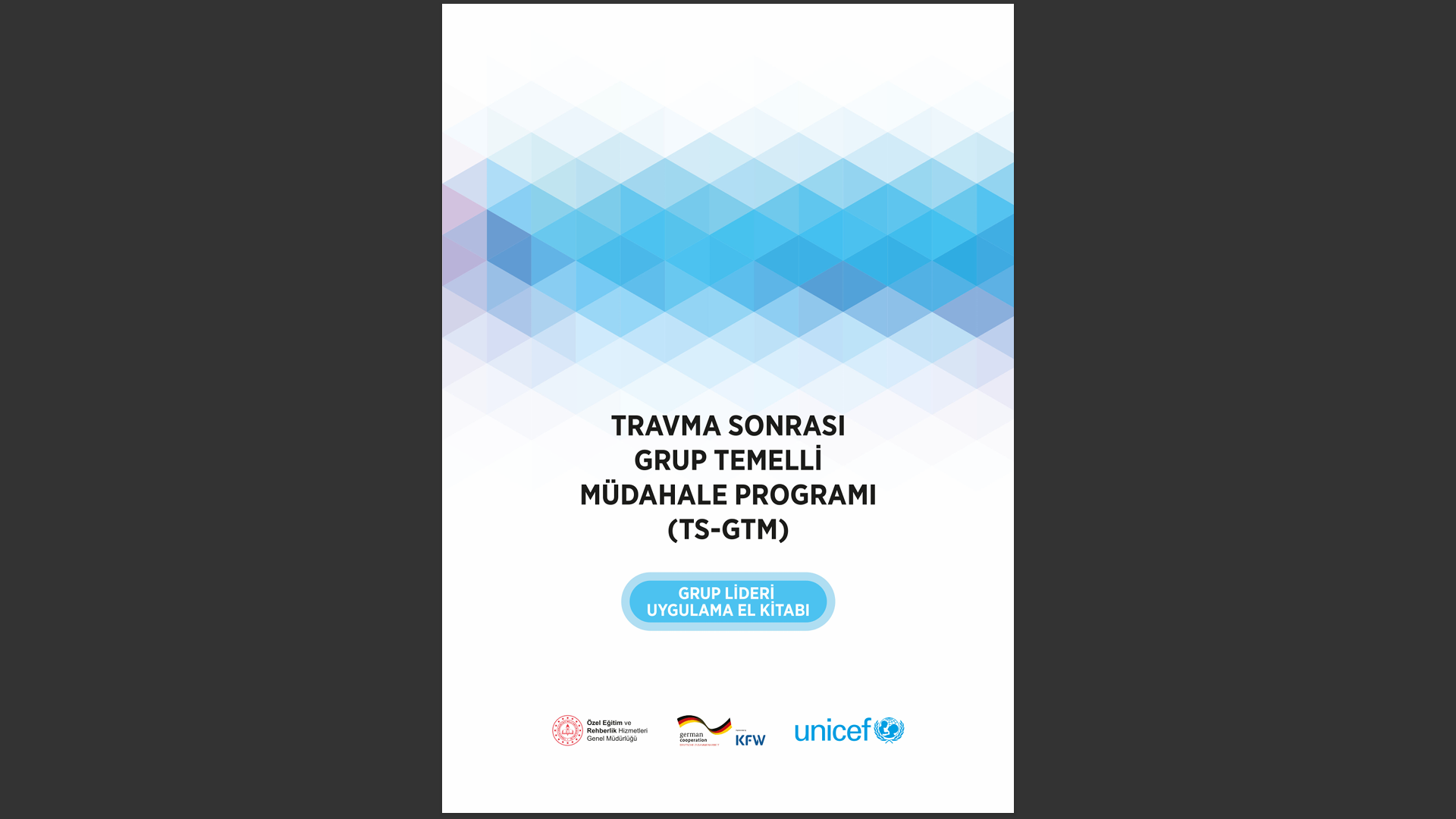 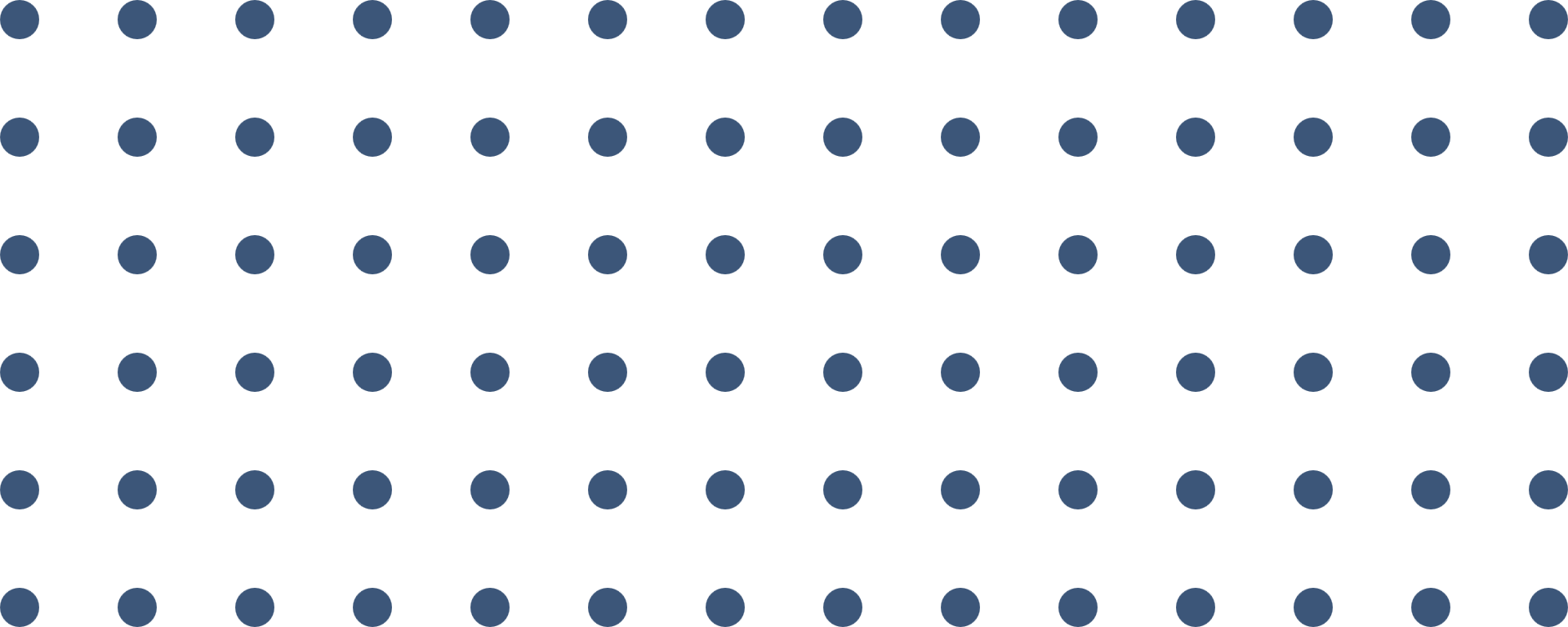 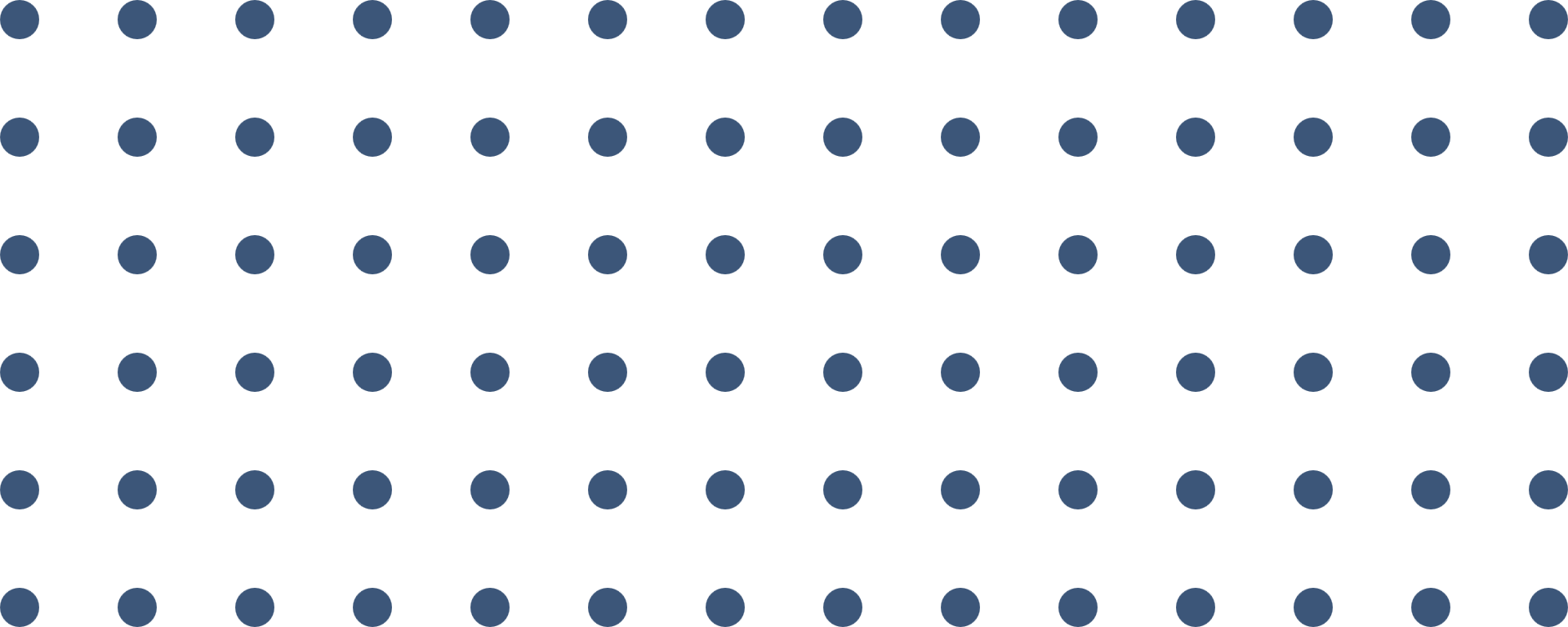 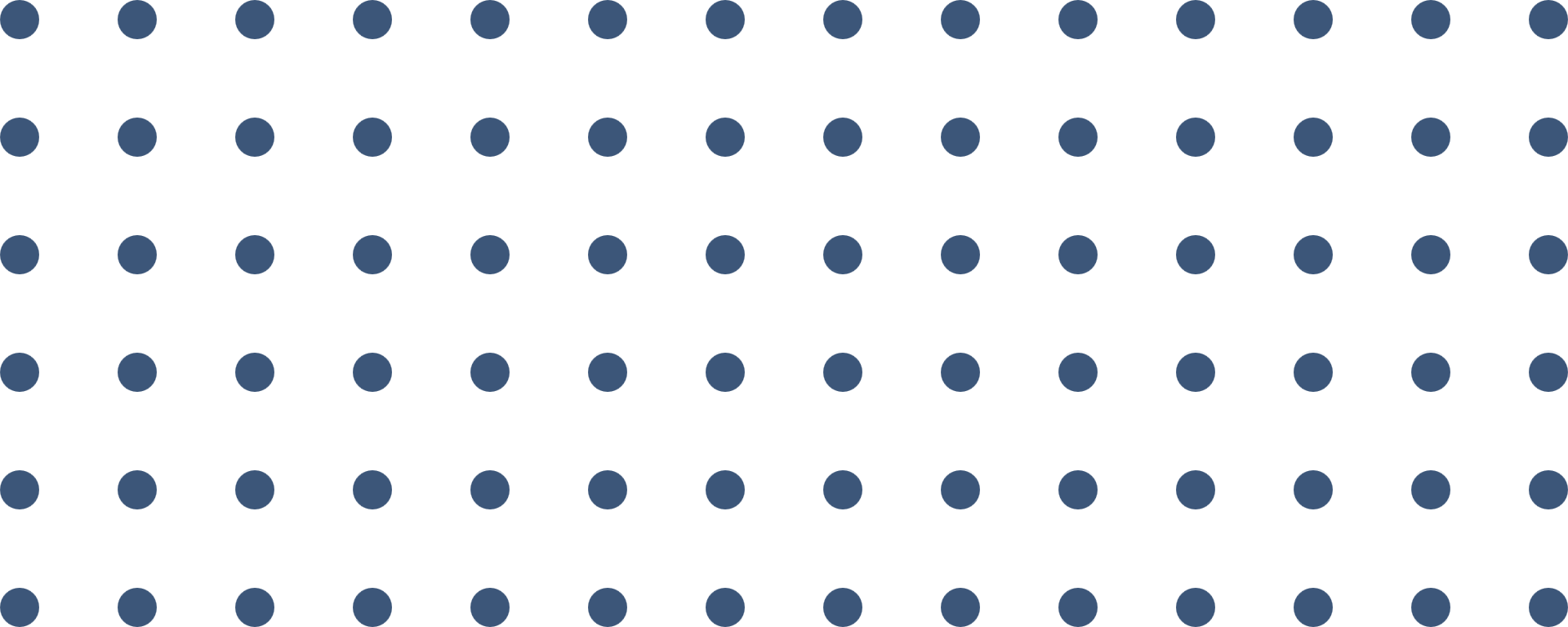 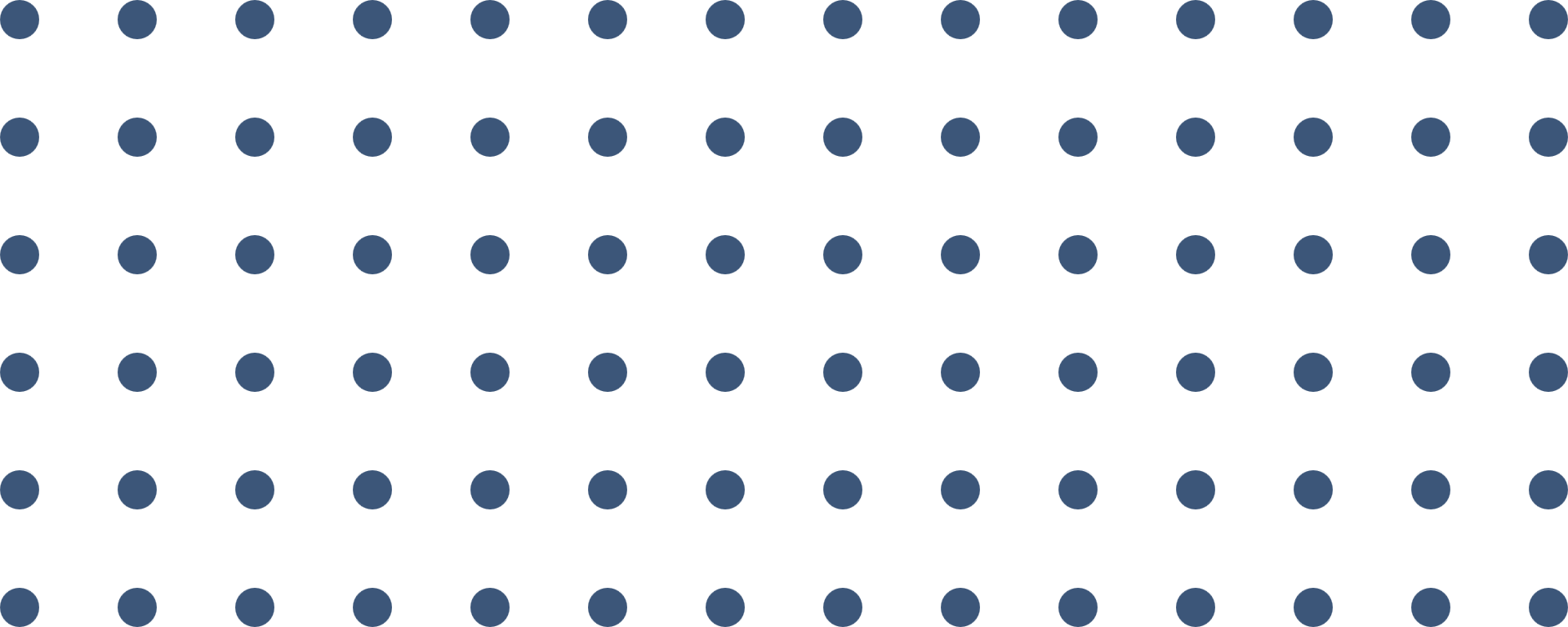 Psikosoyal Destek Hizmetleri Kapsamında Sahada Görev Yapan Personele Yönelik Çalışmalar
Çalışana Destek
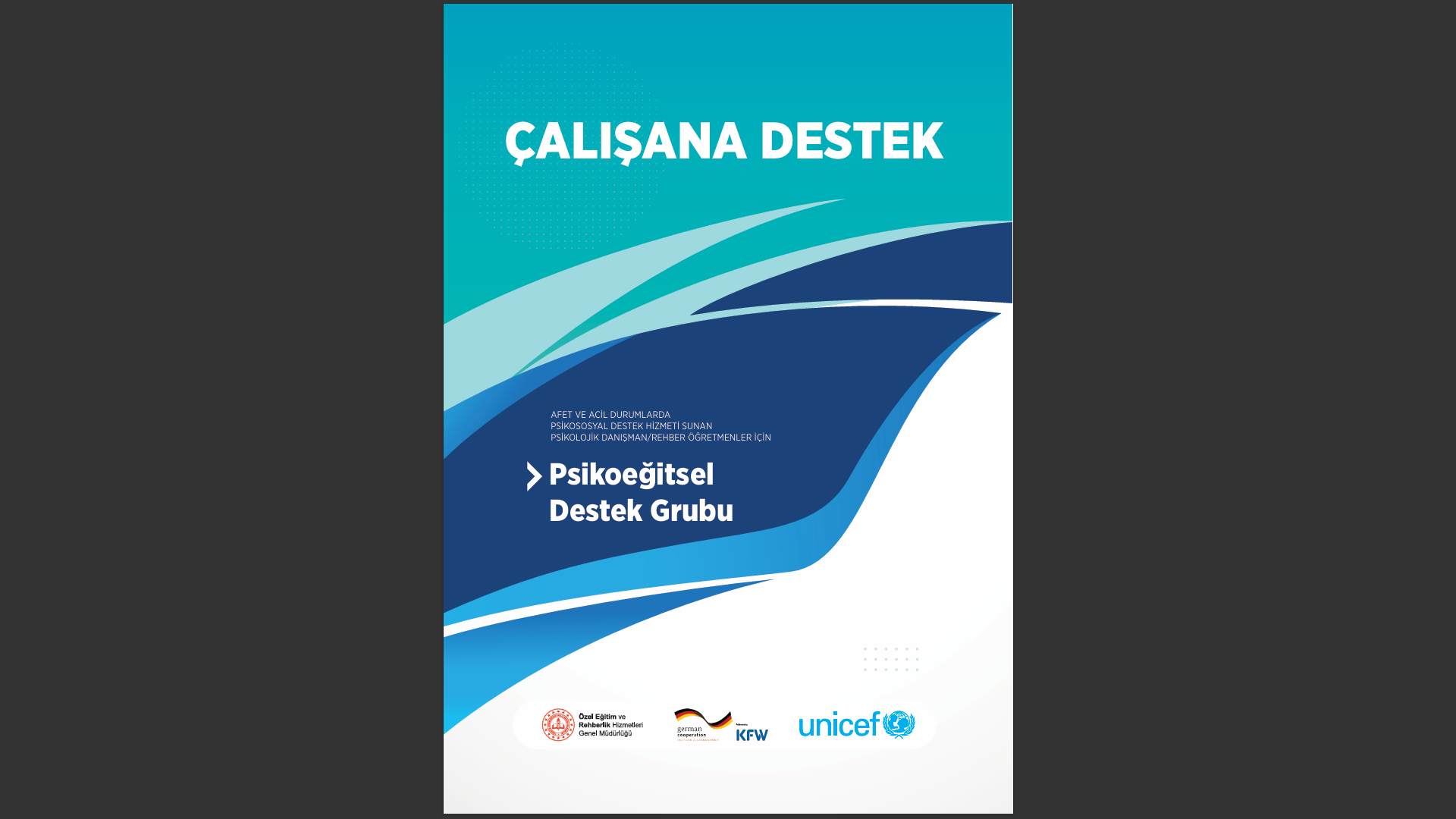 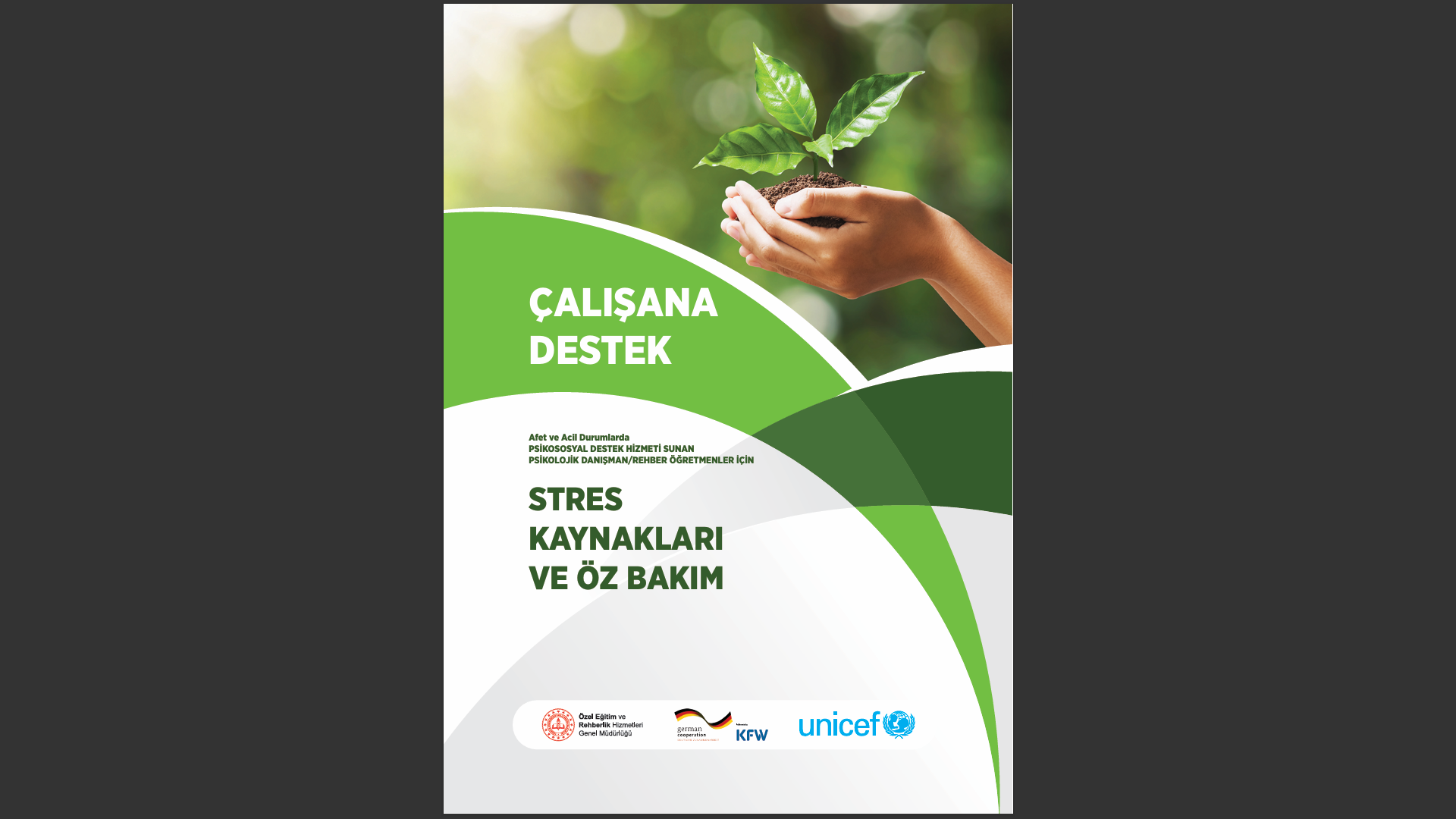 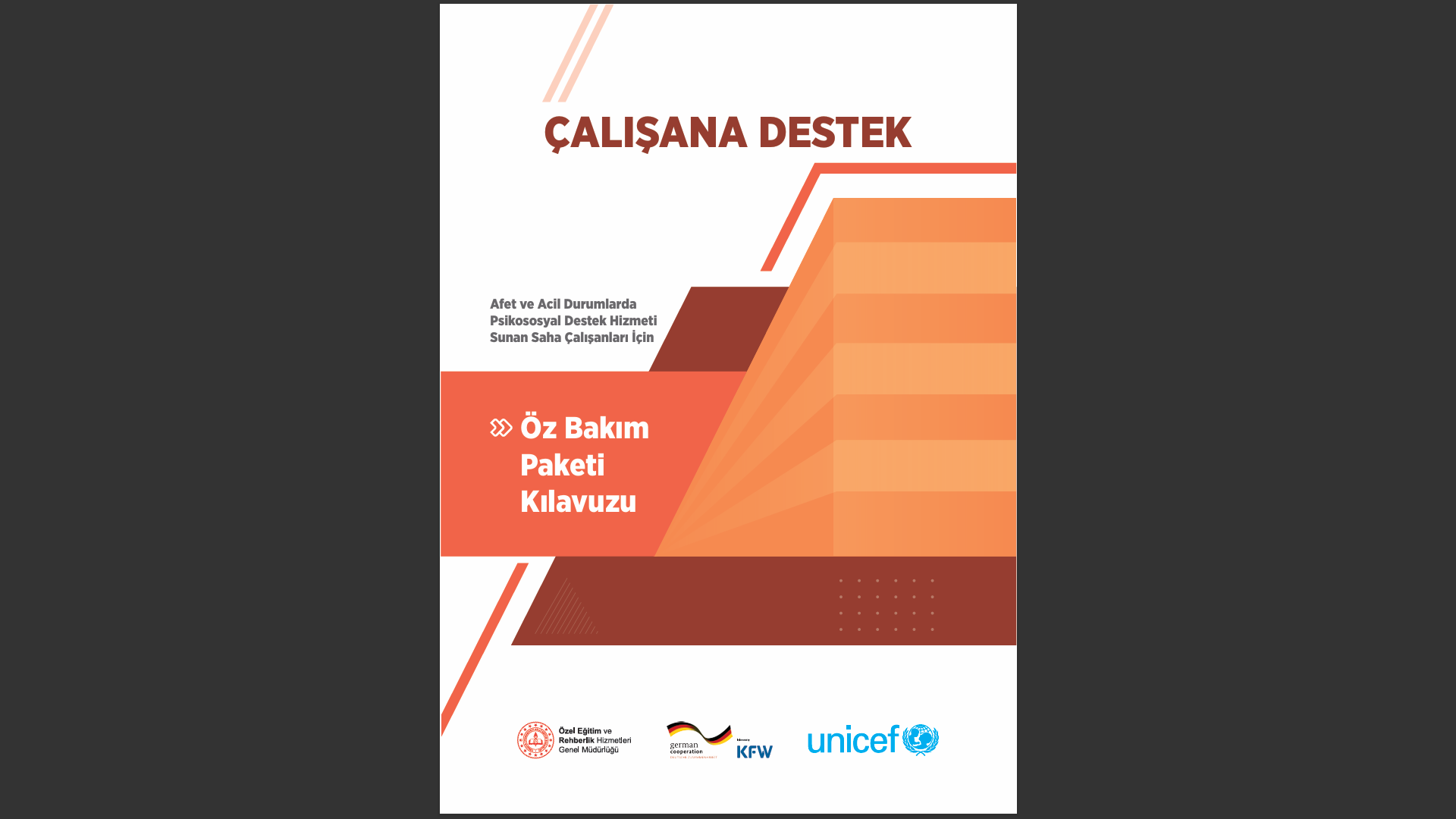 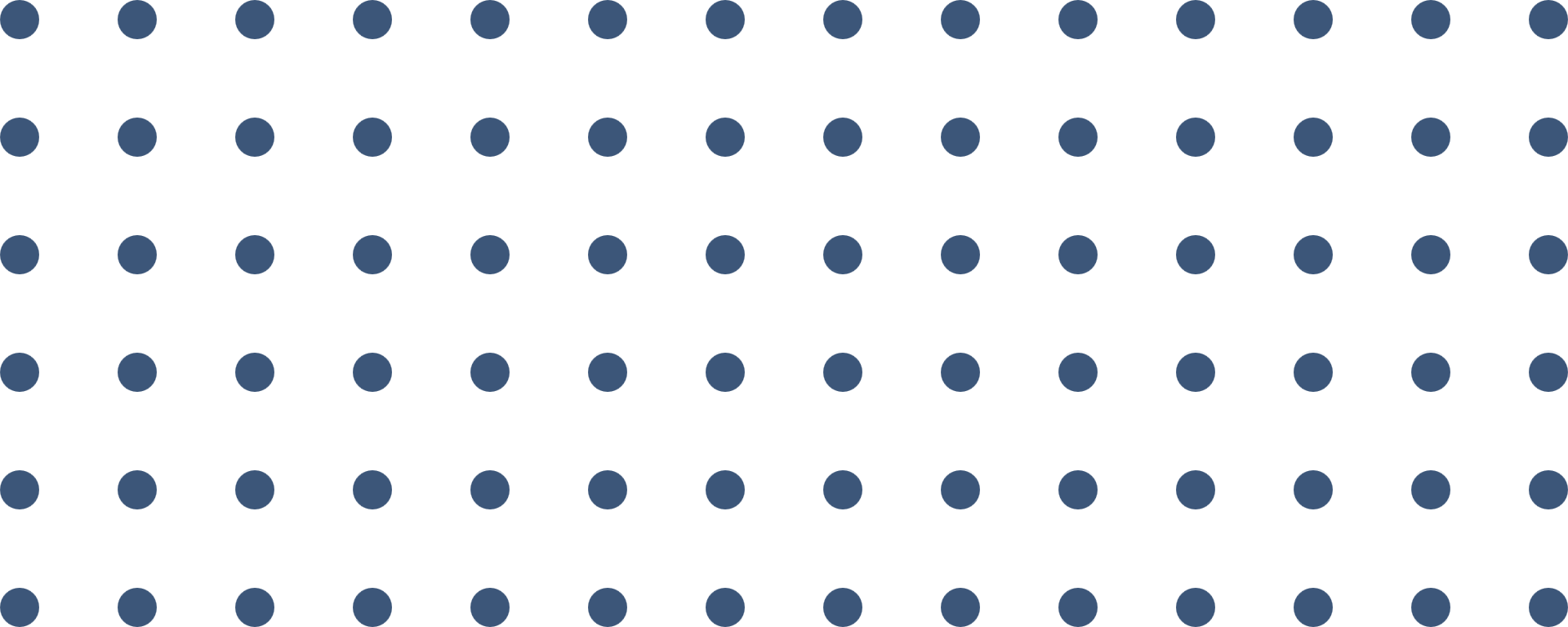 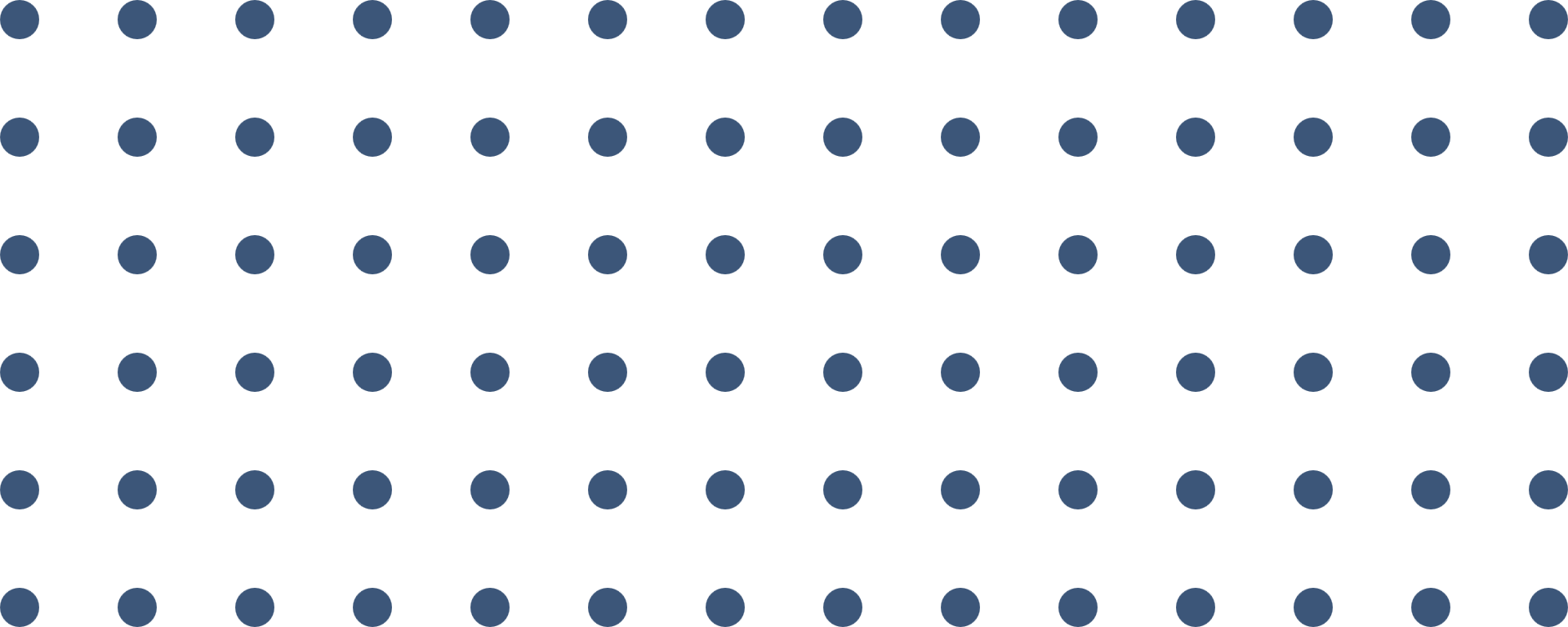 Psikososyal Destek Hizmetleri Kapsamında Sahada Görev Yapan Personele Yönelik Çalışmalar
Çalışana Destek
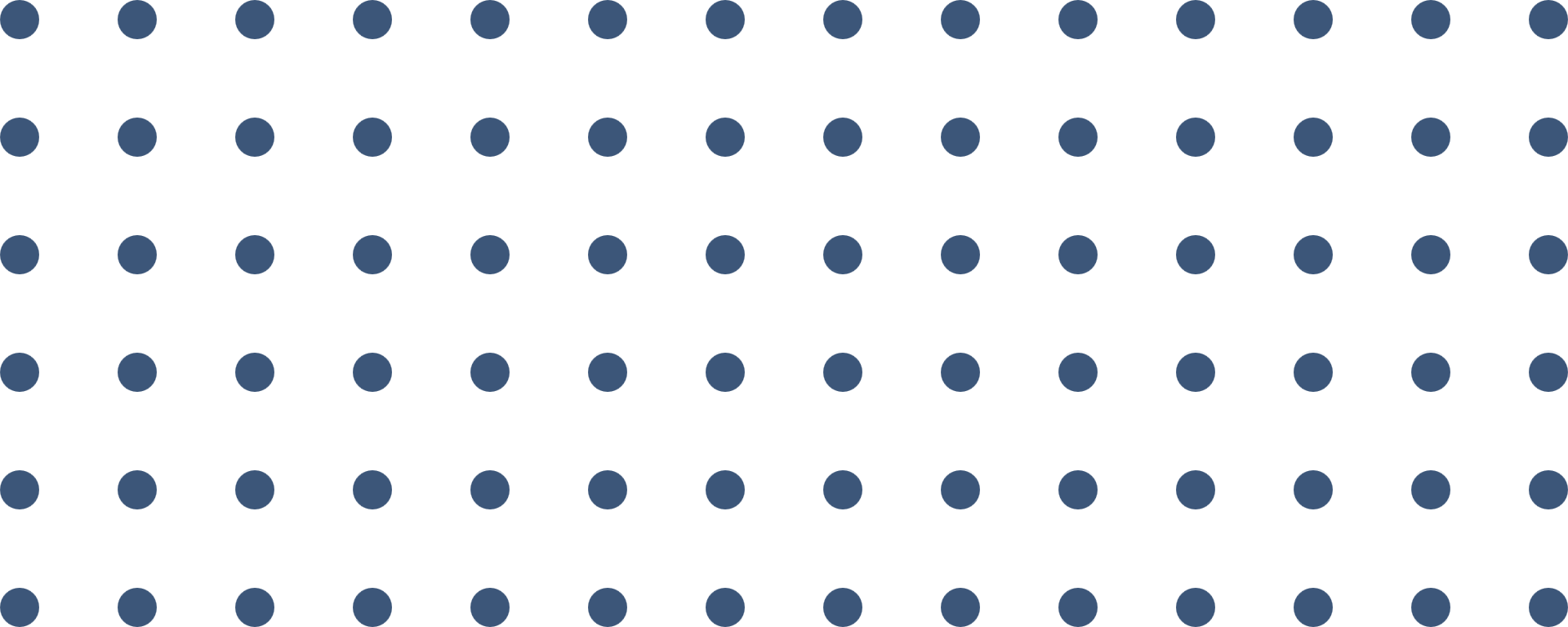 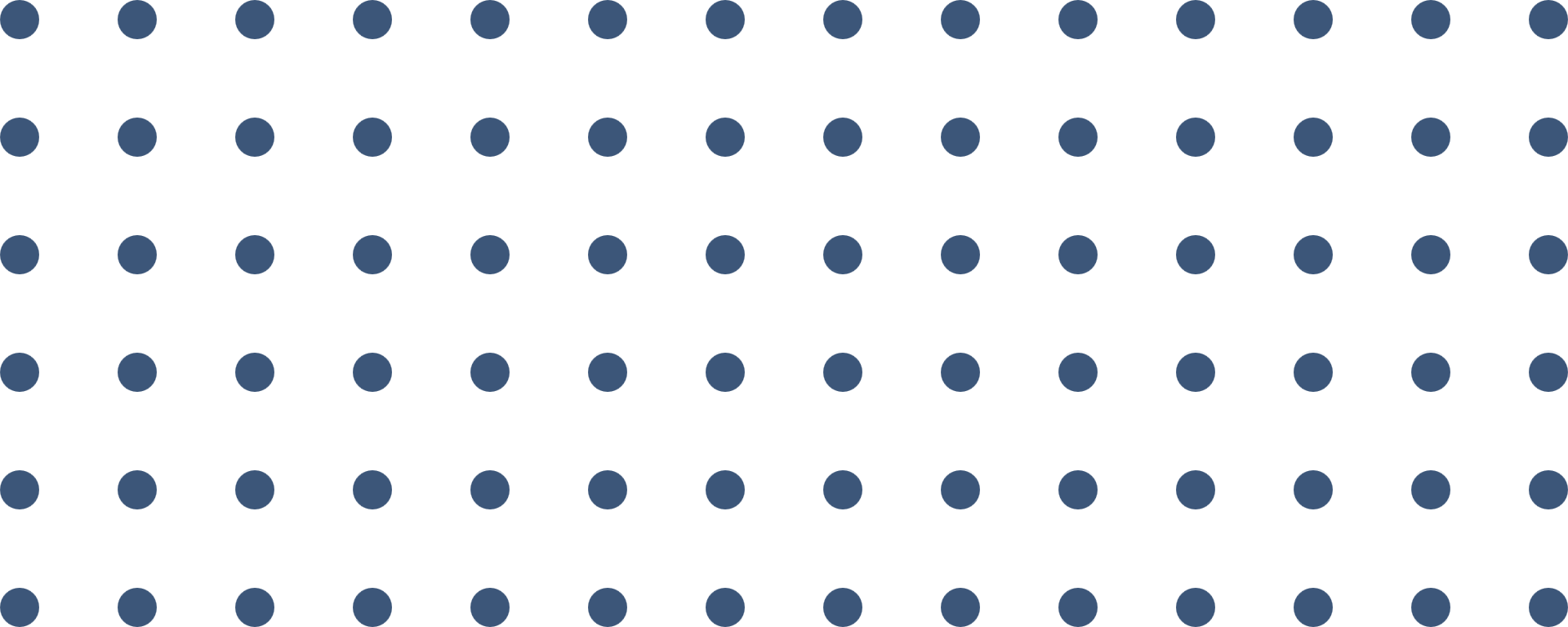 Travmatik Yaşam Olayları ve Psikolojik Travma
Travmatik Yaşam Olayları Sonrasında Öğrencilerin Başetme Becerilerini Güçlendirmede Ailelerin Yapabilecekleri Çalışmalar
Medyayı sağlıklı kullanın
Edindiğiniz doğru bilgileri aile üyeleriyle paylaşın
Edindiğiniz bilgileri paylaşırken aile üyelerinin gelişimsel özelliklerine dikkat edin
Aileniz ile bilgi paylaşırken çocuklarınızın soru sormalarına izin verin
Aile içindeki günlük aktivitelerin ve rollerin sürdürülmesine özen gösterin 
Aile içindeki herkesin yaşına uygun düzeyde sorumluluk almasını sağlayın 
Yaşanan tüm zorluklara rağmen ailenizle birlikte vakit geçirin ve eğlenceli şeyler yapın 
Aile içi iletişimi artırın
Duygulara odaklanmaya özen gösterin
Ailede güven duygusunun gelişmesine destek olun
Çözüm-odaklı problem çözme stratejileri kullanın
Tutum ve davranışlarınızla aile üyelerine model olun
Kendinize zaman ayırın
Uzmana başvurun
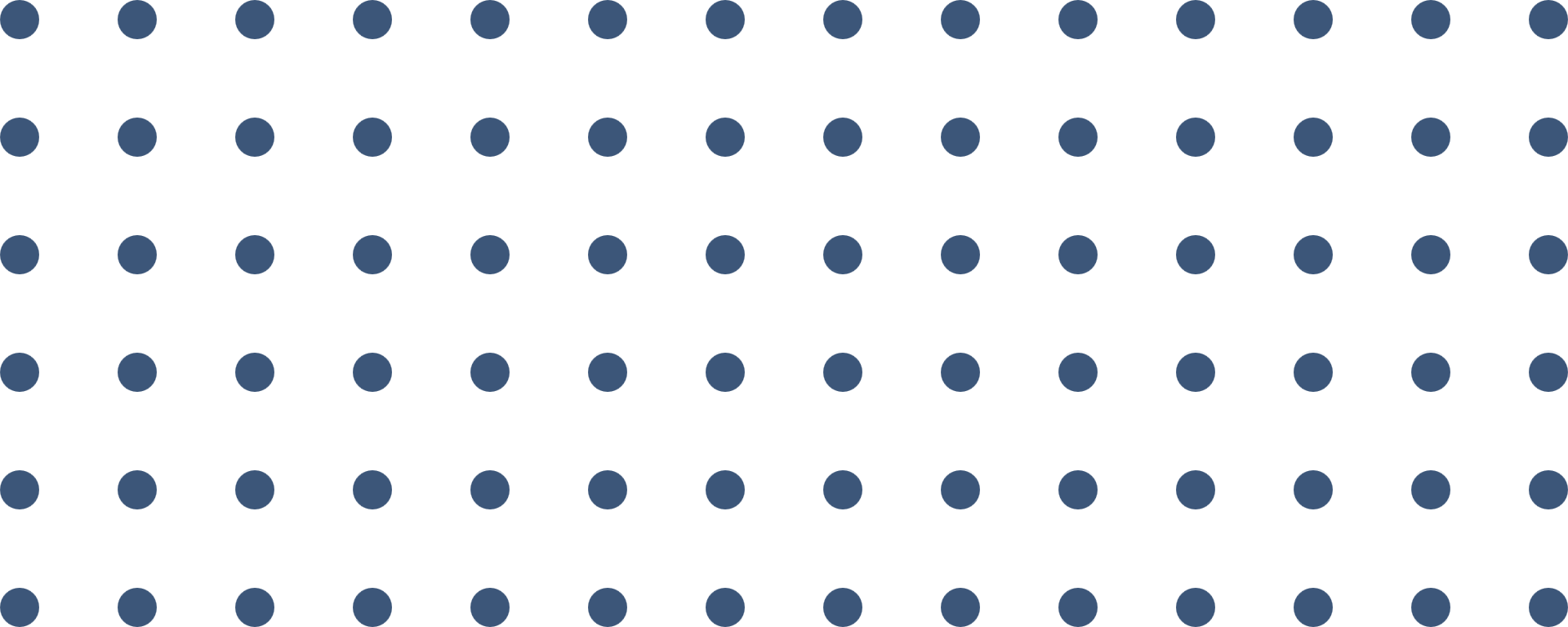 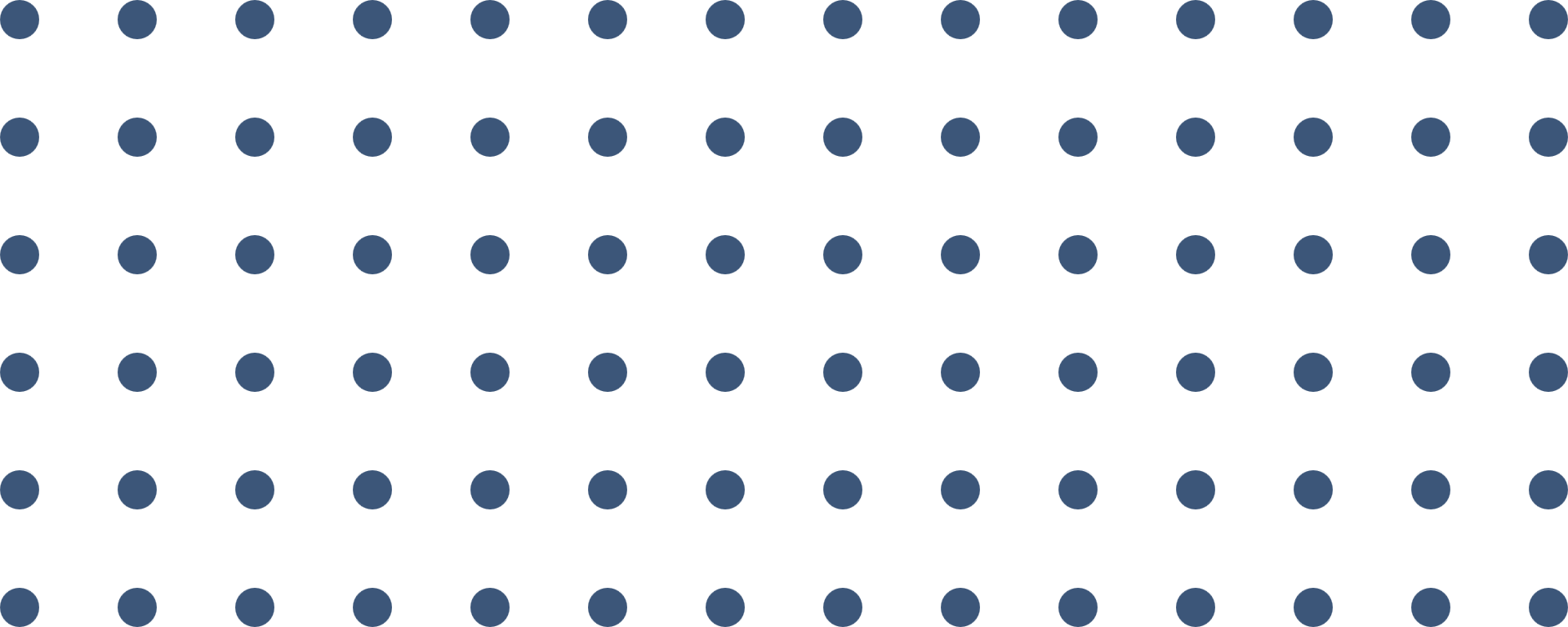 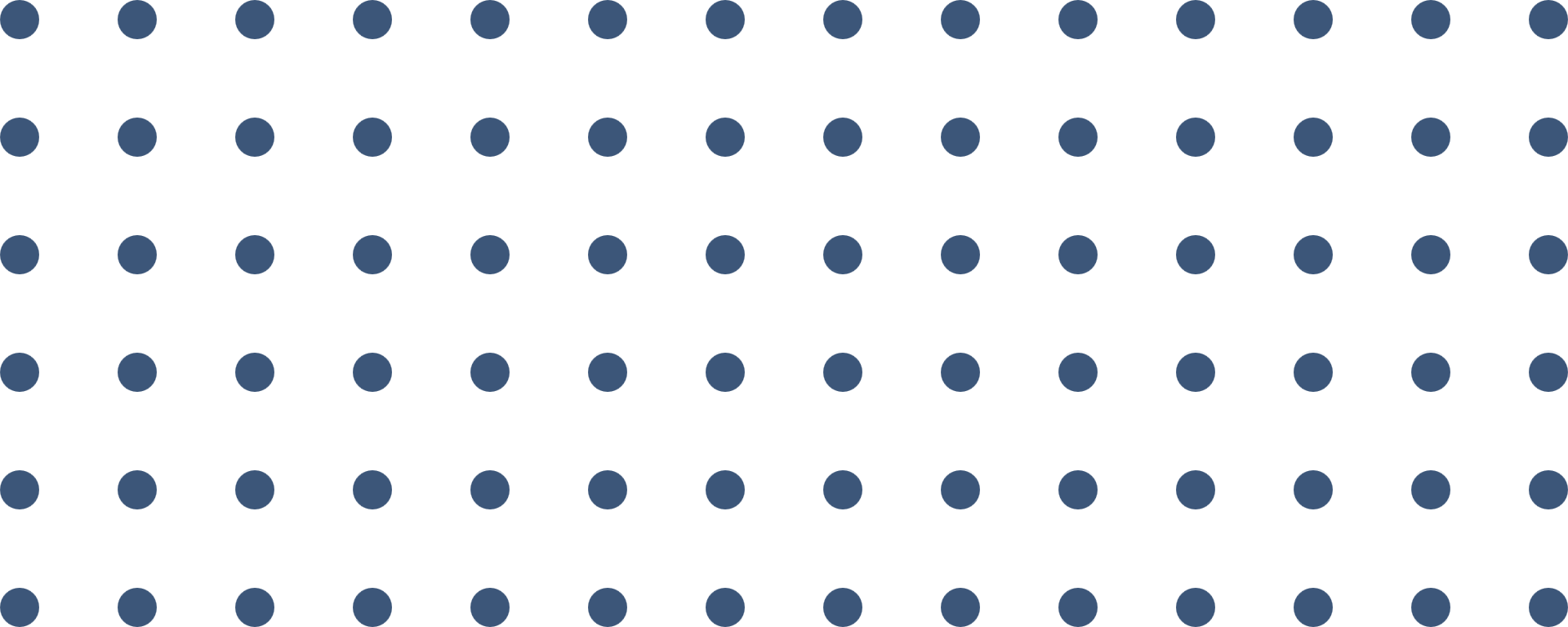 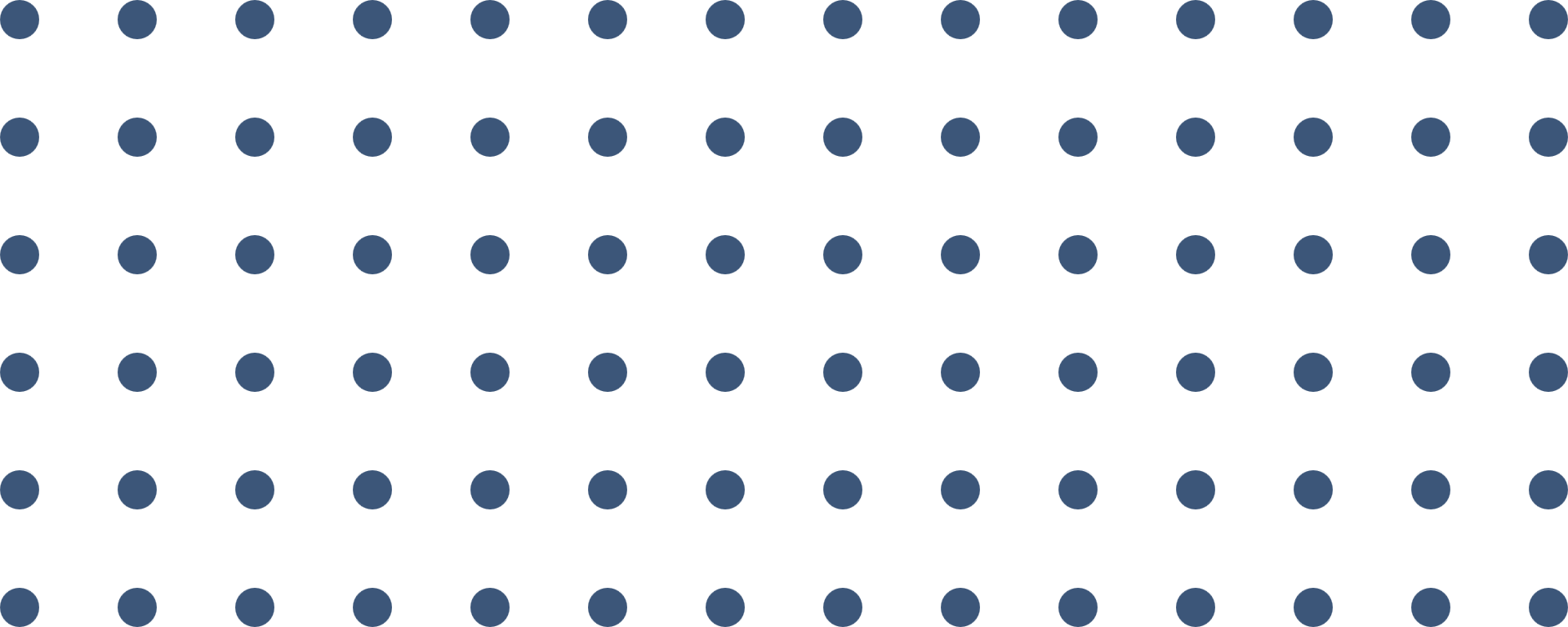 Kayıp ve Yas Sürecinde Öğrencilerle Yapılacak Çalışmalar
Profesyonel Yardımda Kullanılabilecek Etkinlik ve Teknikler
Oyun ve sanatsal etkinlikler
Yazma etkinlikleri
Bibliyoterapi
Metafor kullanımı
Anı kitabı / anı kutusu
Yönlendirilmiş hayal tekniği
Sosyal destek kaynaklarının belirlenmesi ve güçlendirilmesine yönelik etkinlikler
Ölen kişiyi hatırlatıcı ritüeller
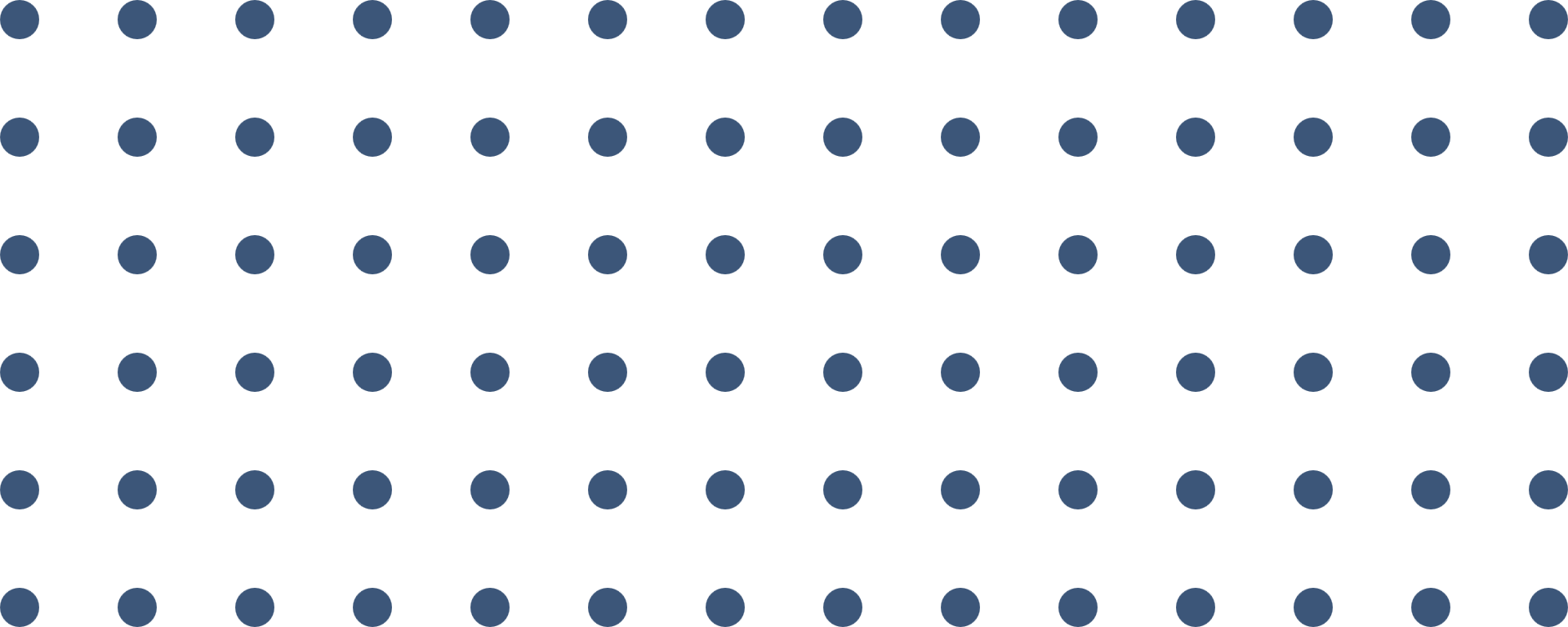 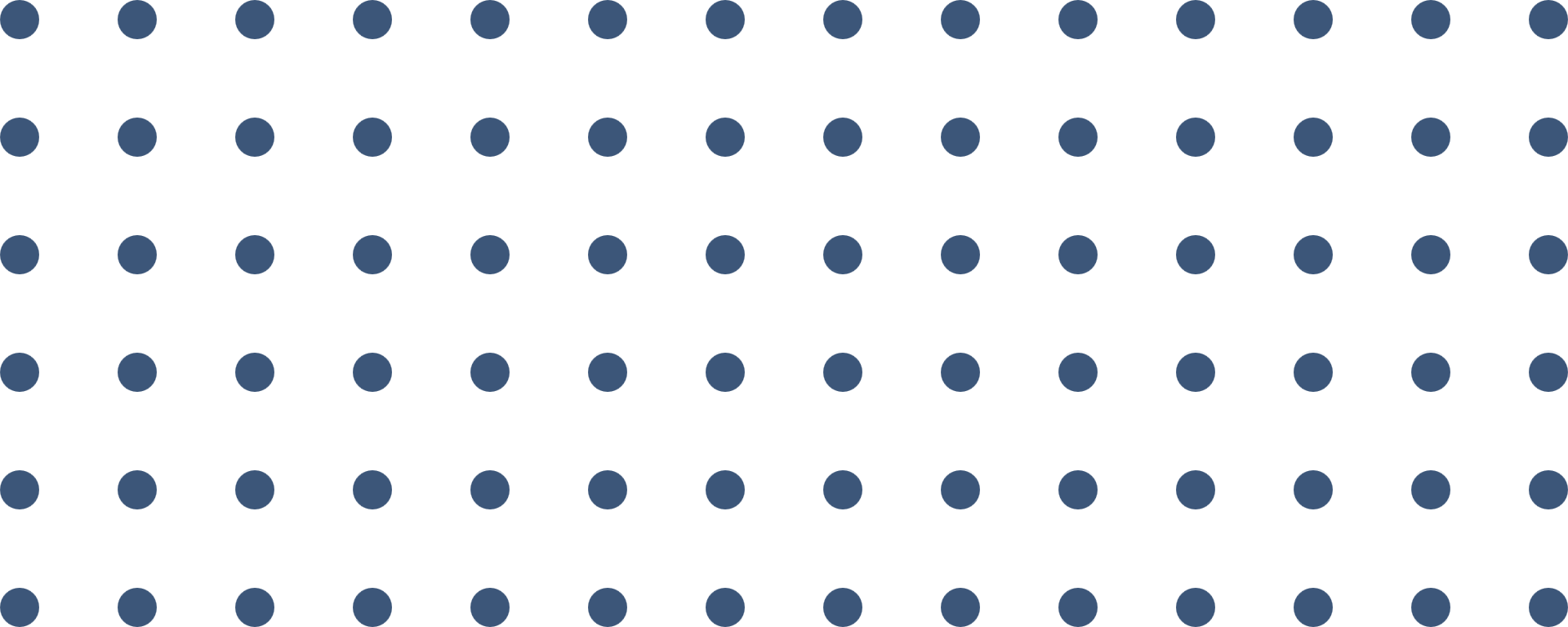